Flight to france
LoT do fRANCJI
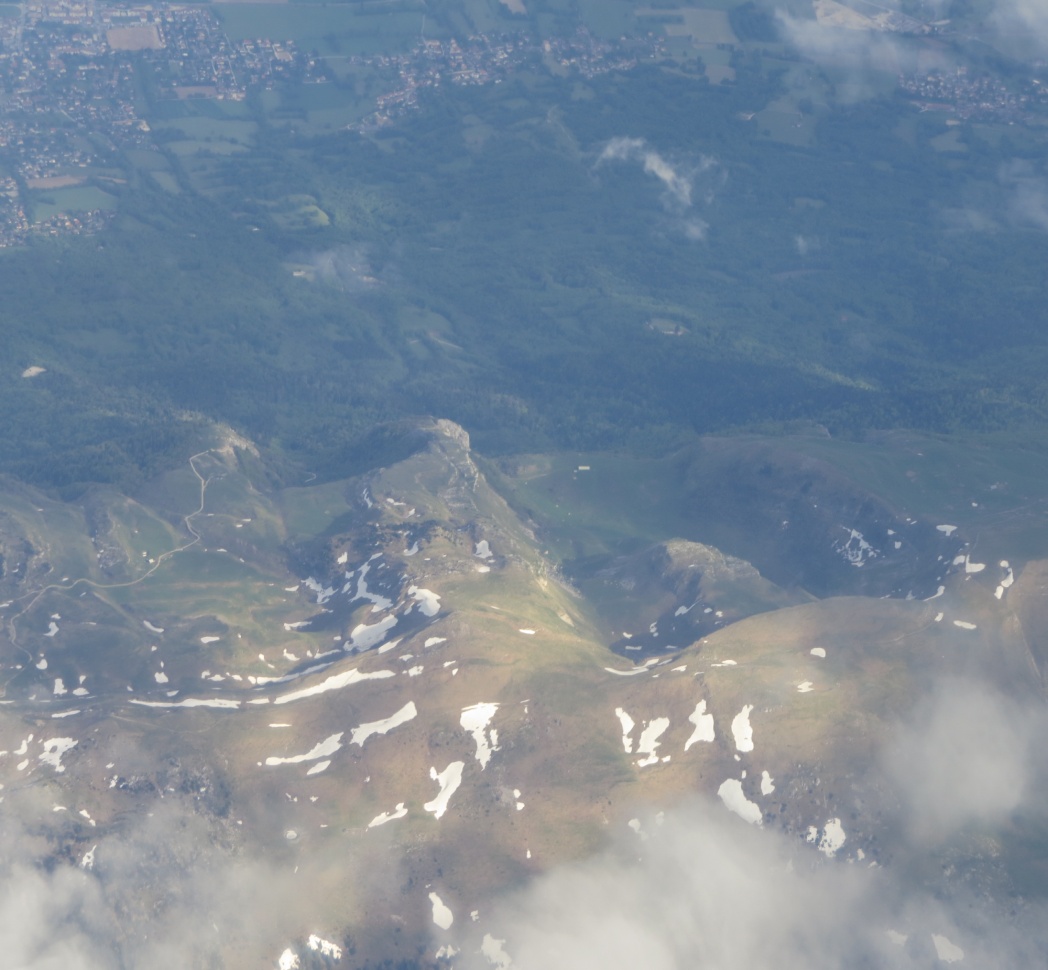 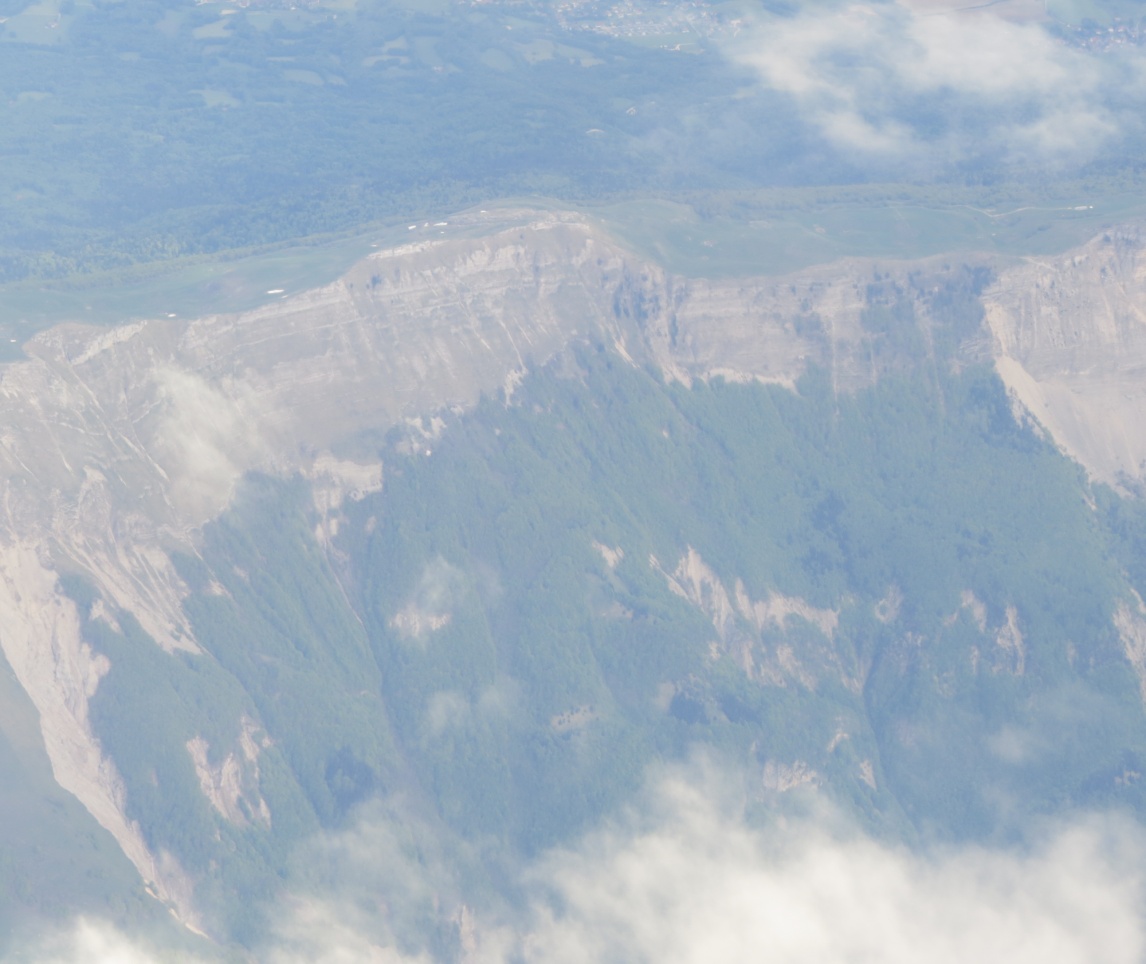 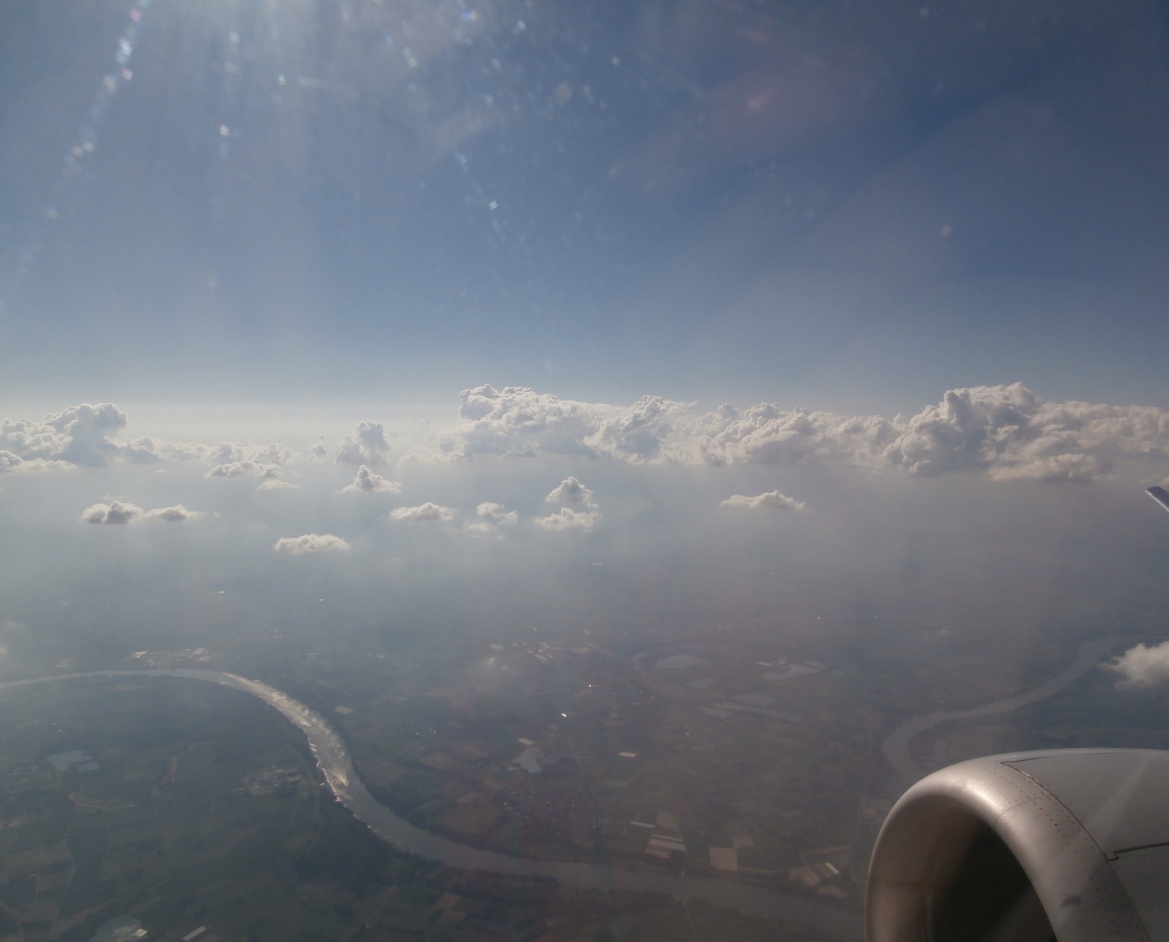 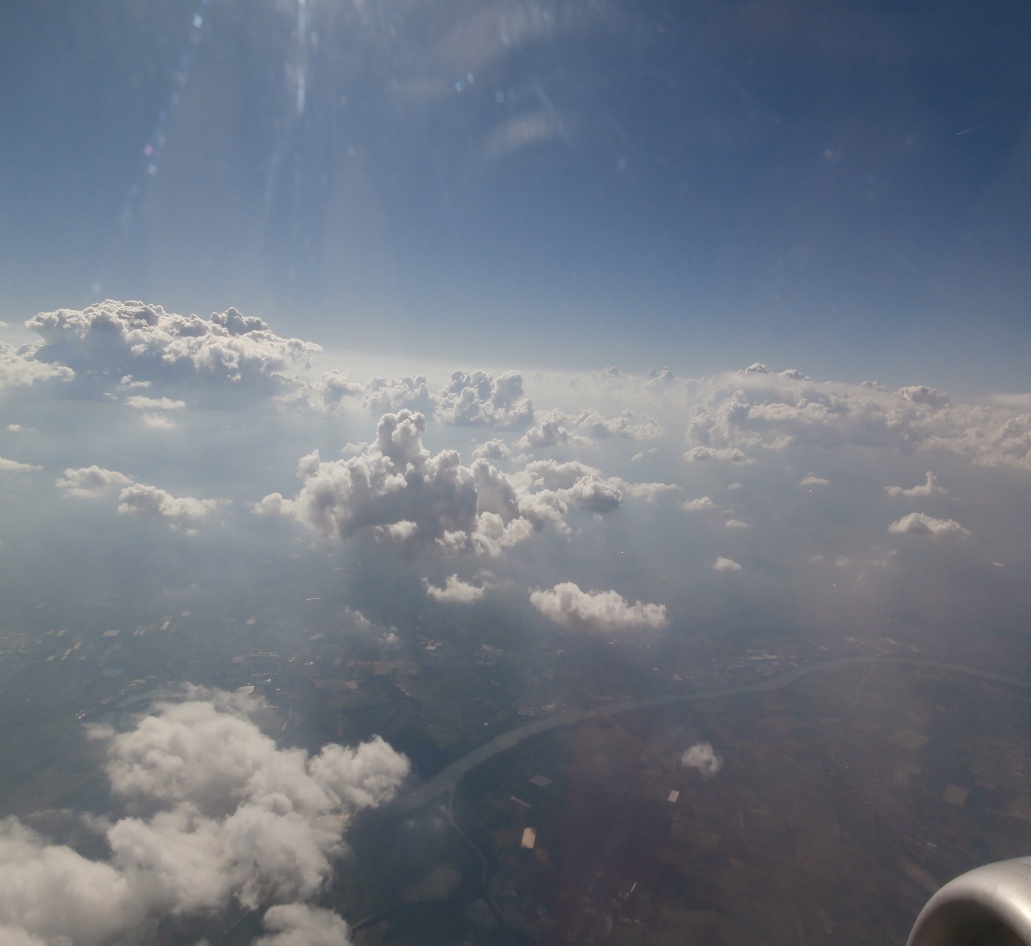 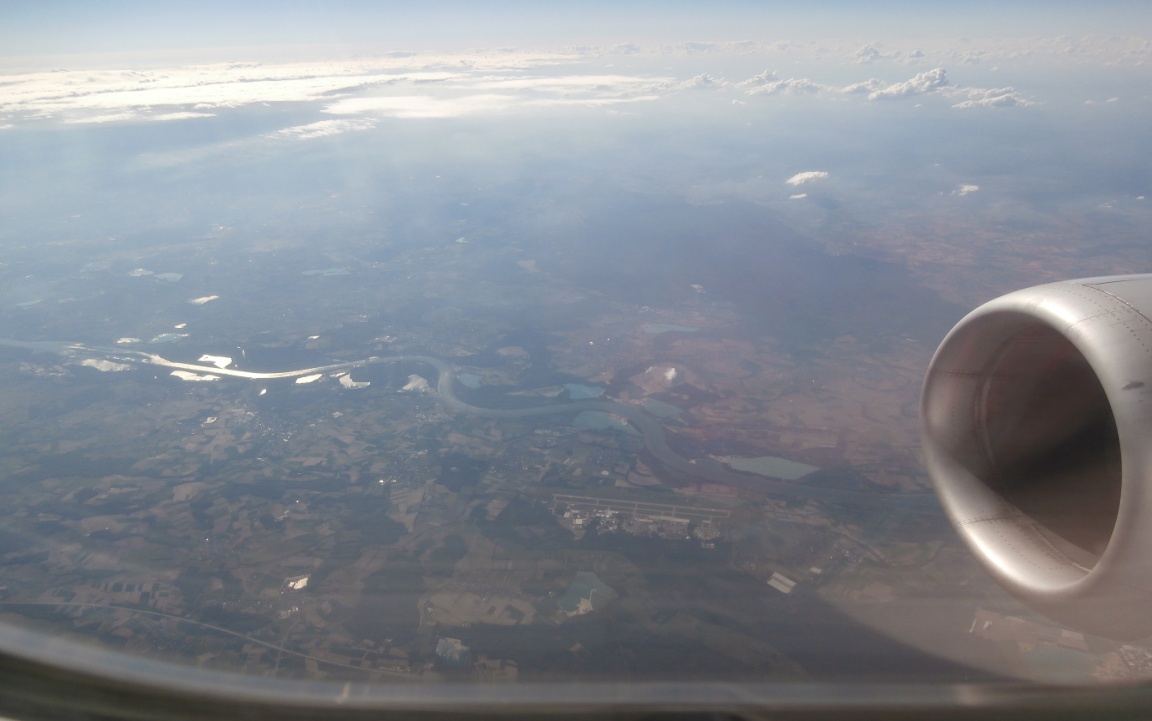 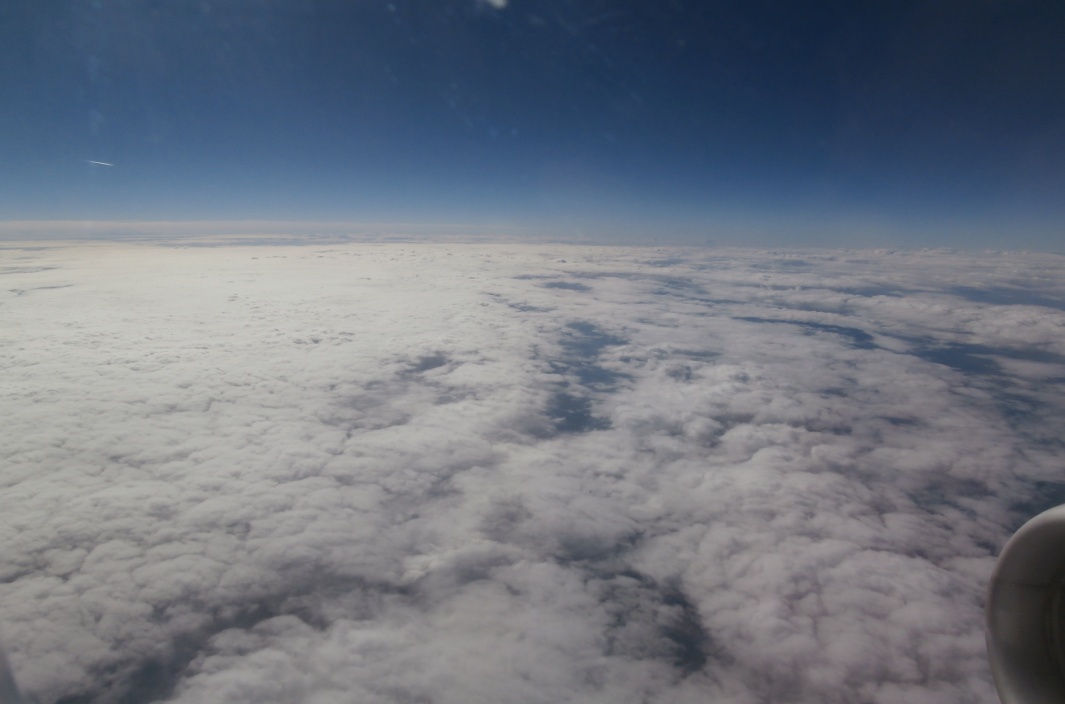 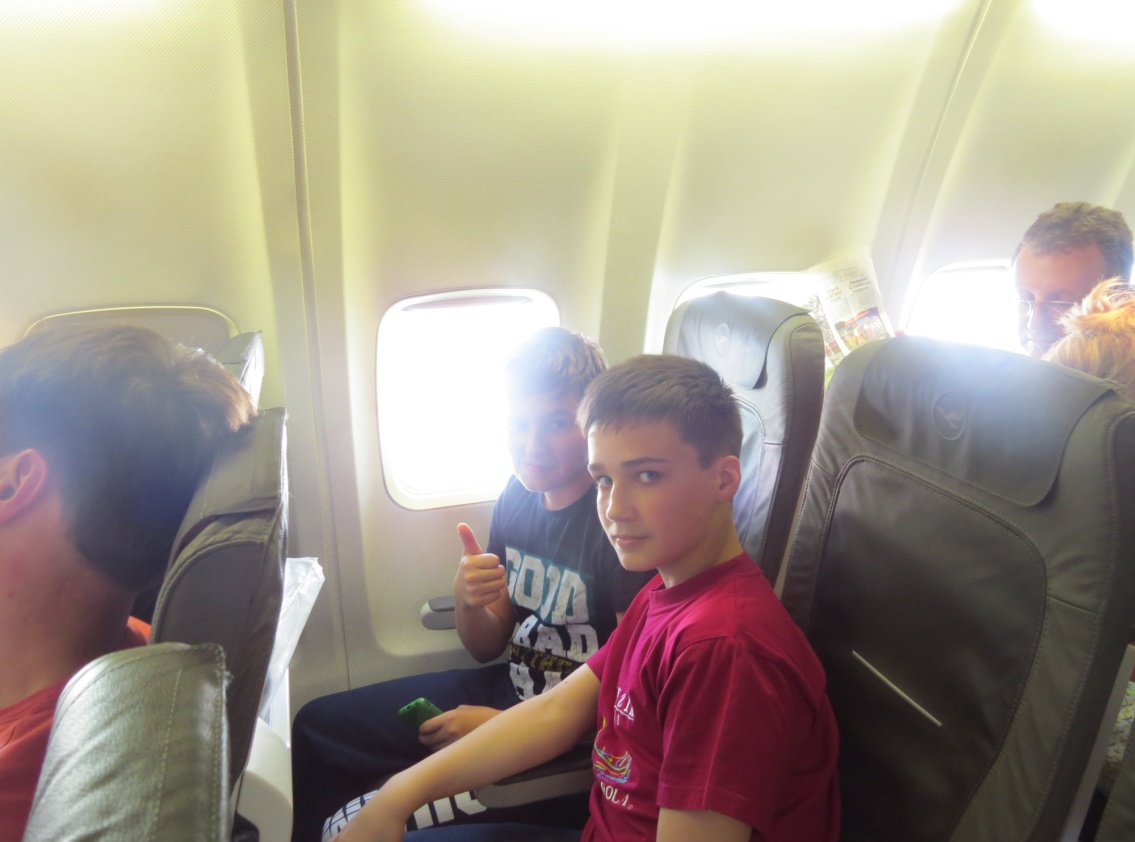 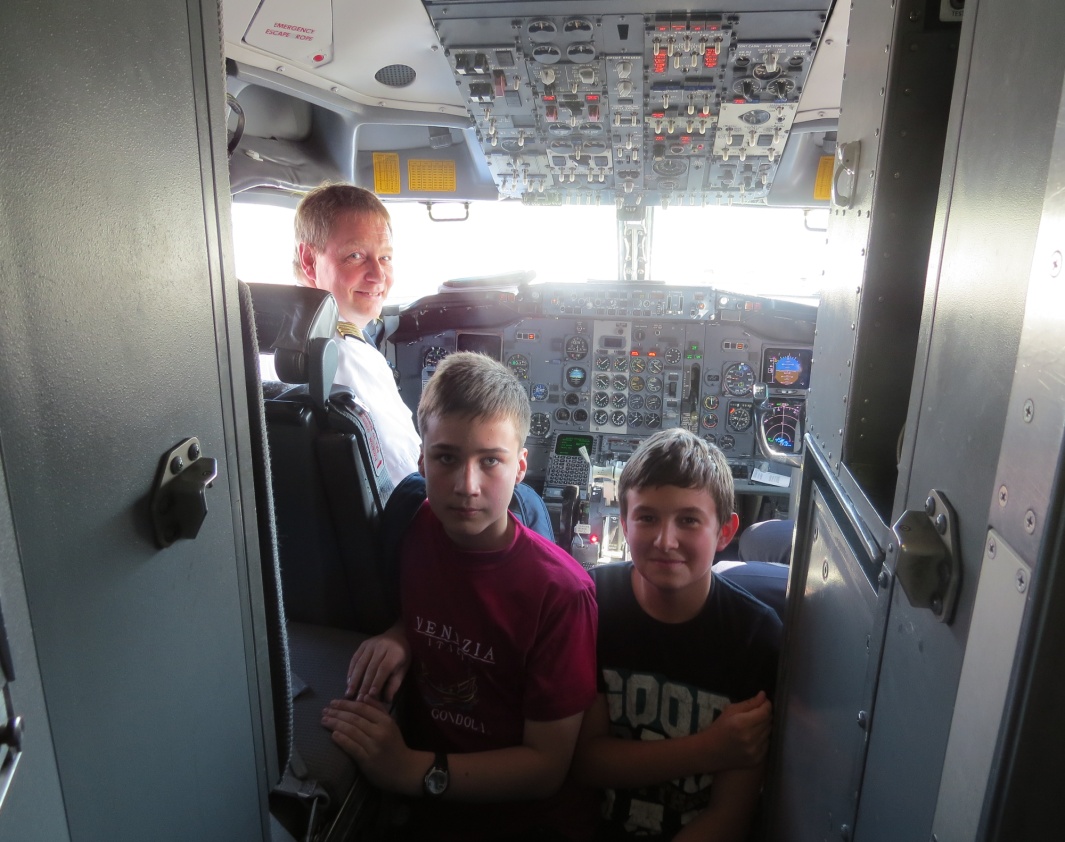 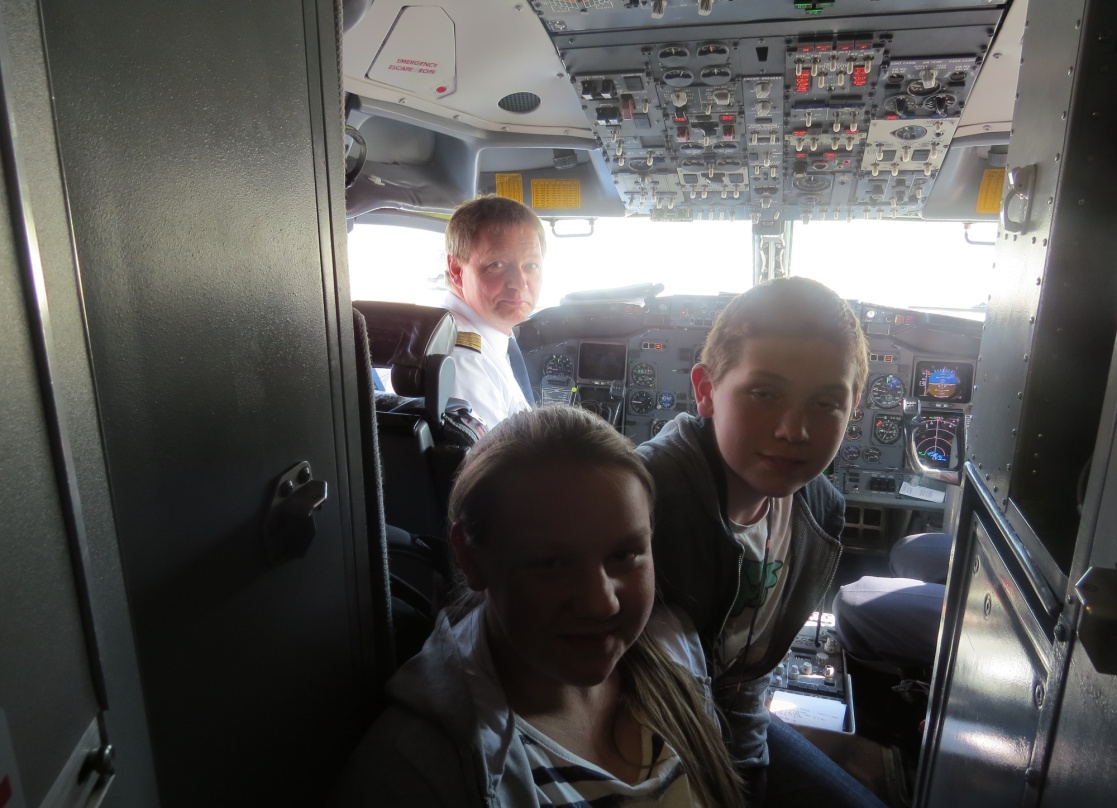 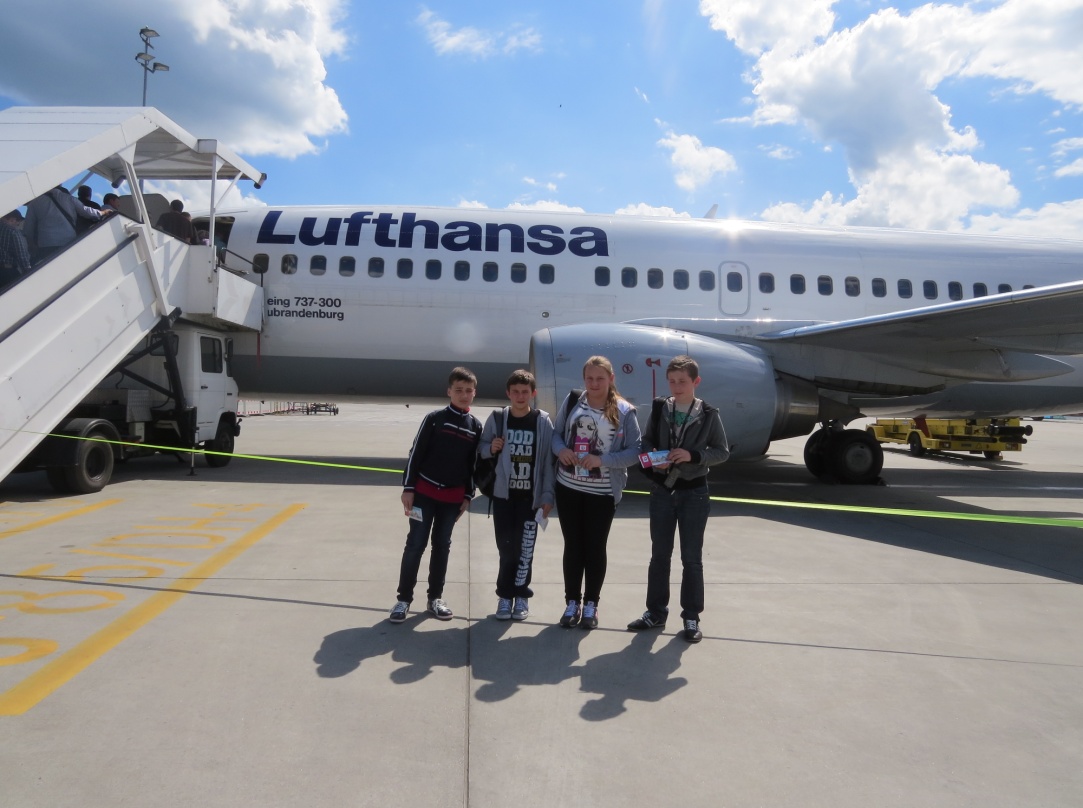 On the way to grenoble
W drodze do grenoble
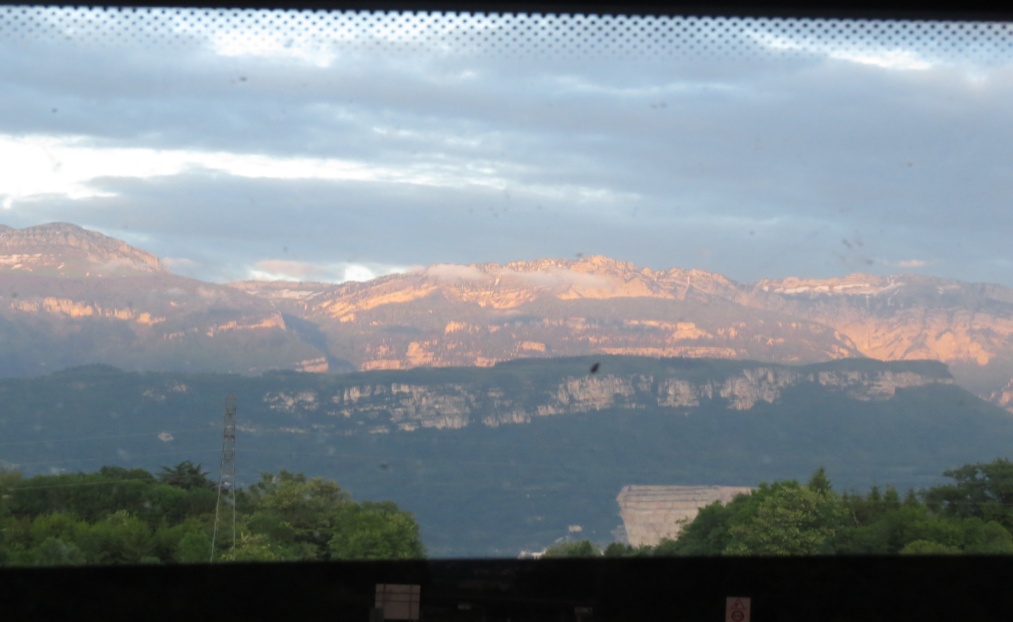 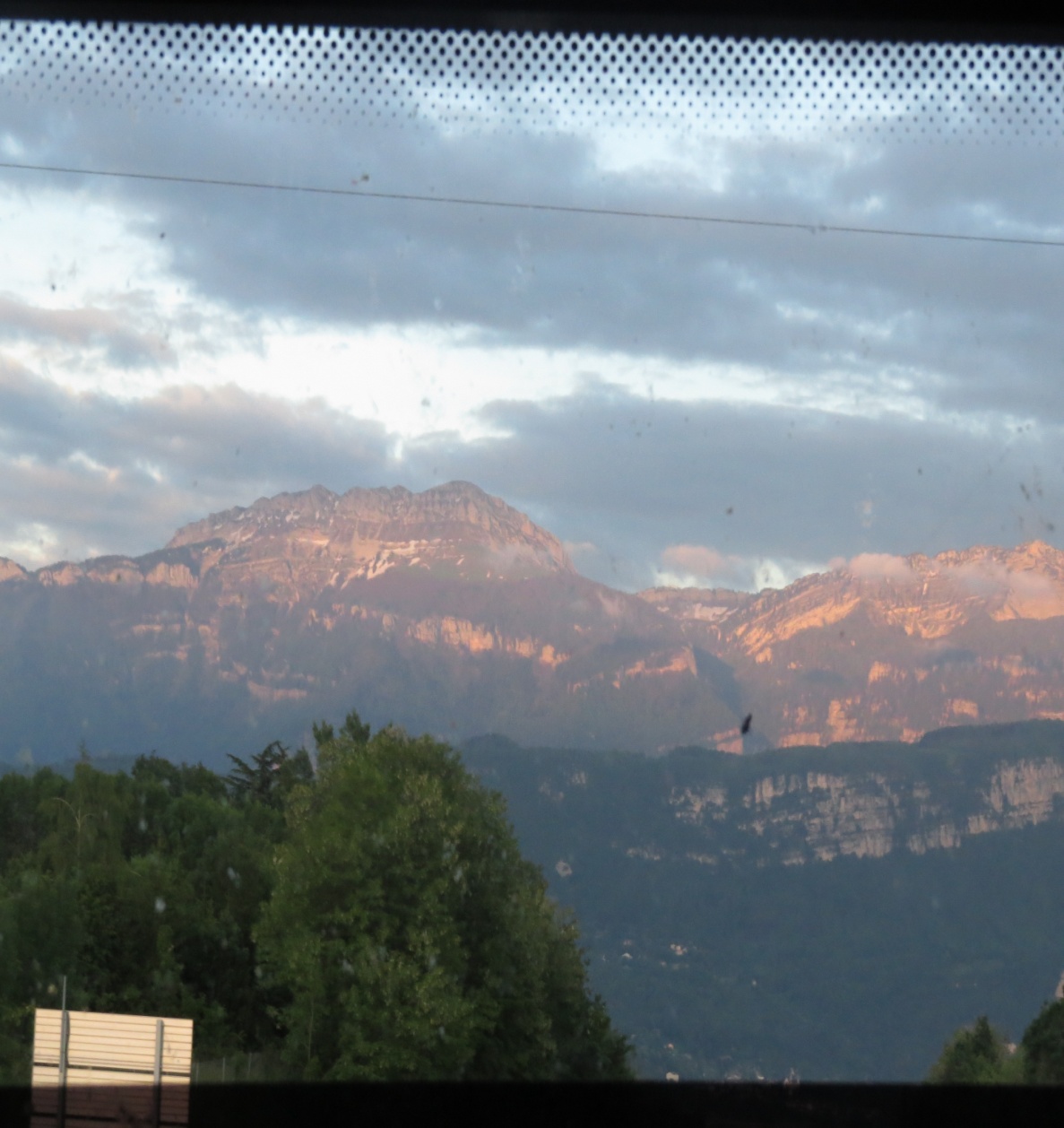 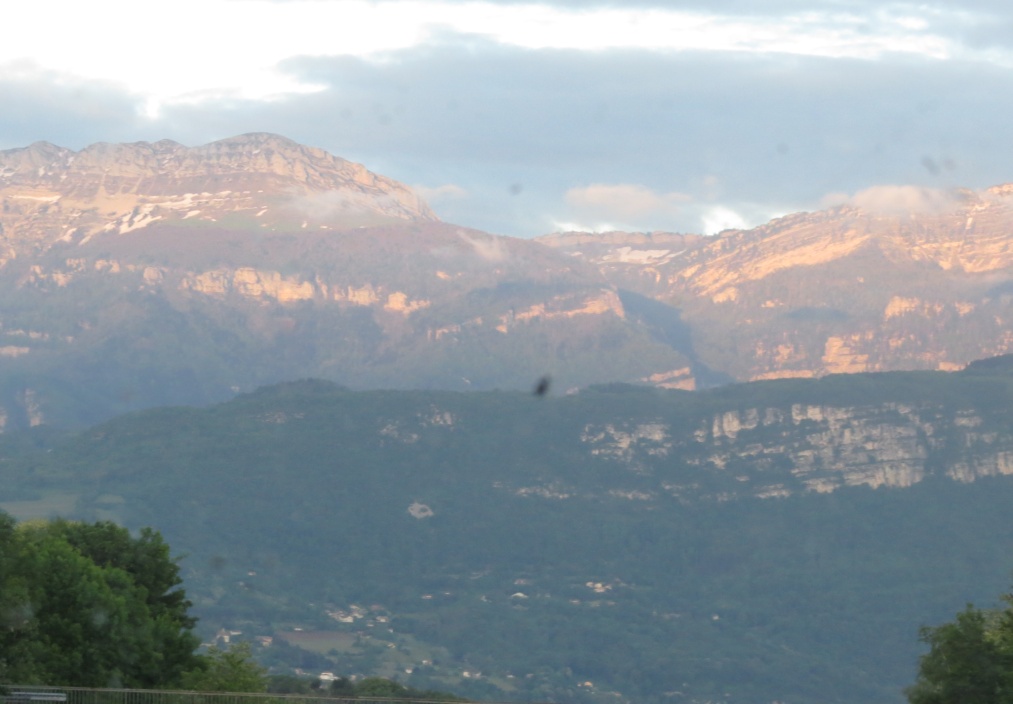 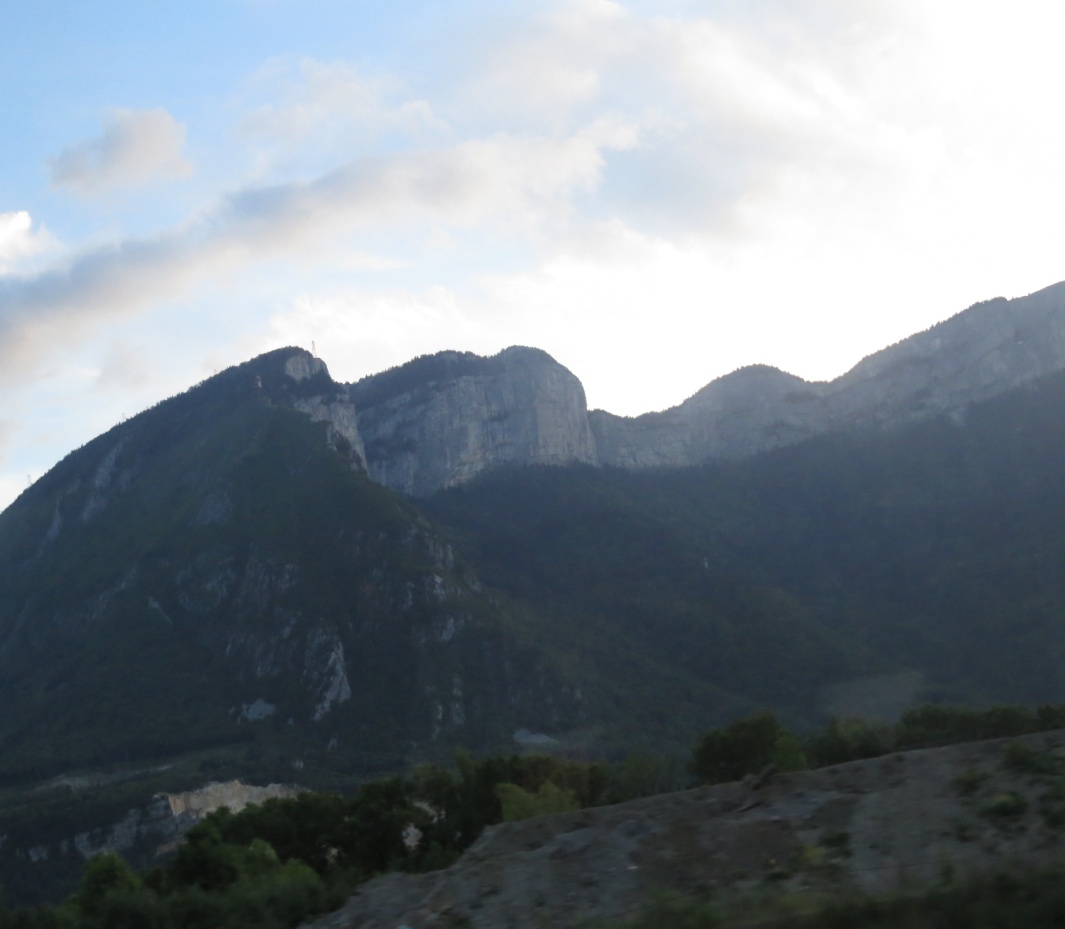 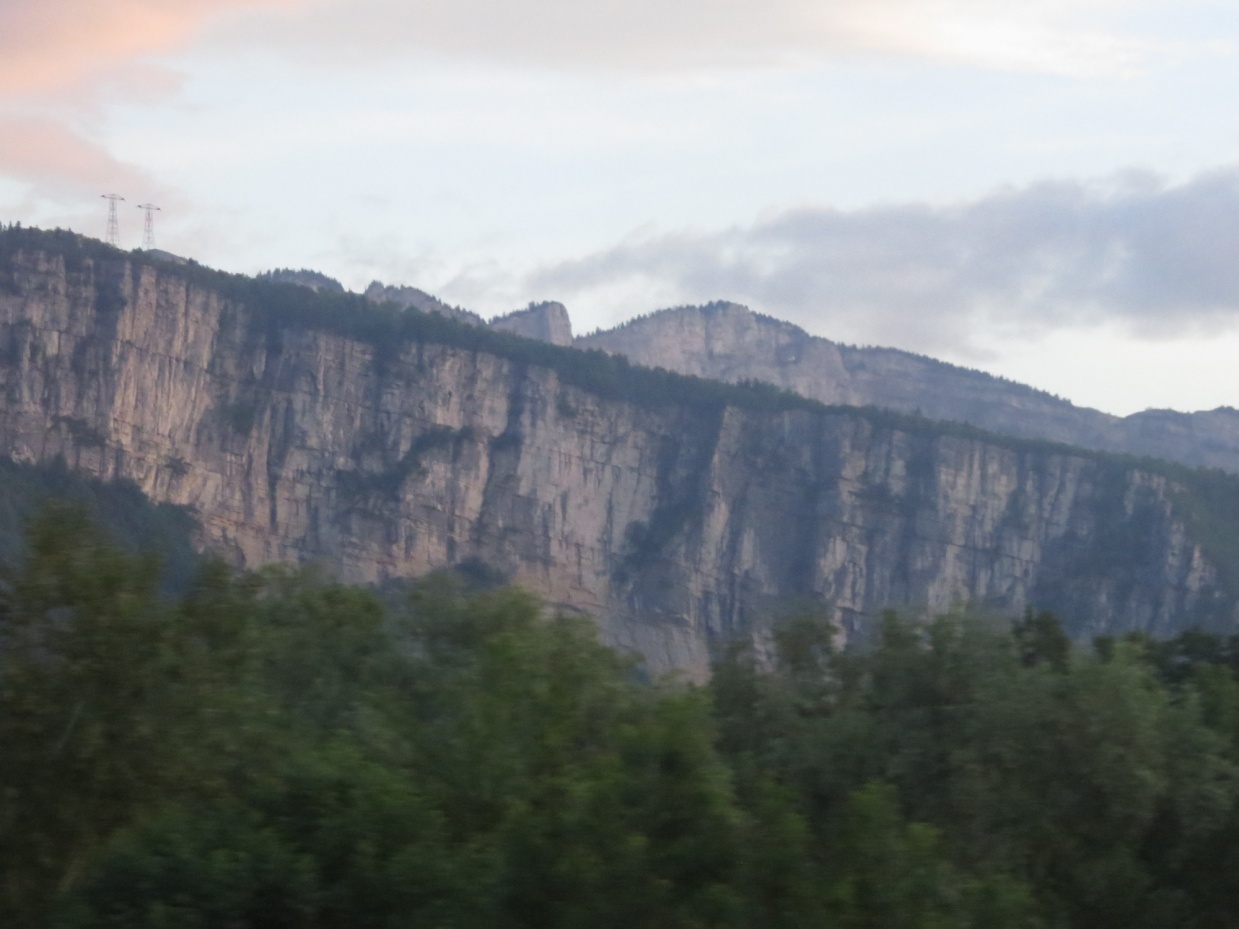 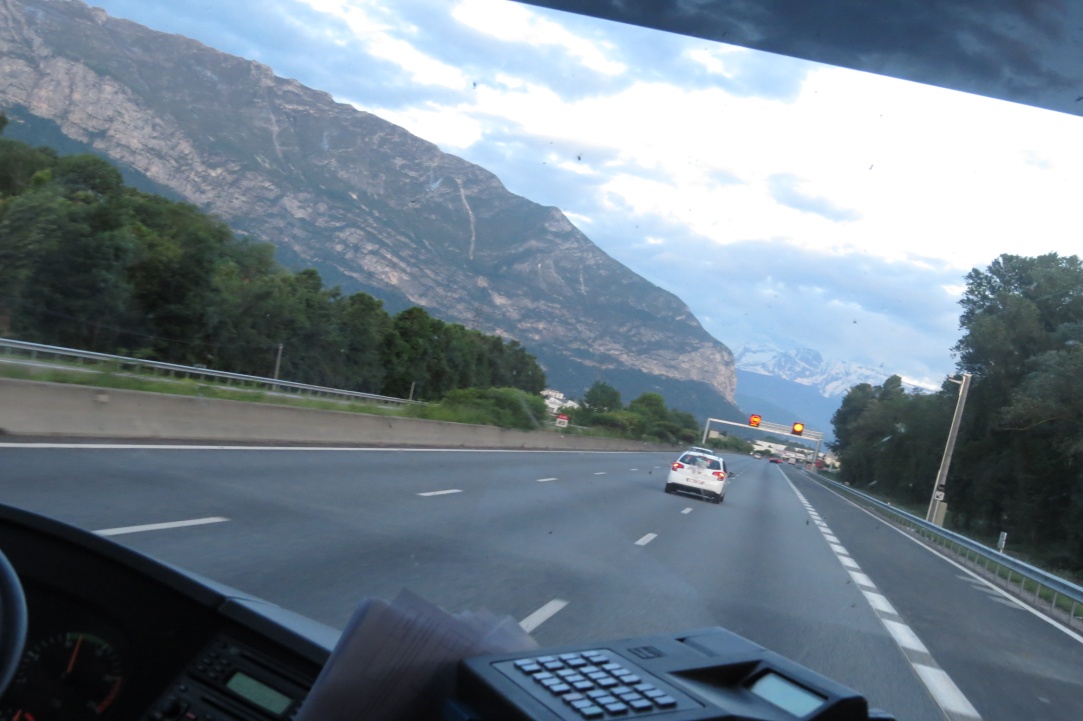 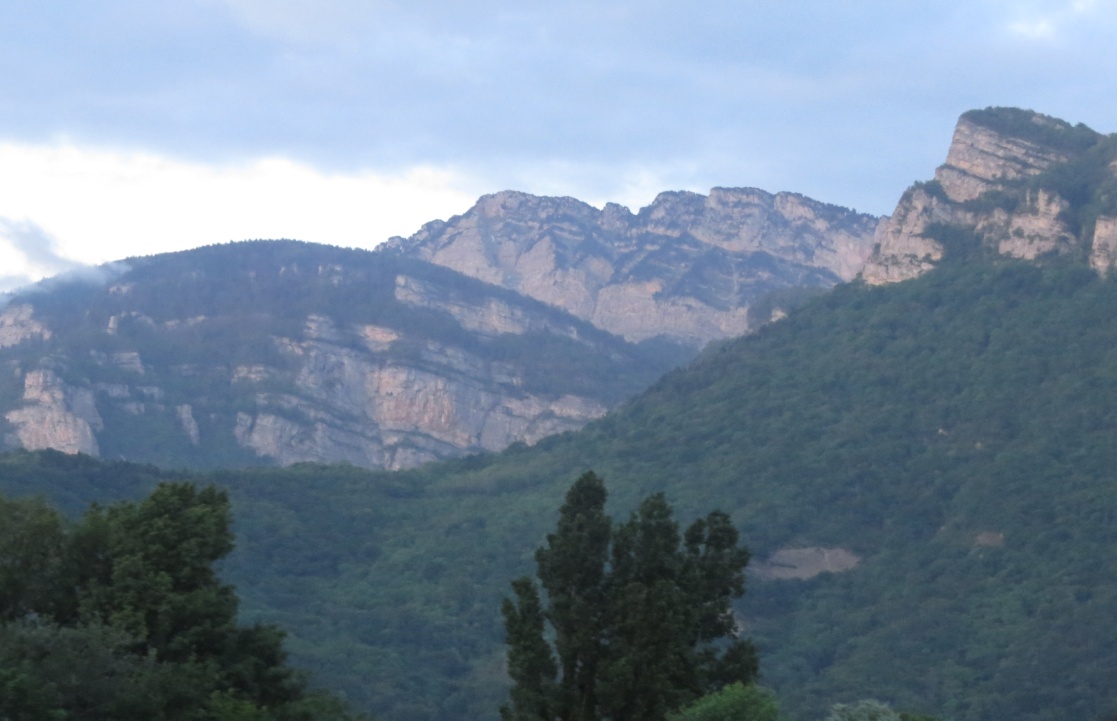 W Collège Barnave 
- Saint Egrève
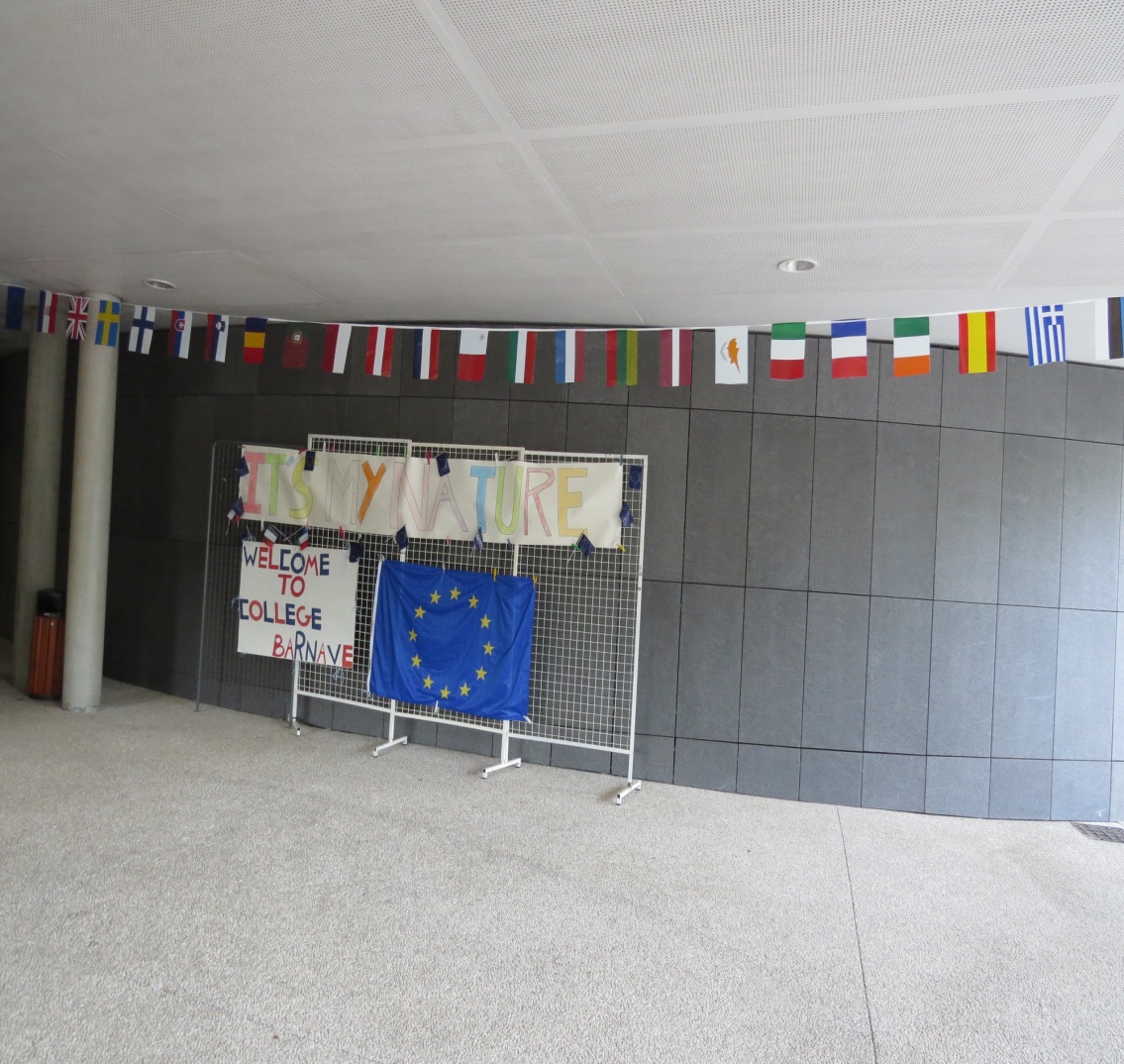 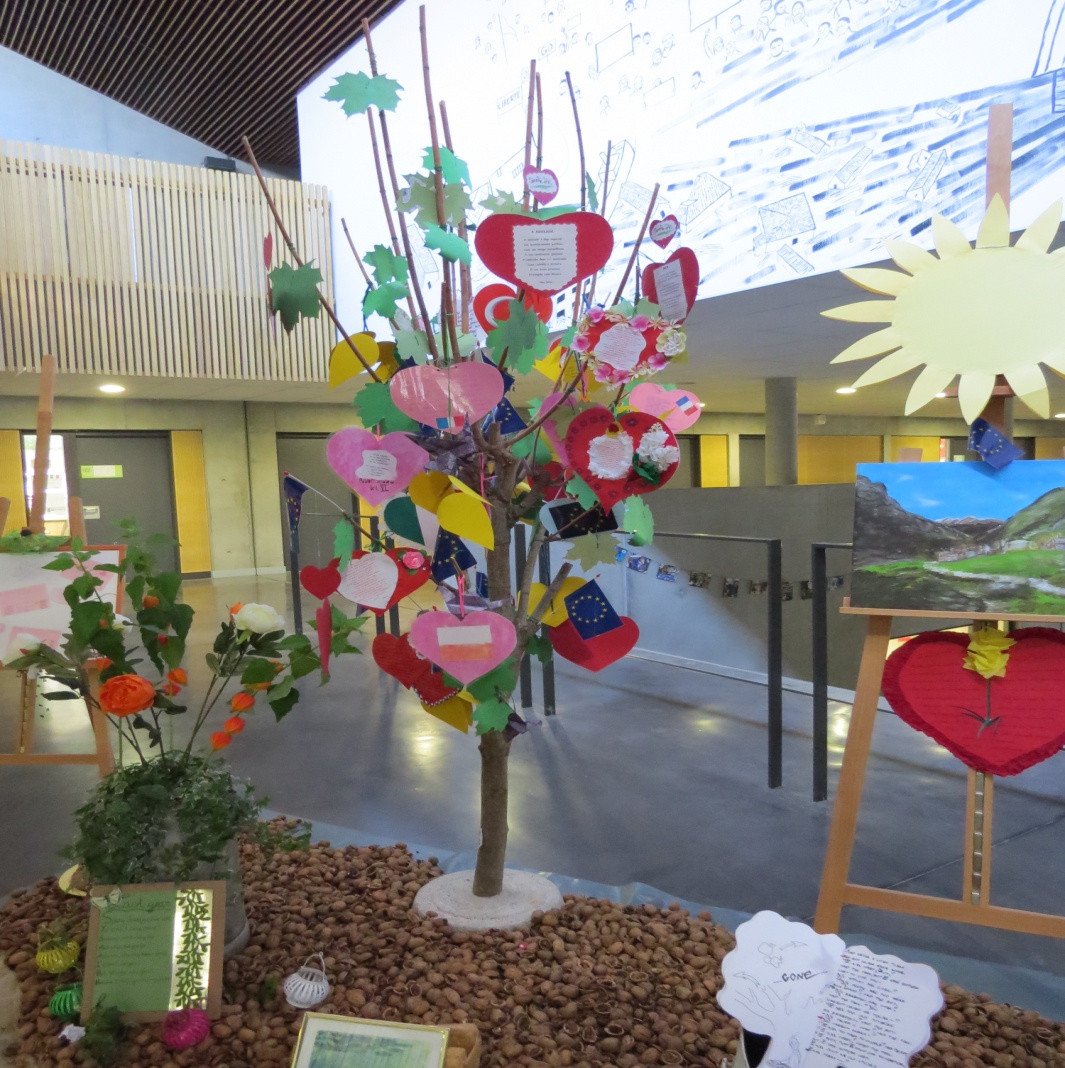 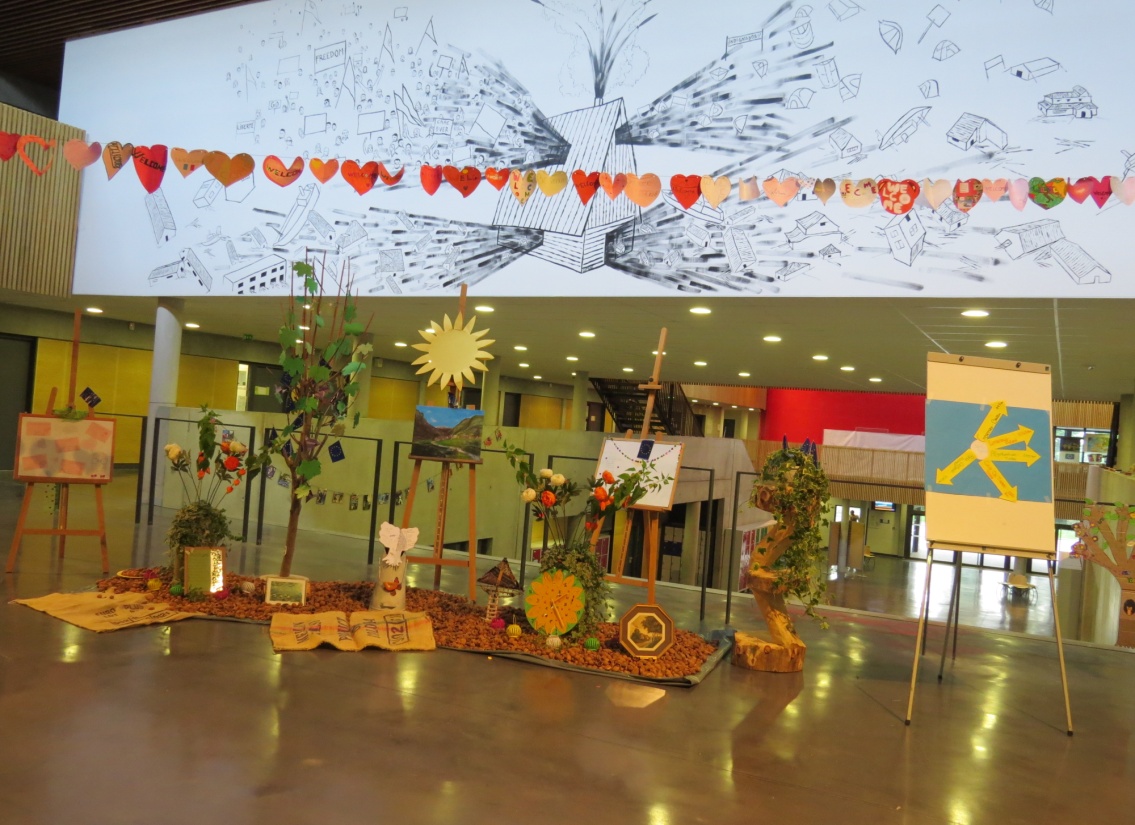 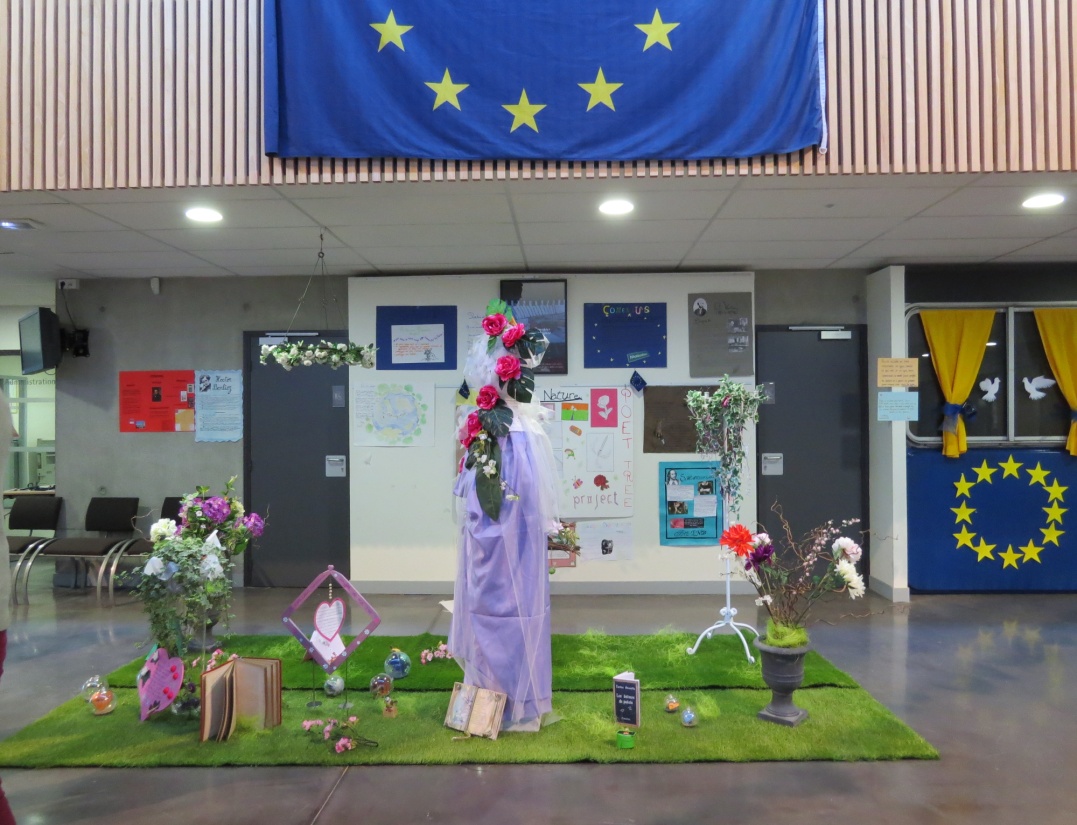 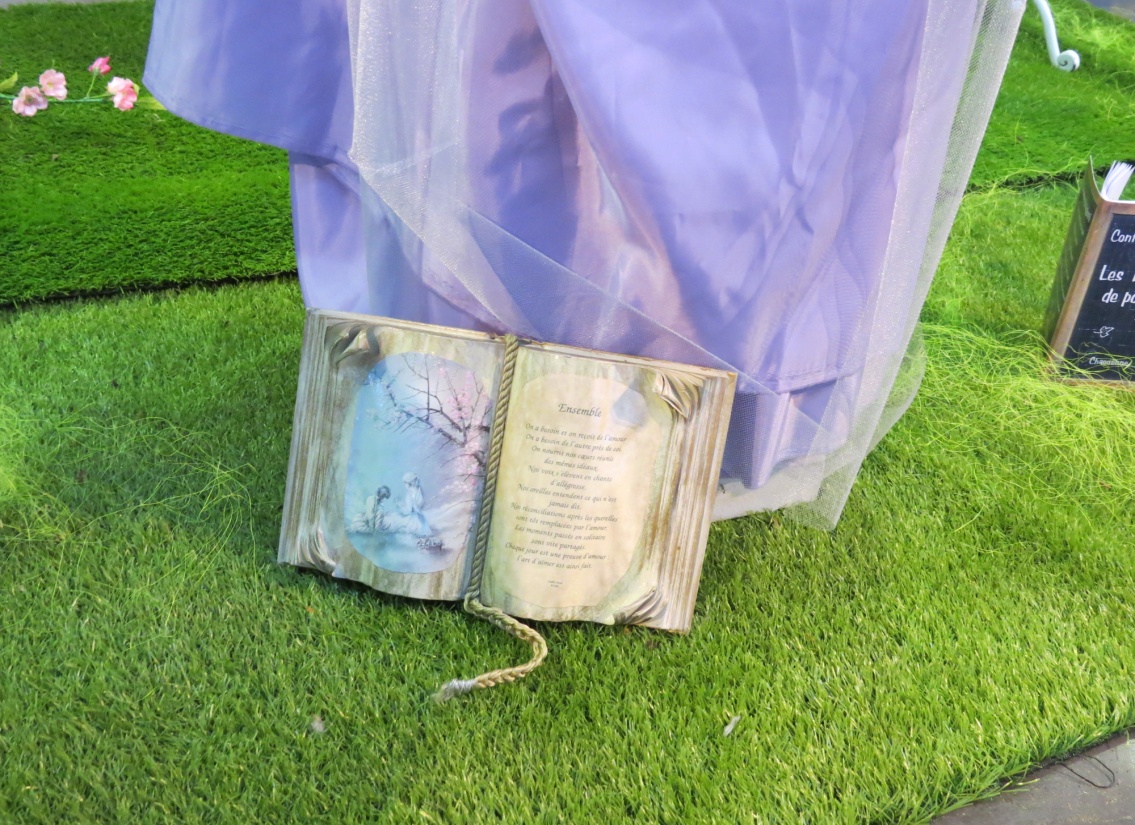 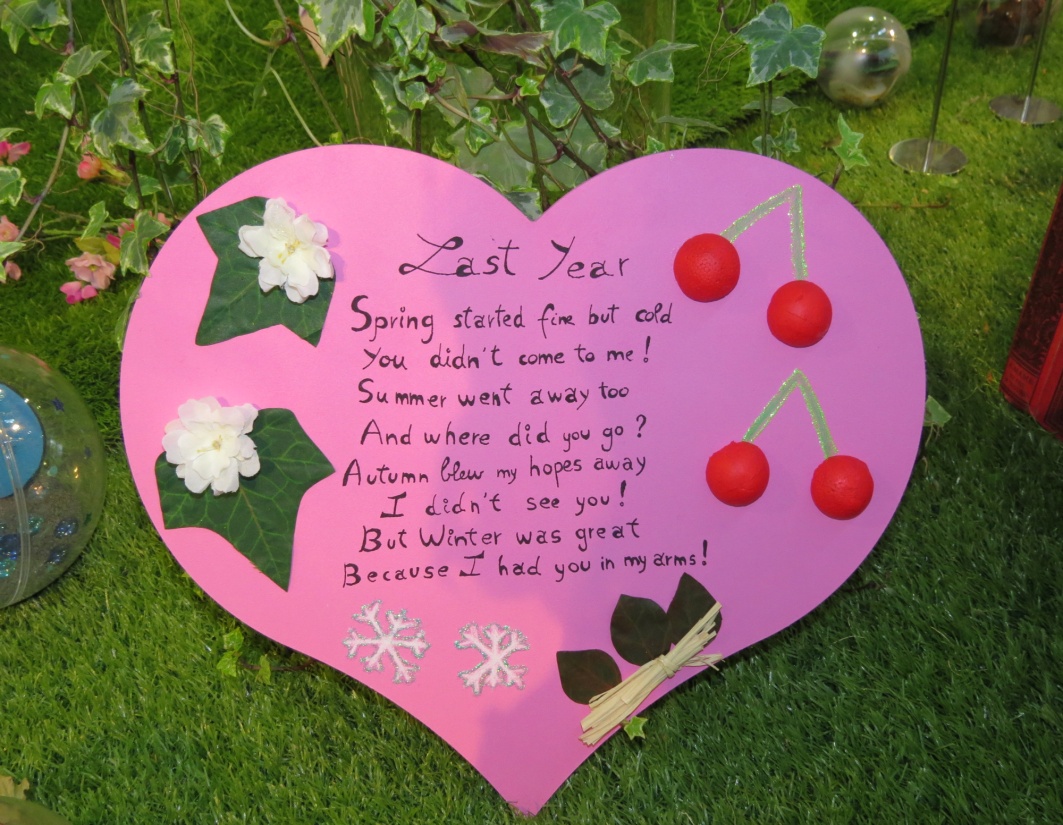 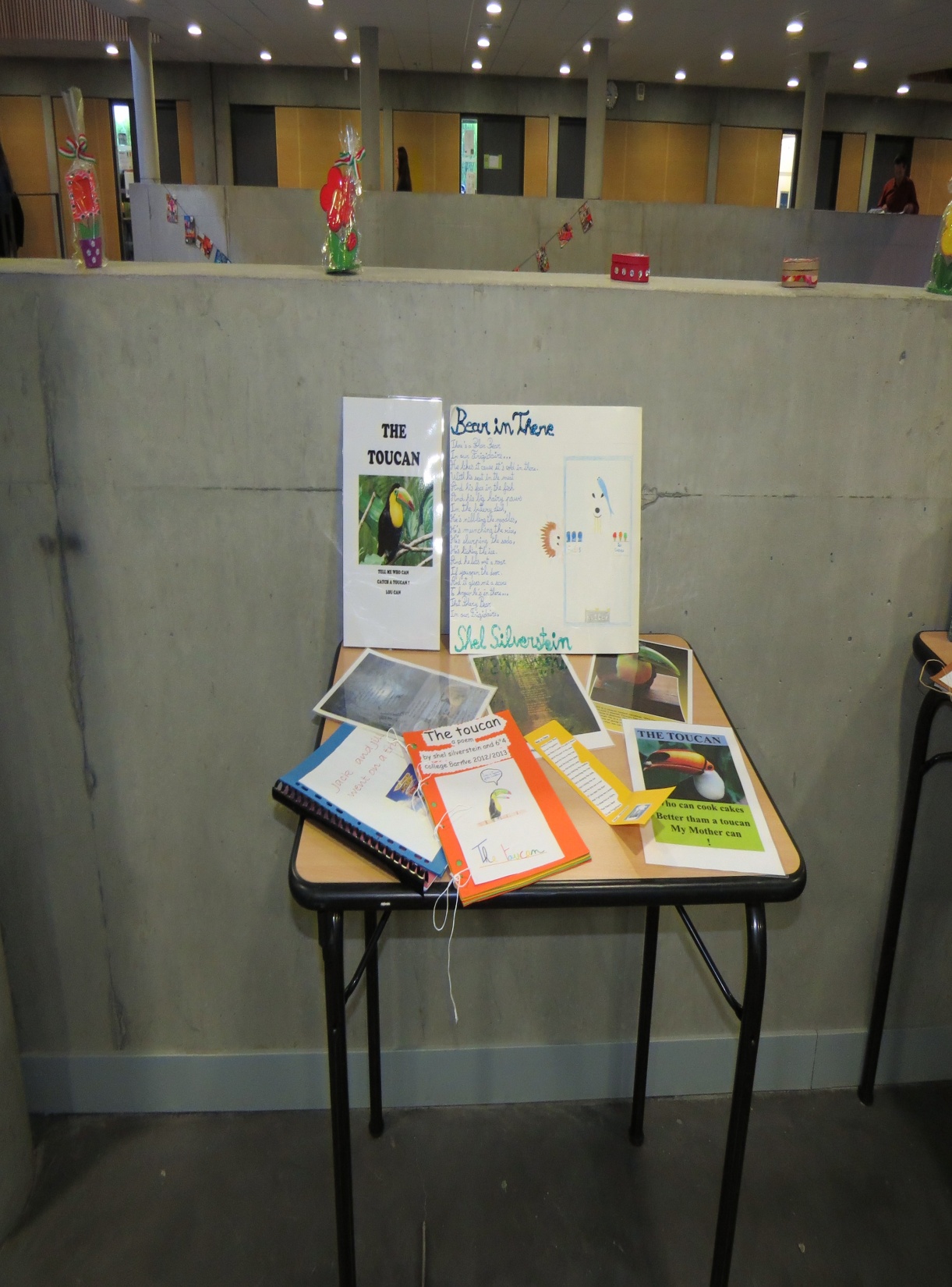 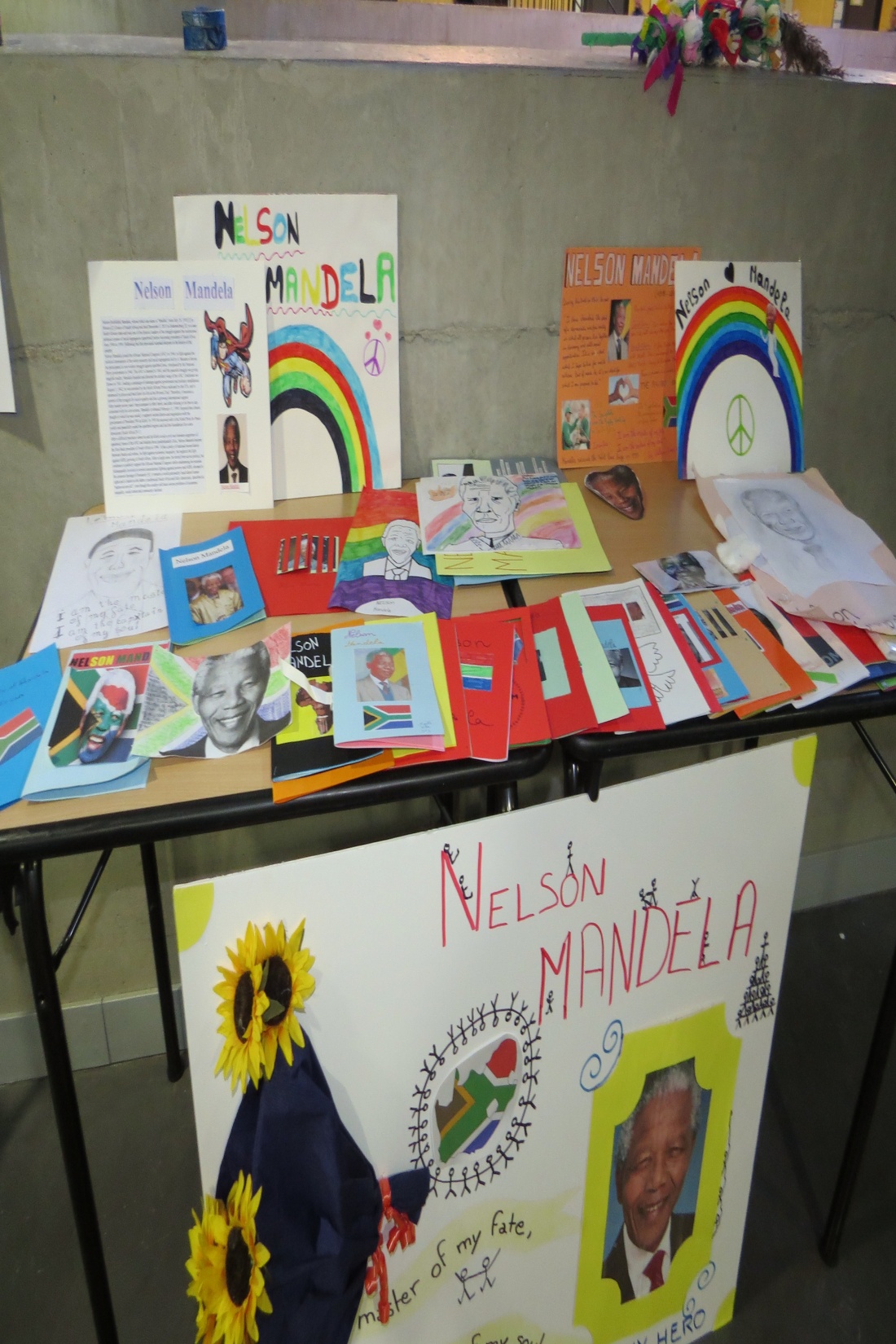 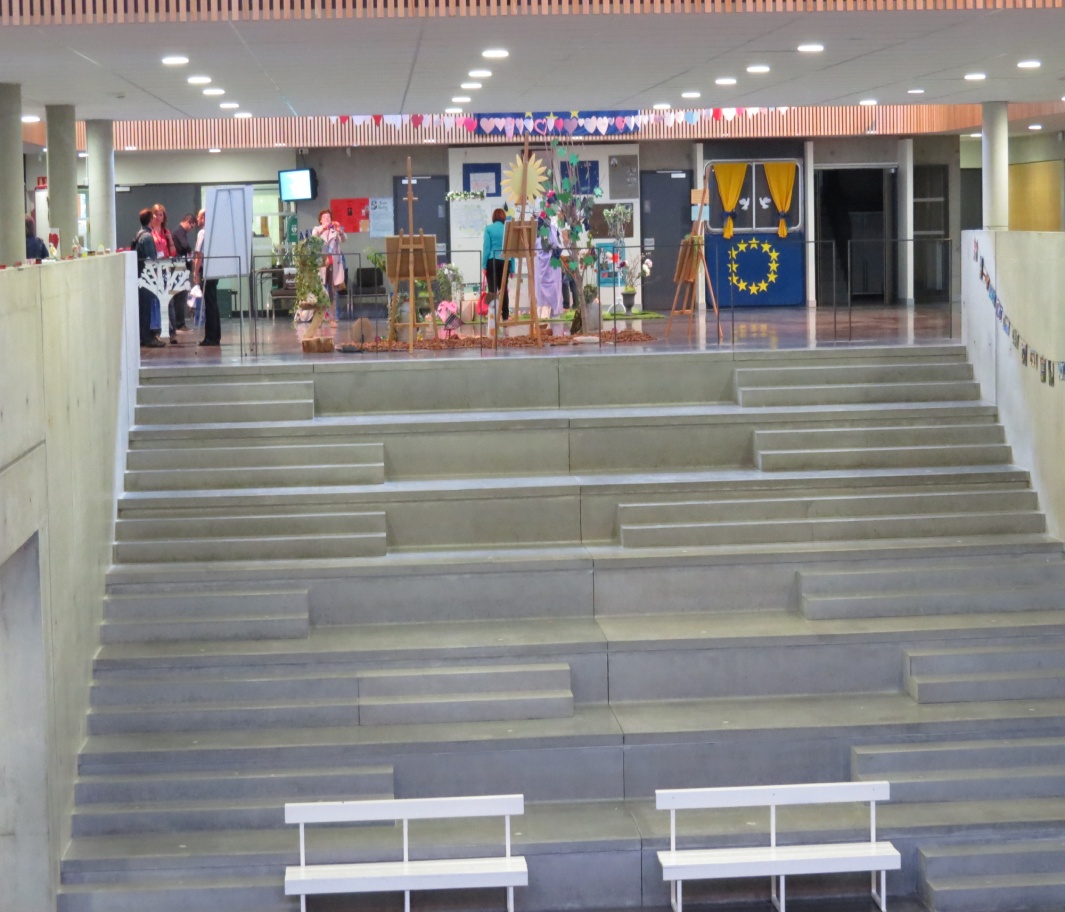 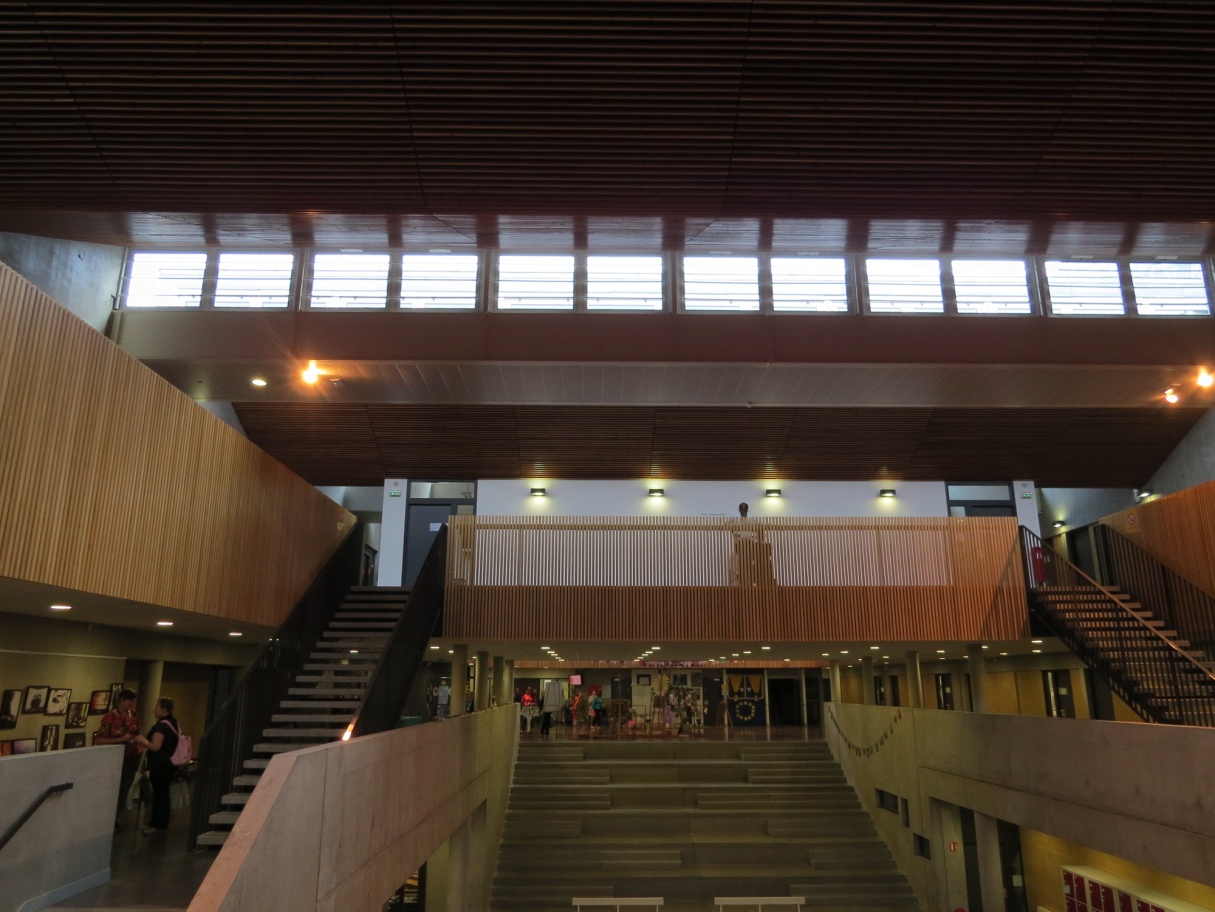 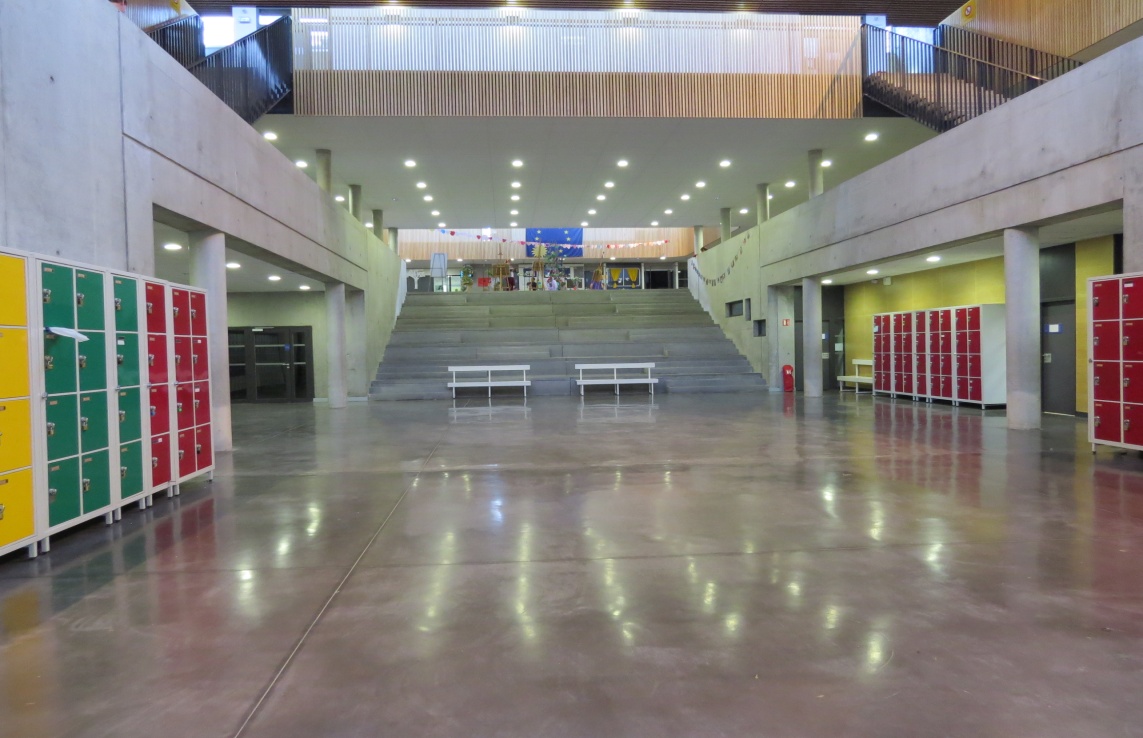 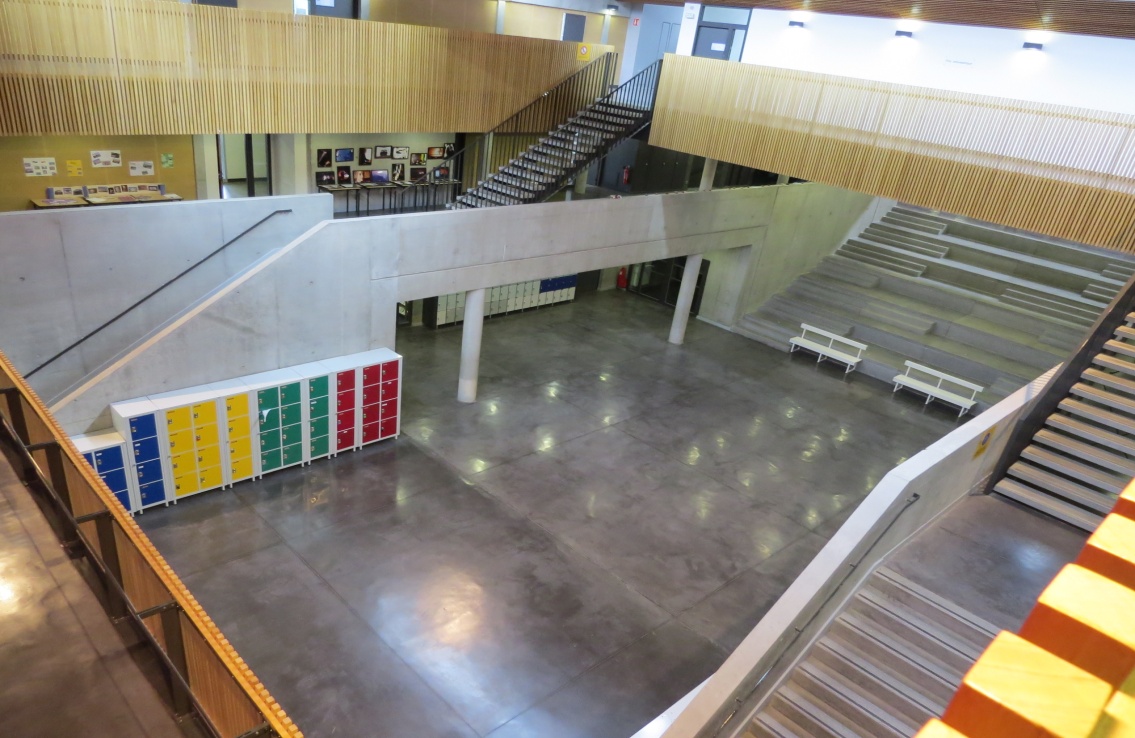 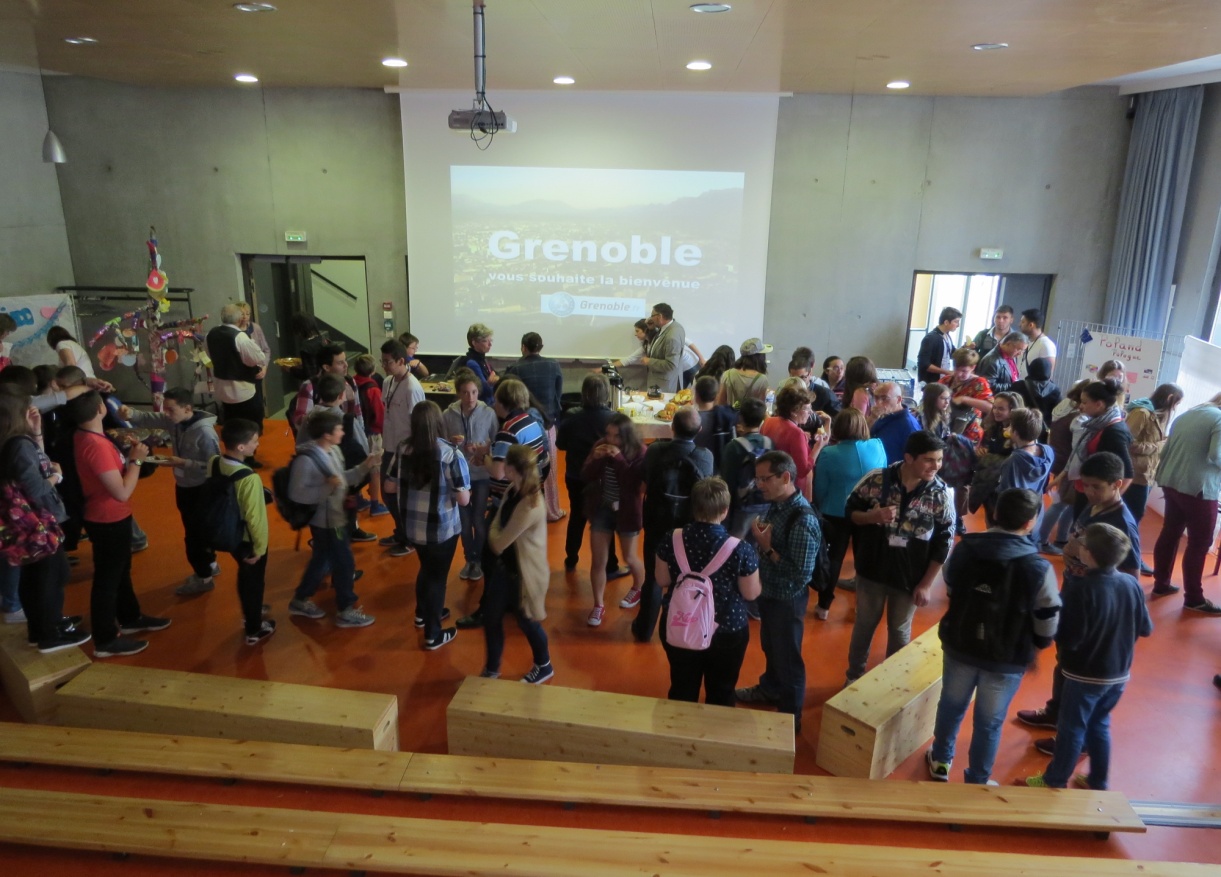 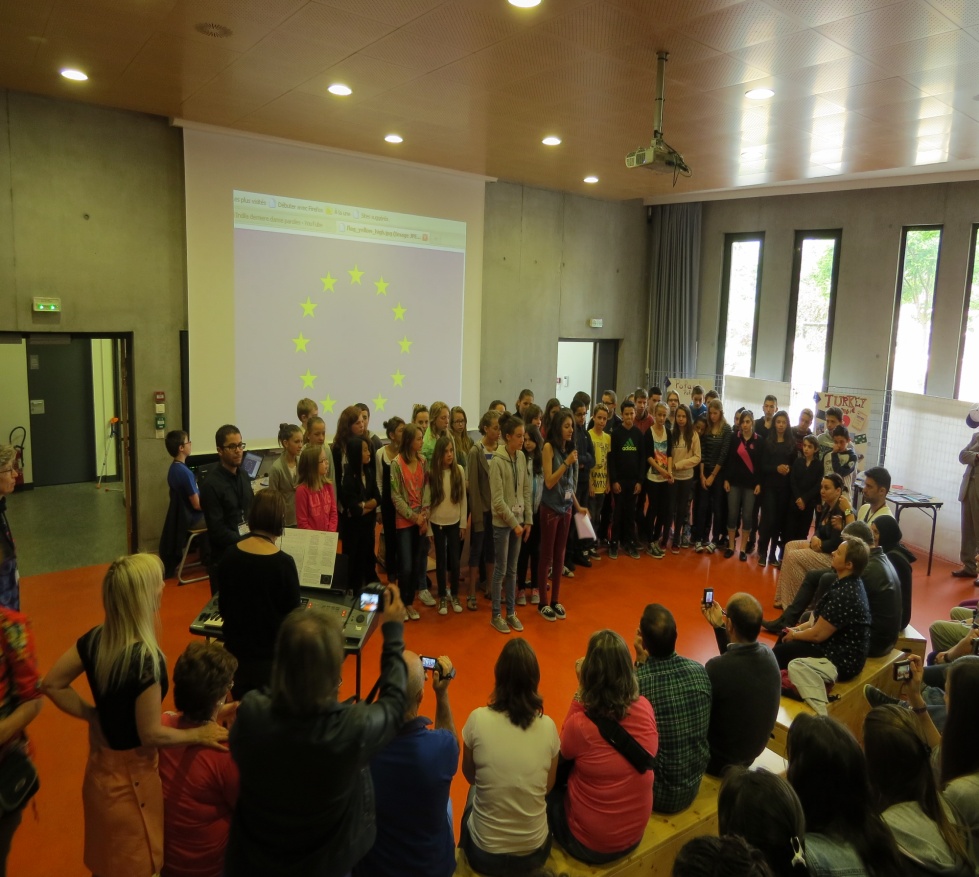 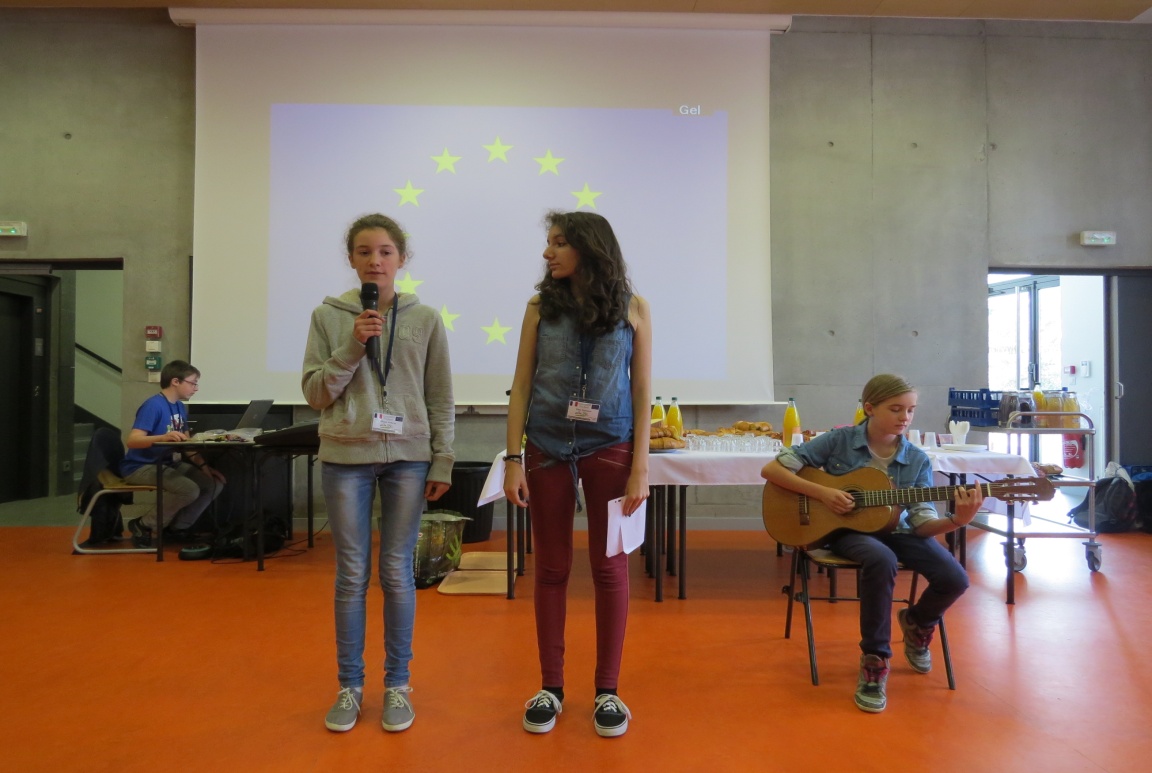 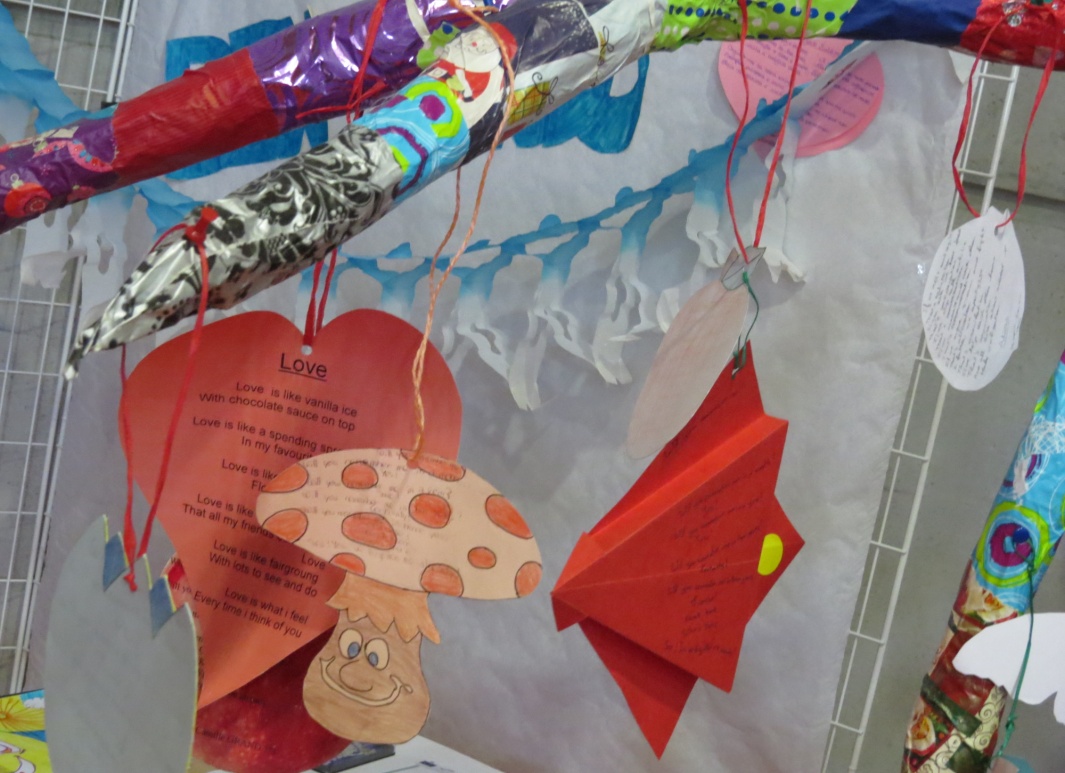 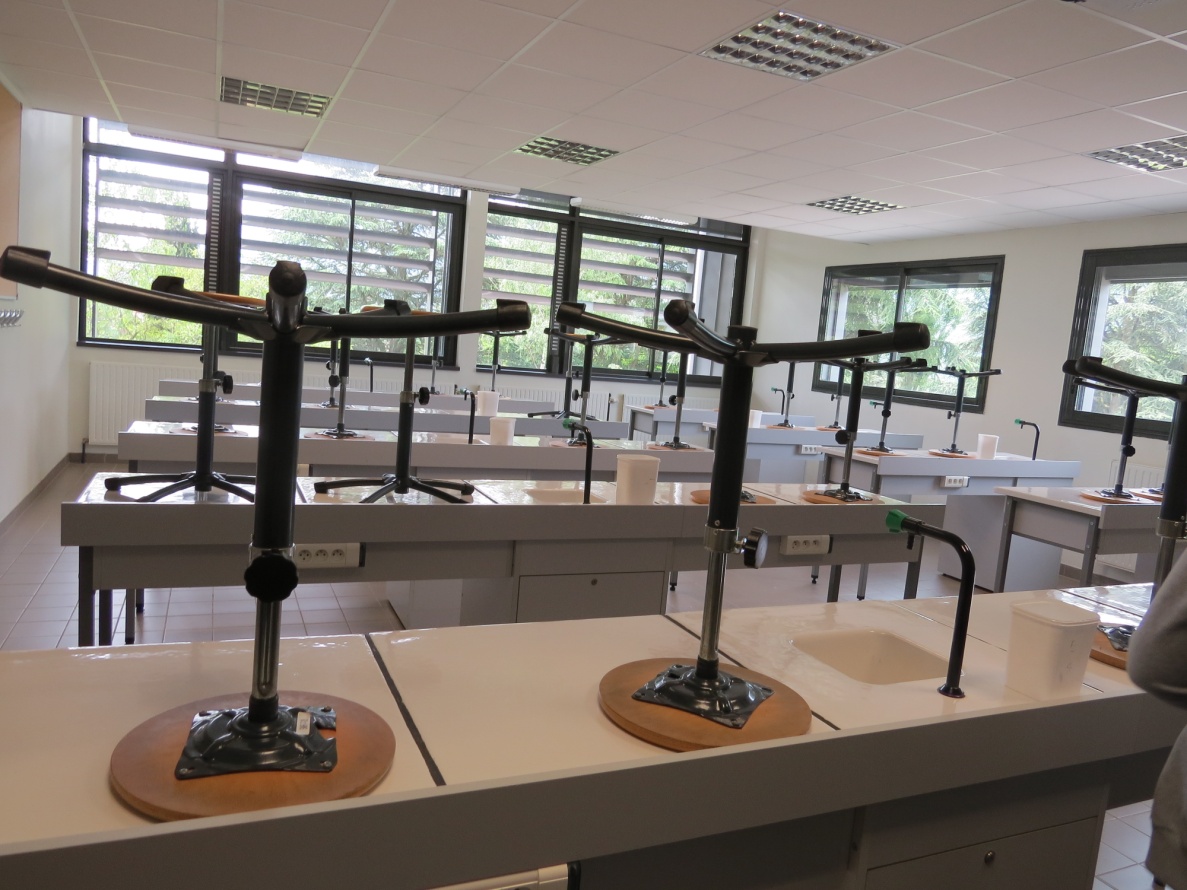 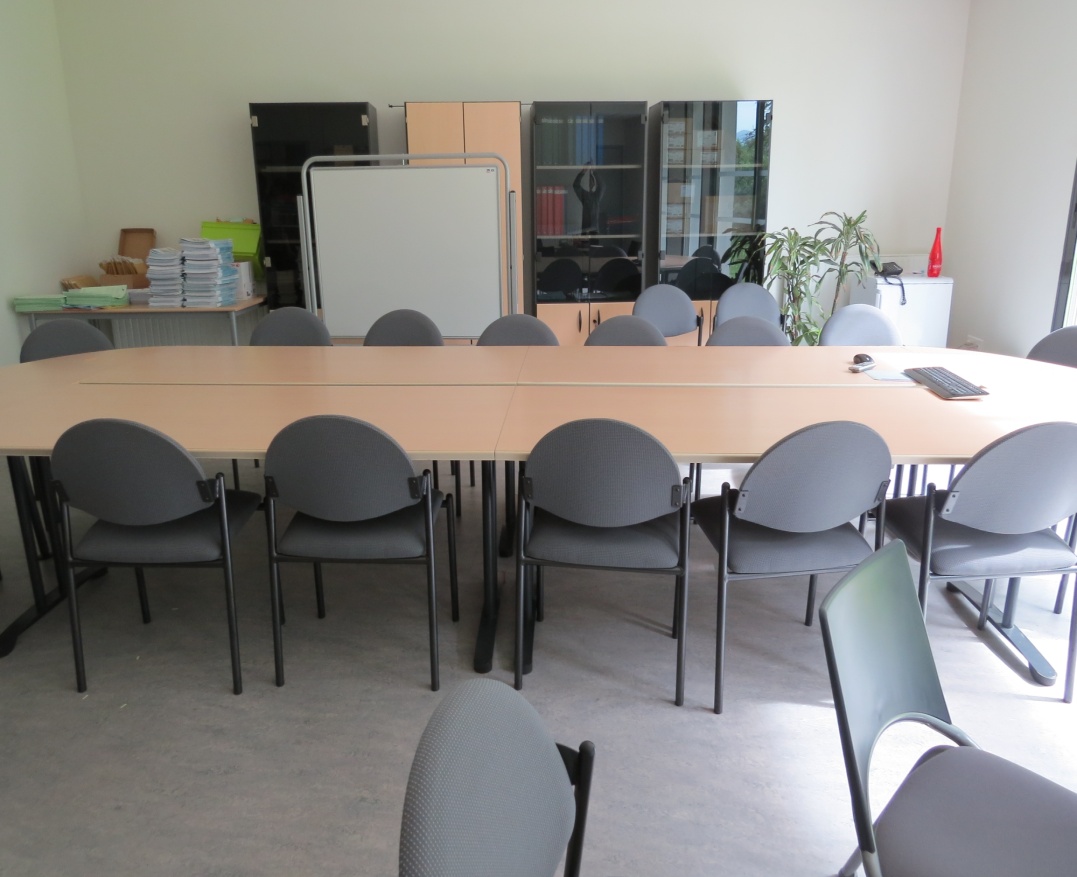 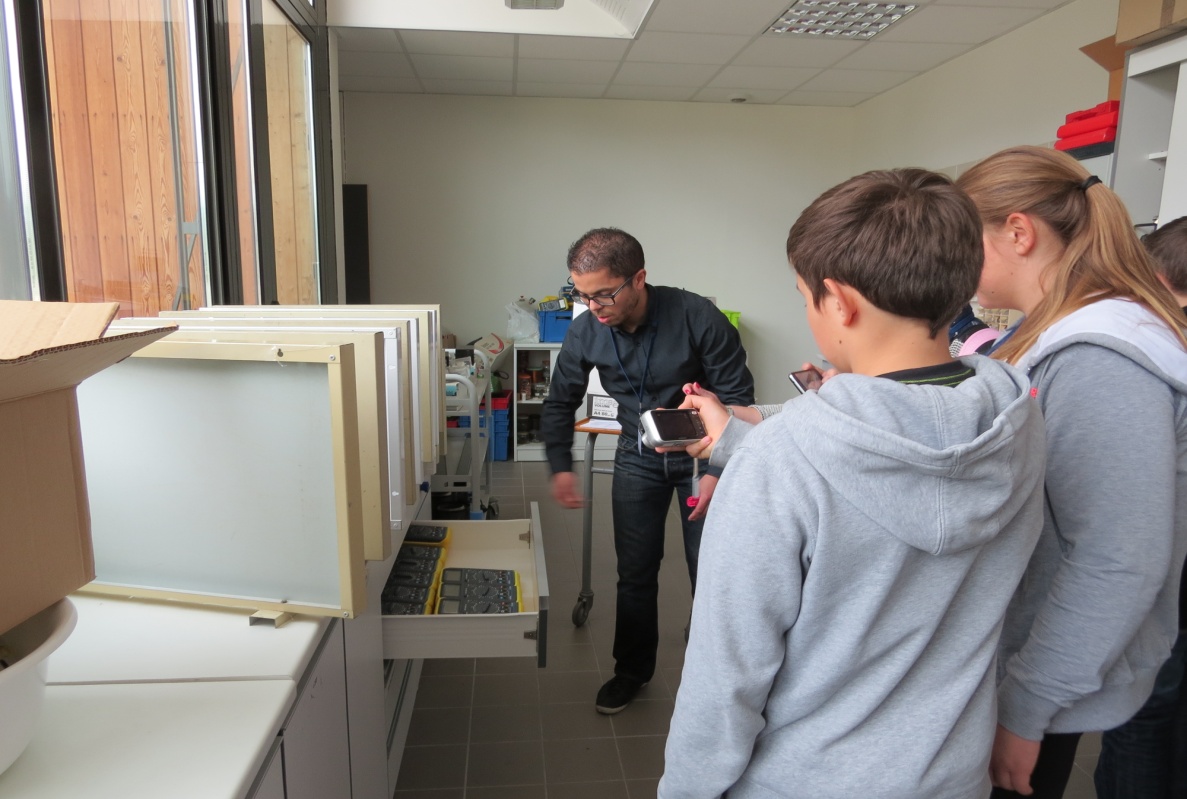 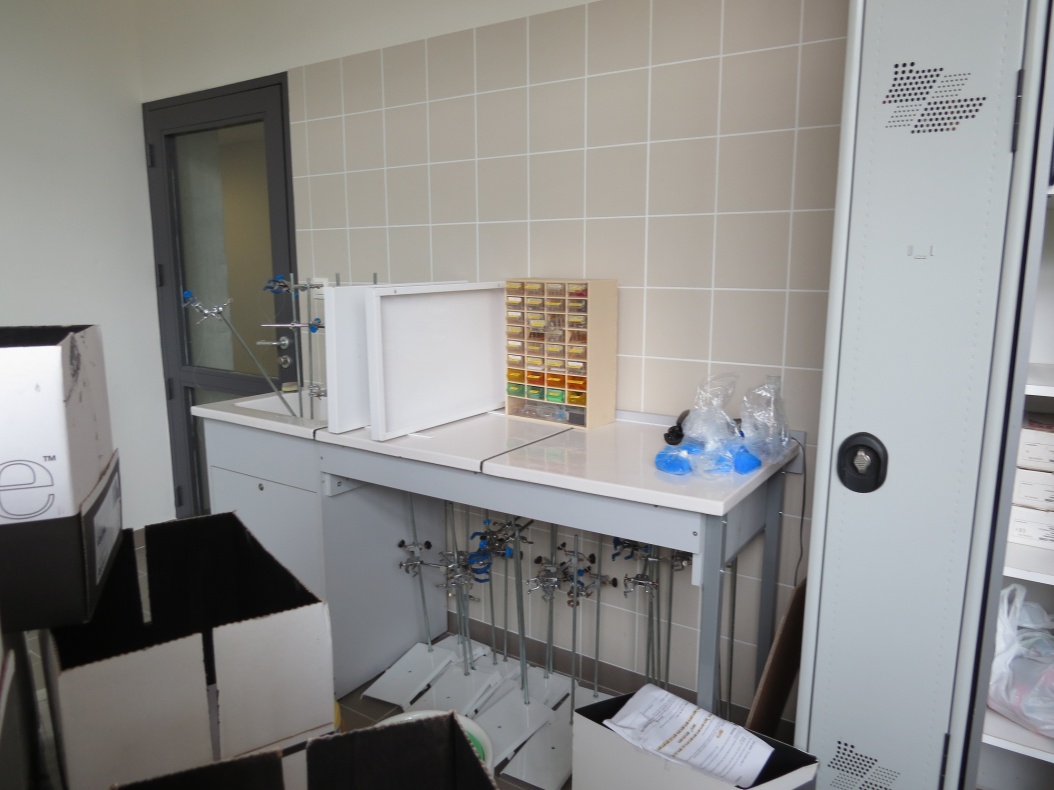 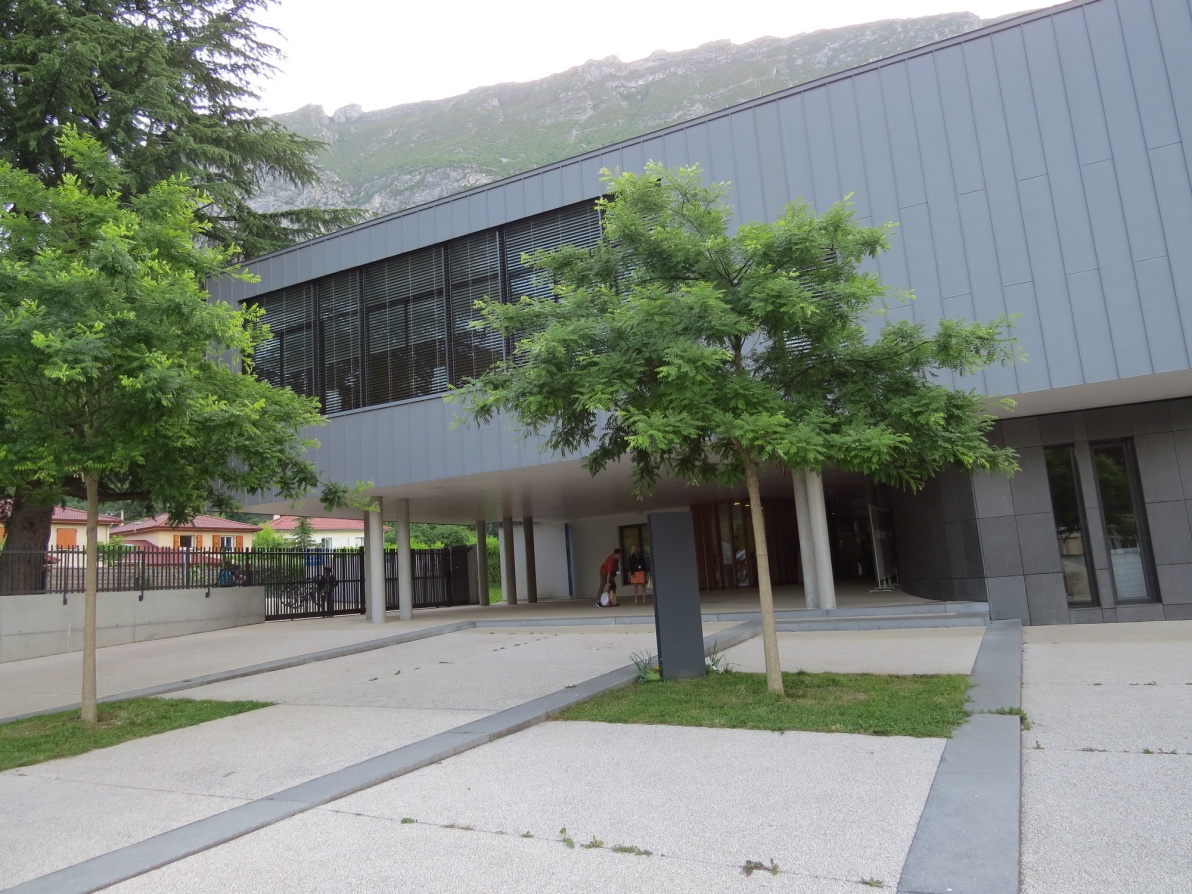 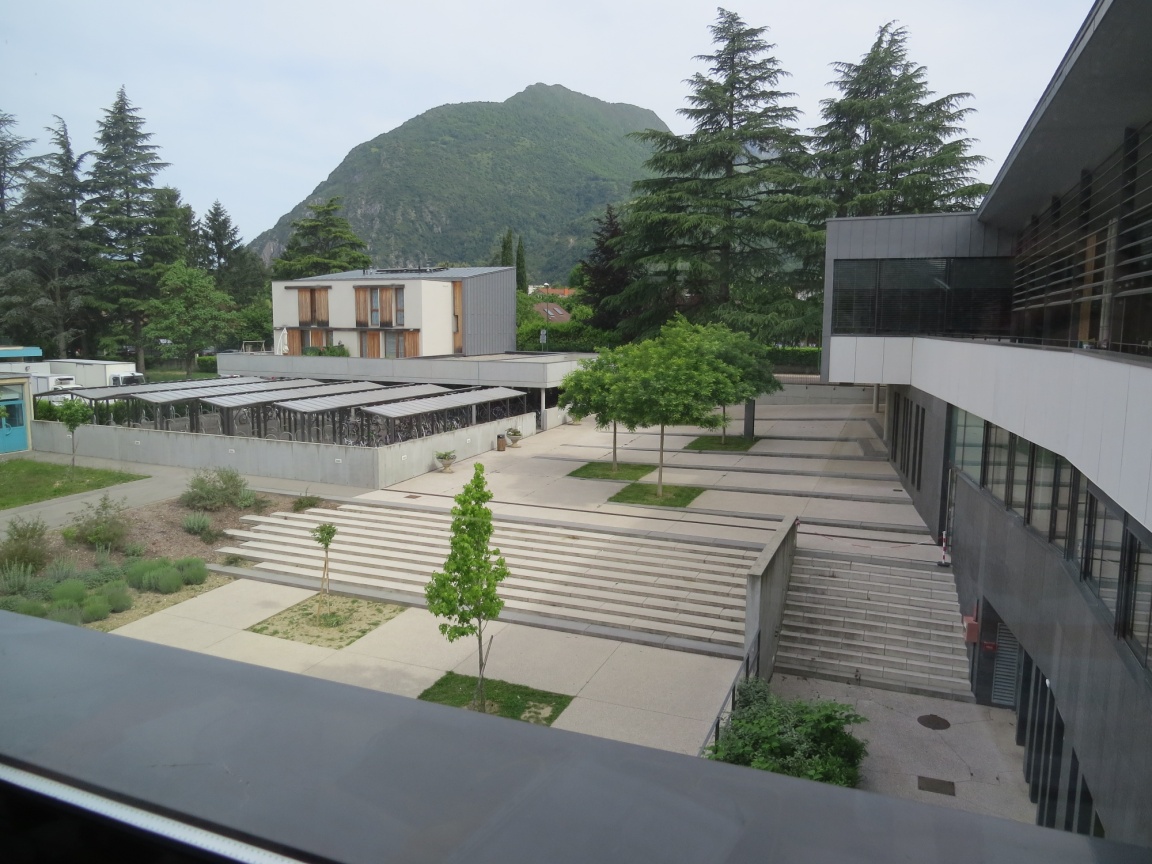 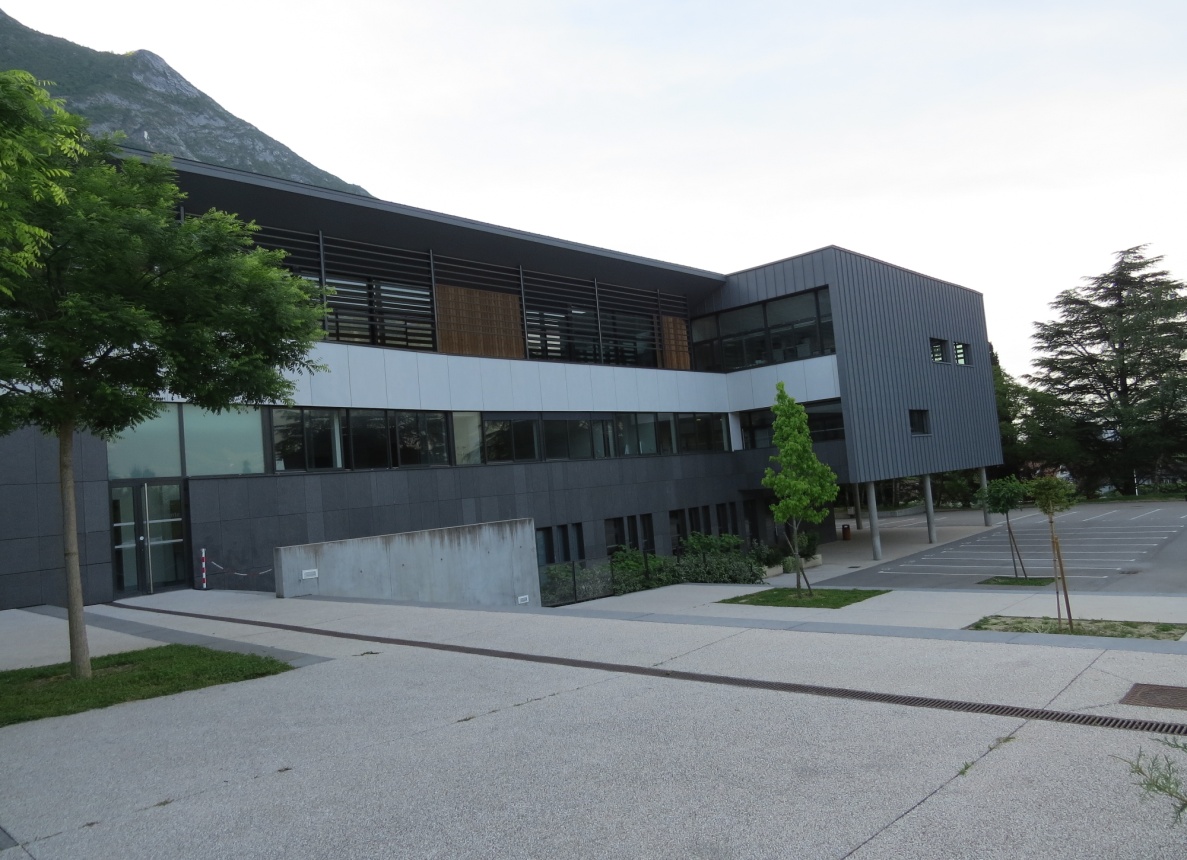 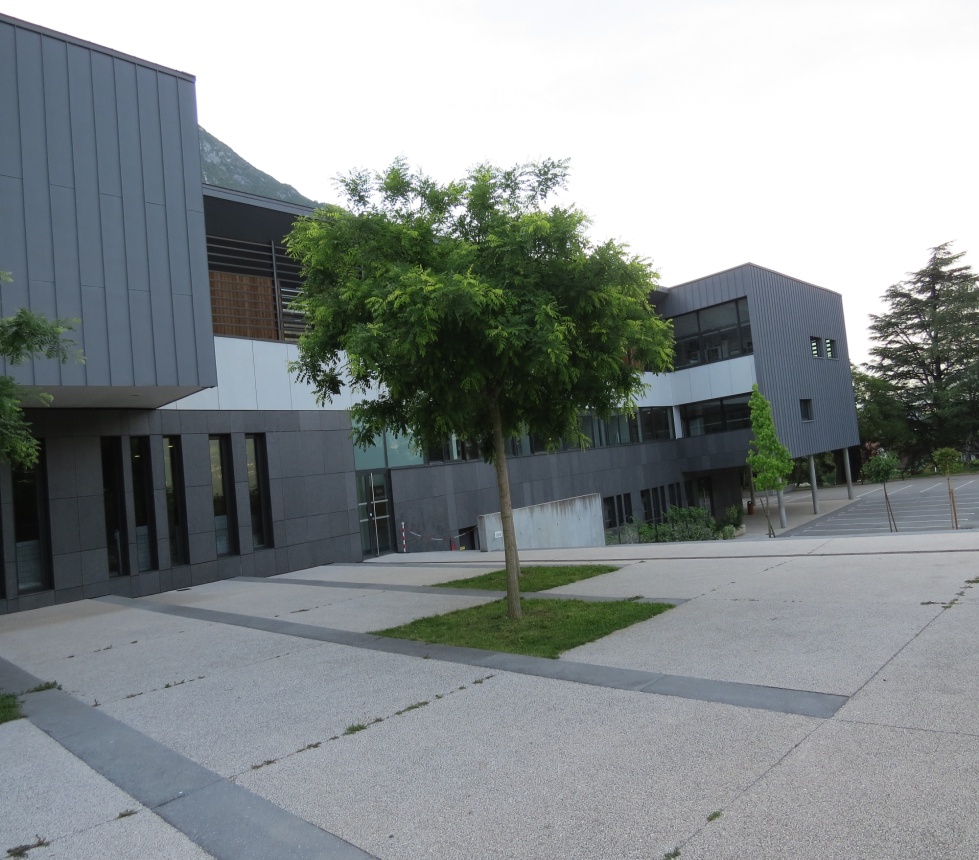 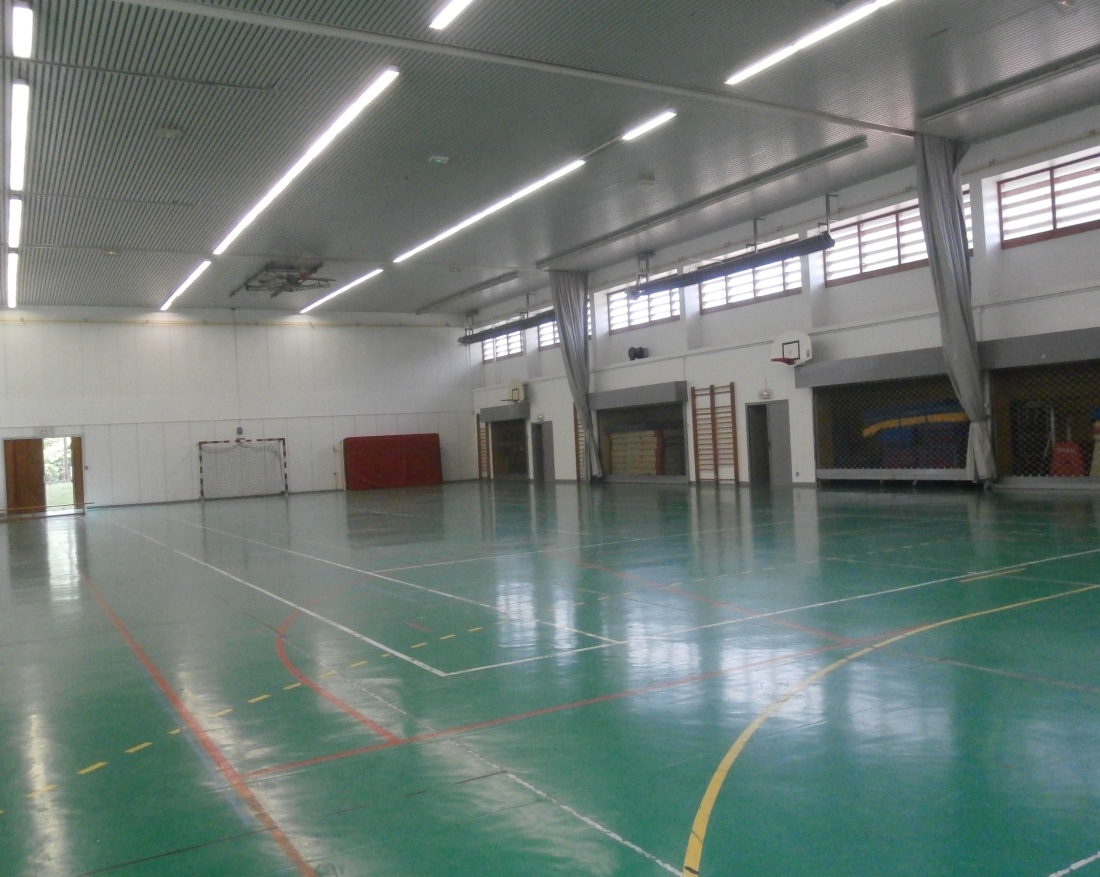 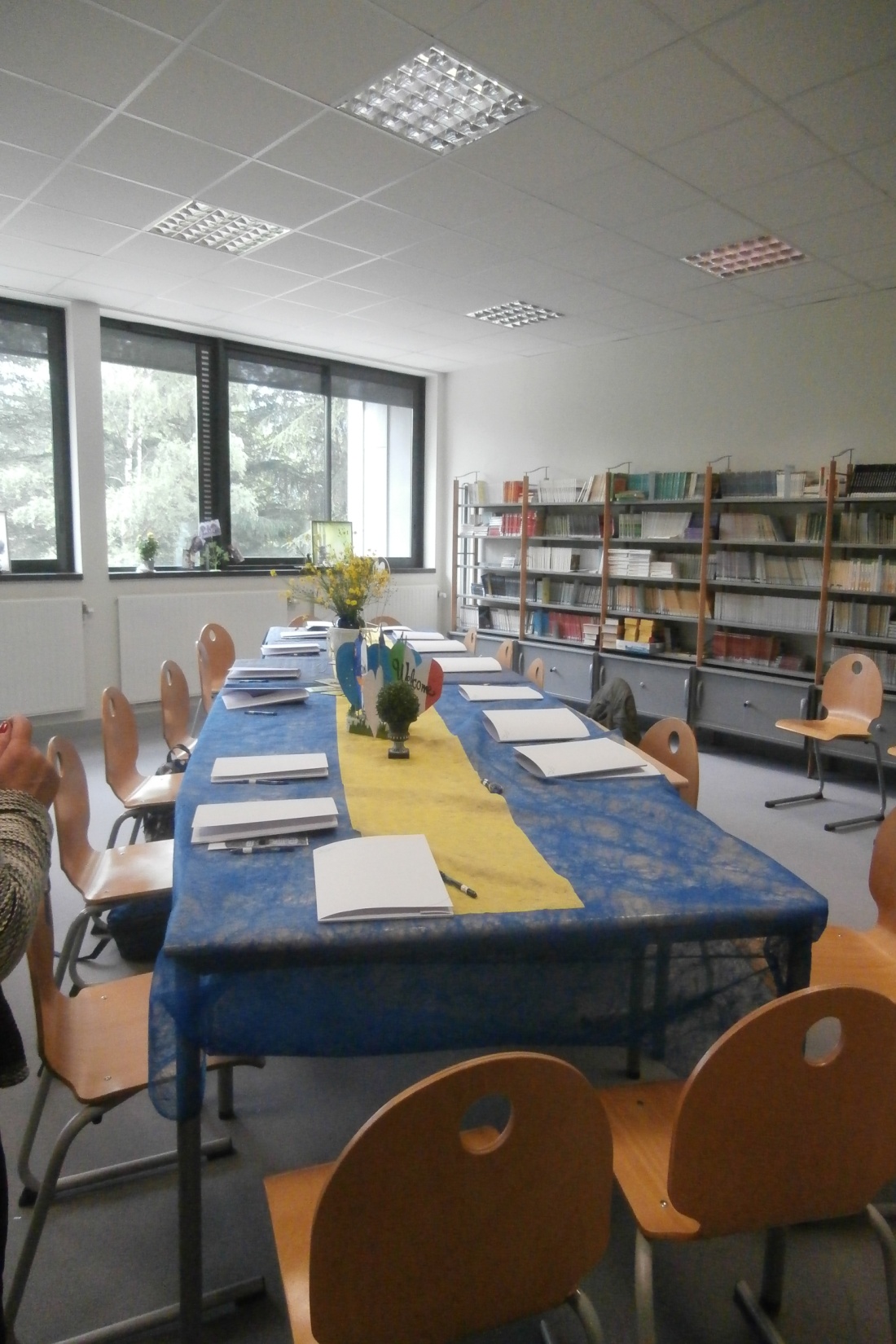 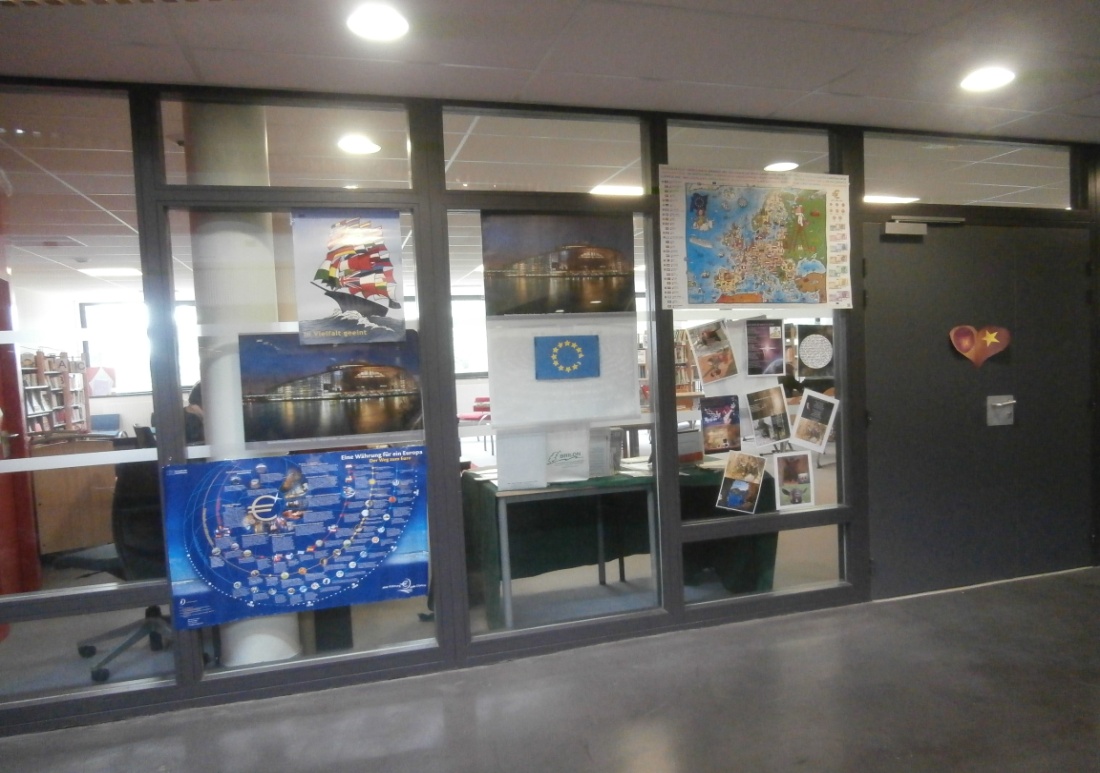 Na Pikniku
On the Picnic
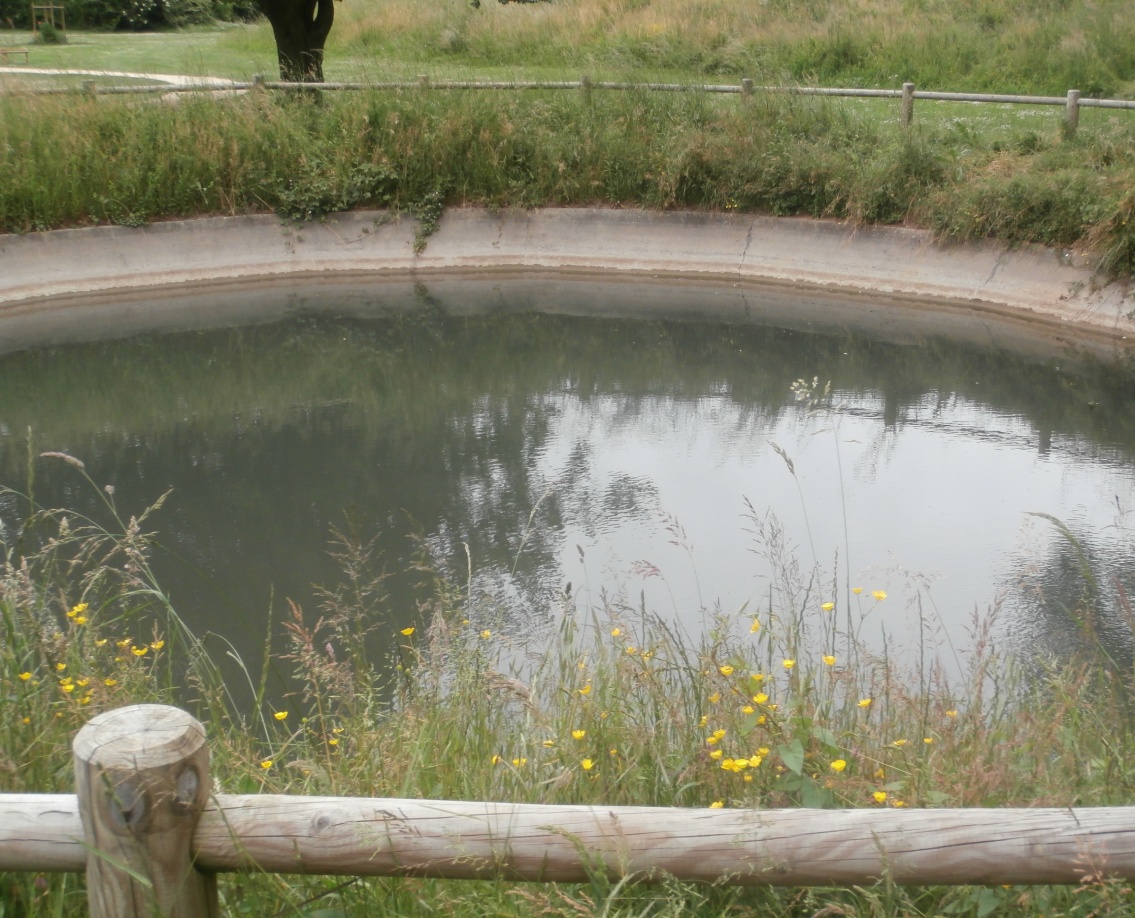 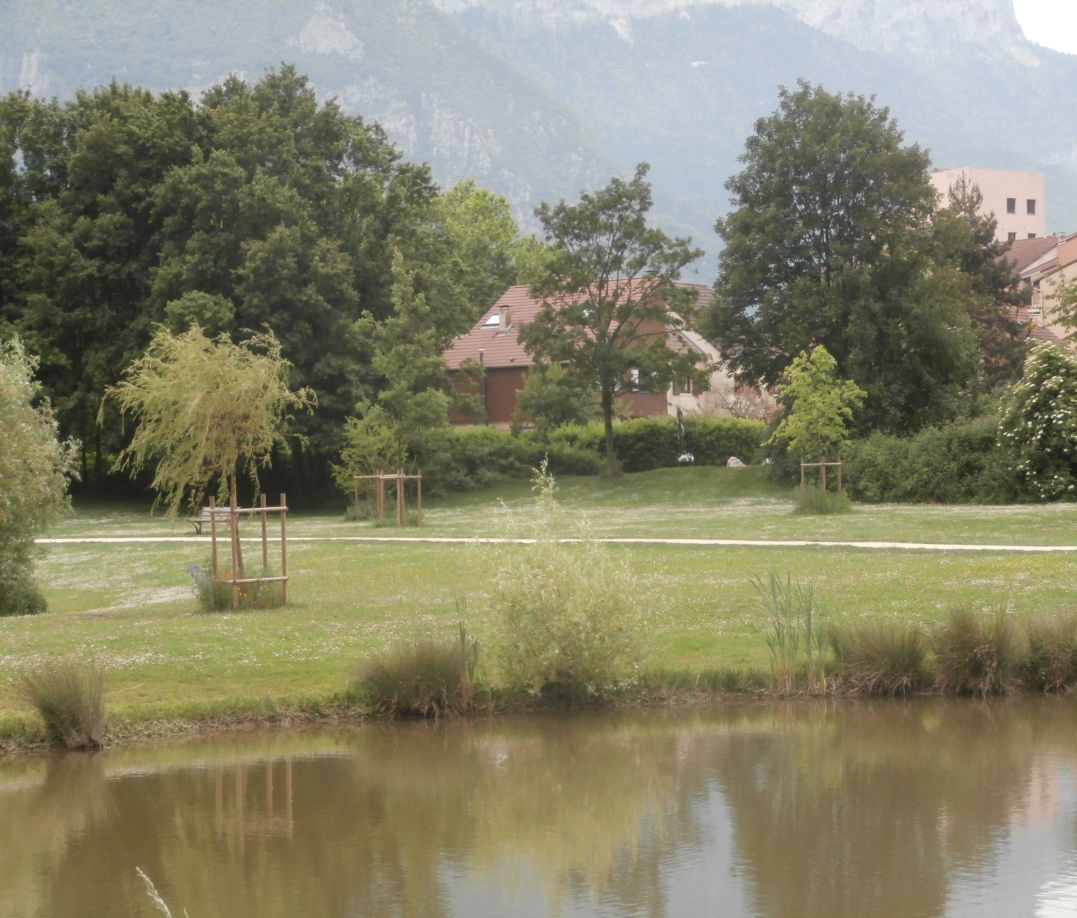 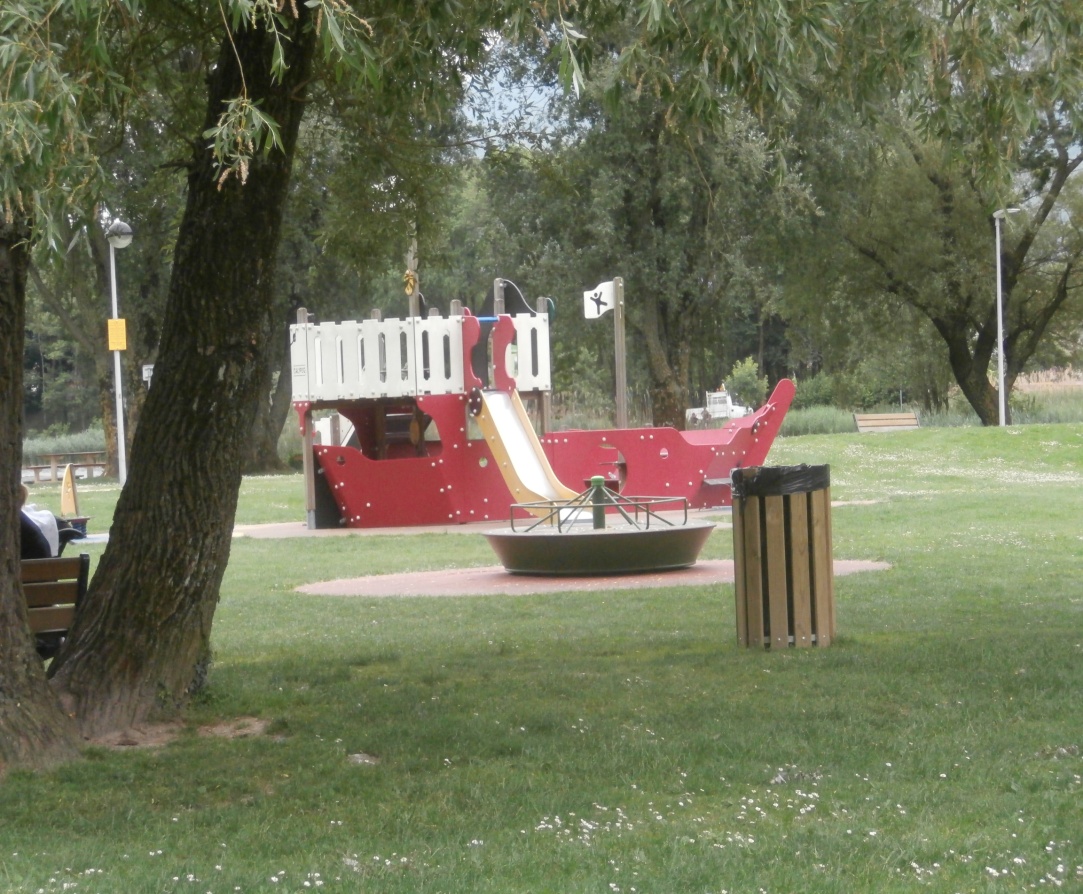 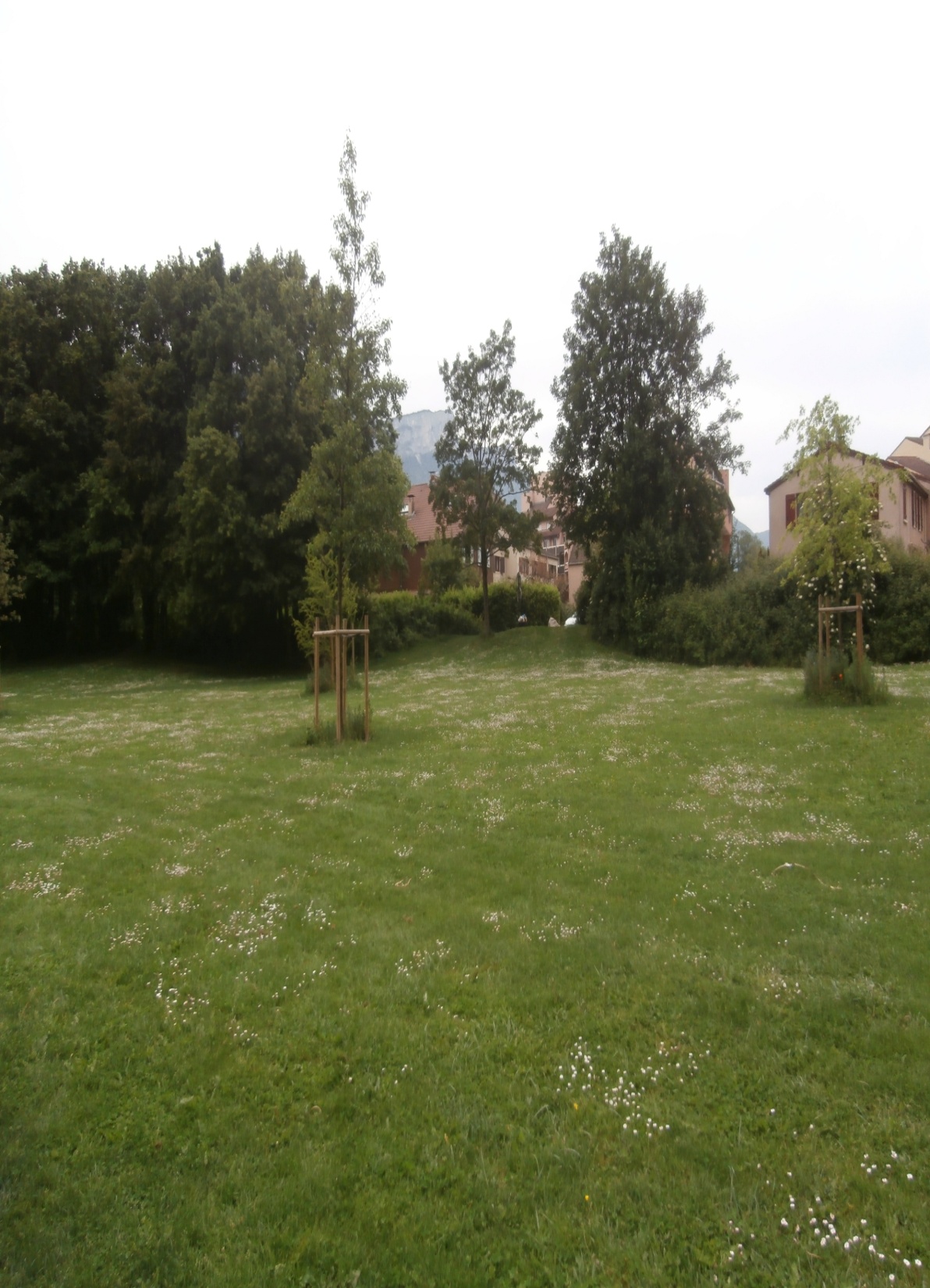 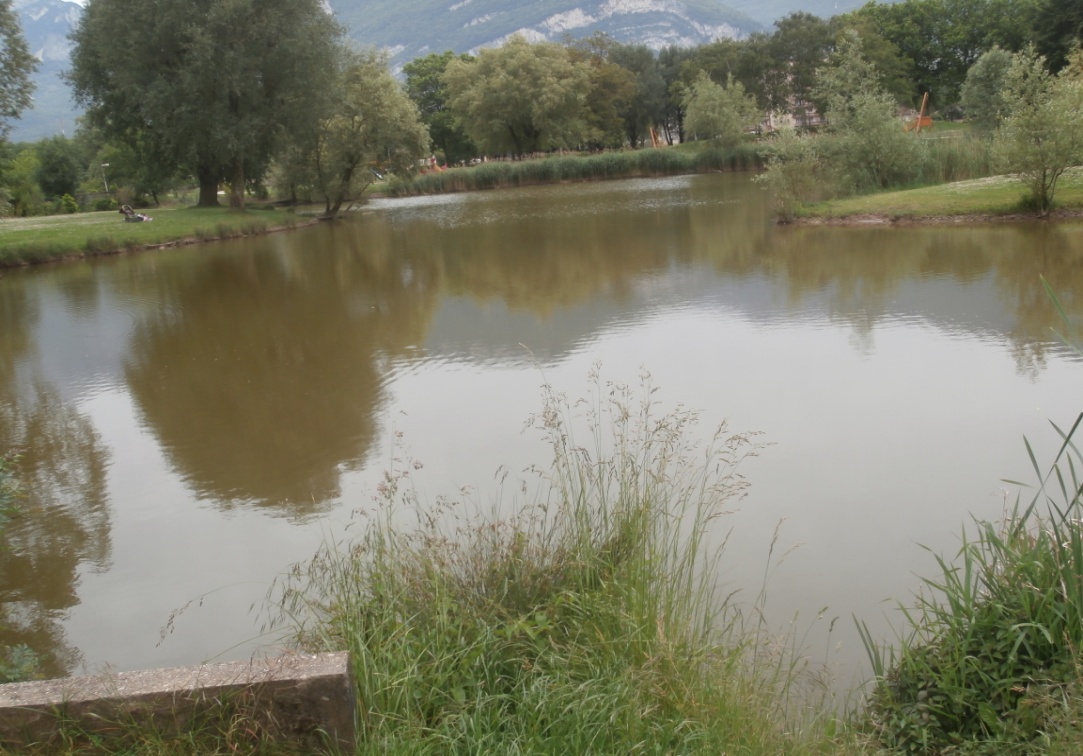 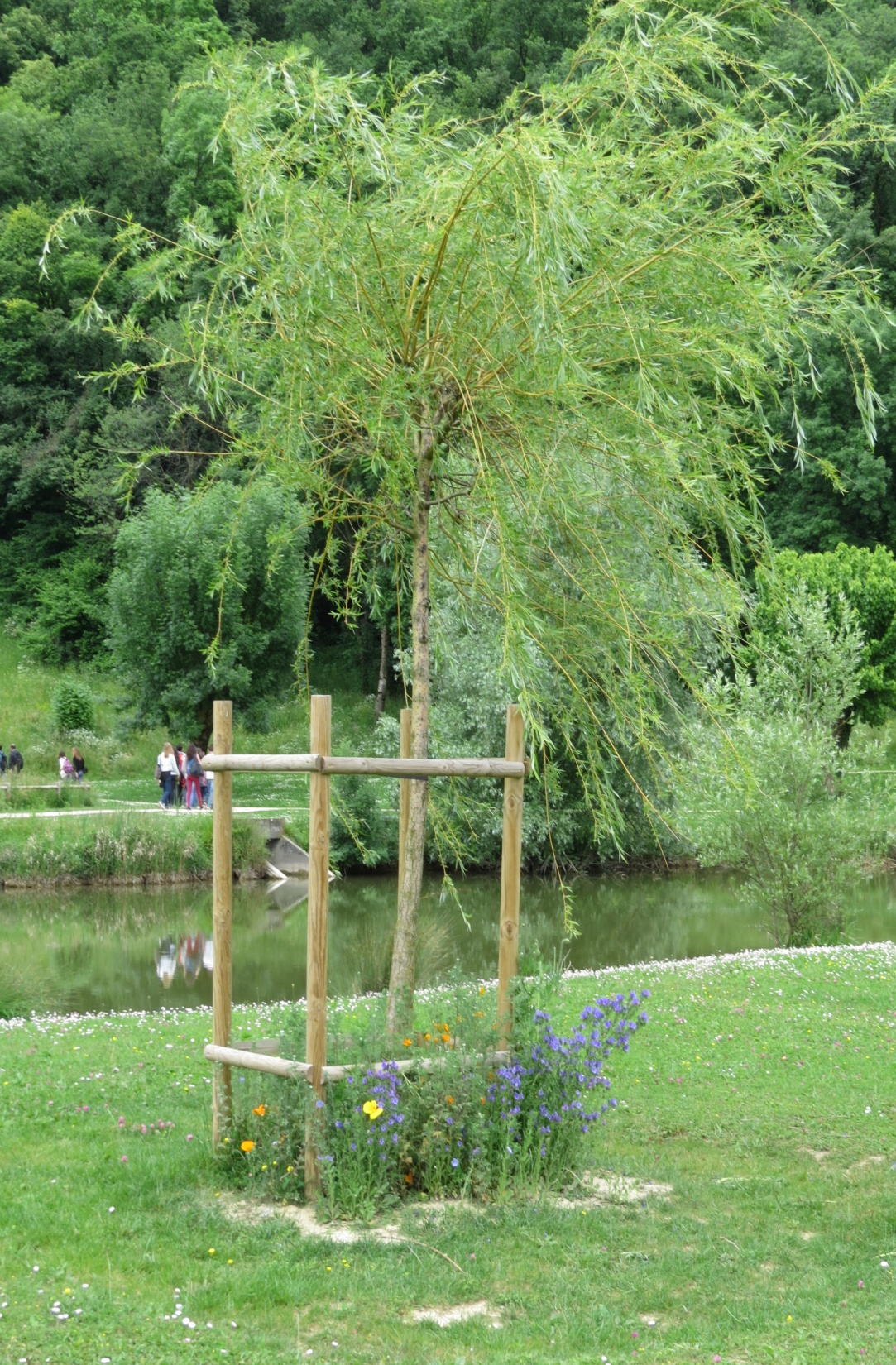 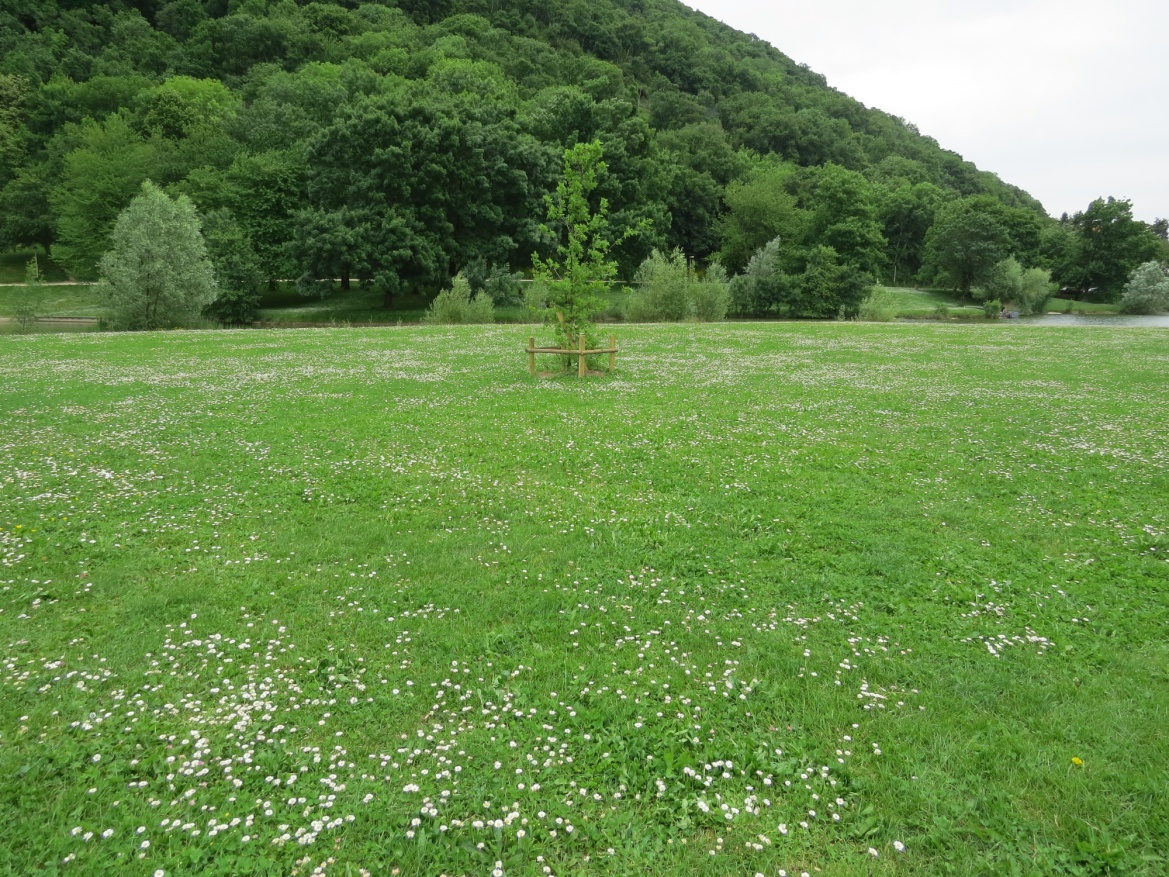 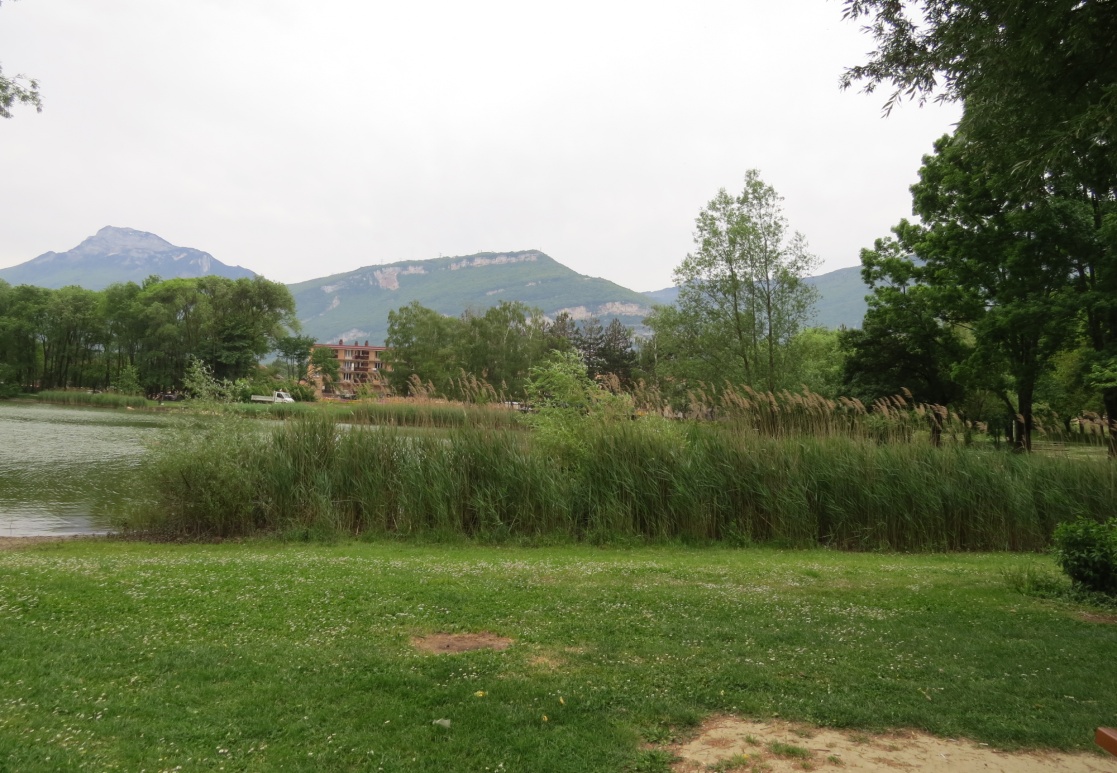 Grotte de Choranche
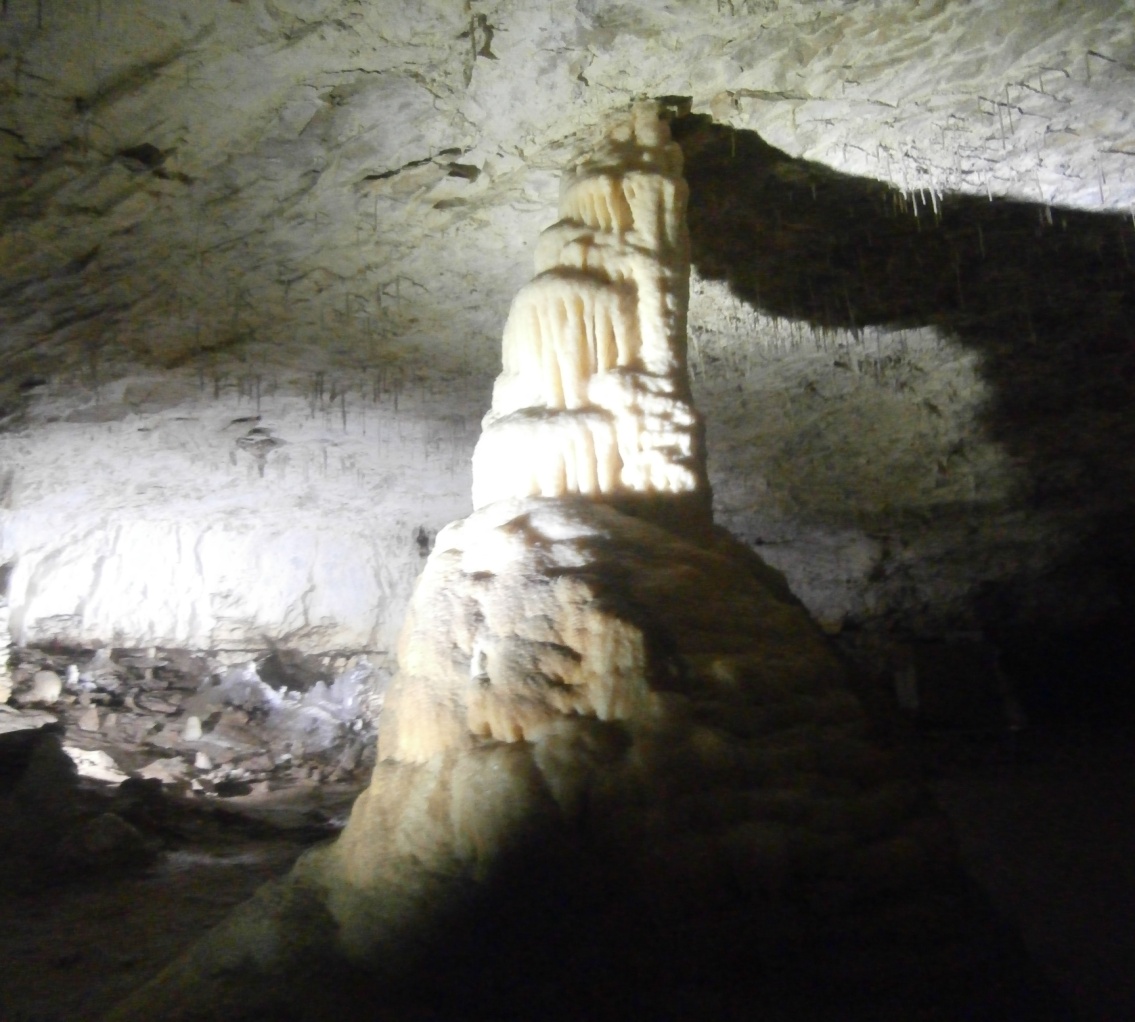 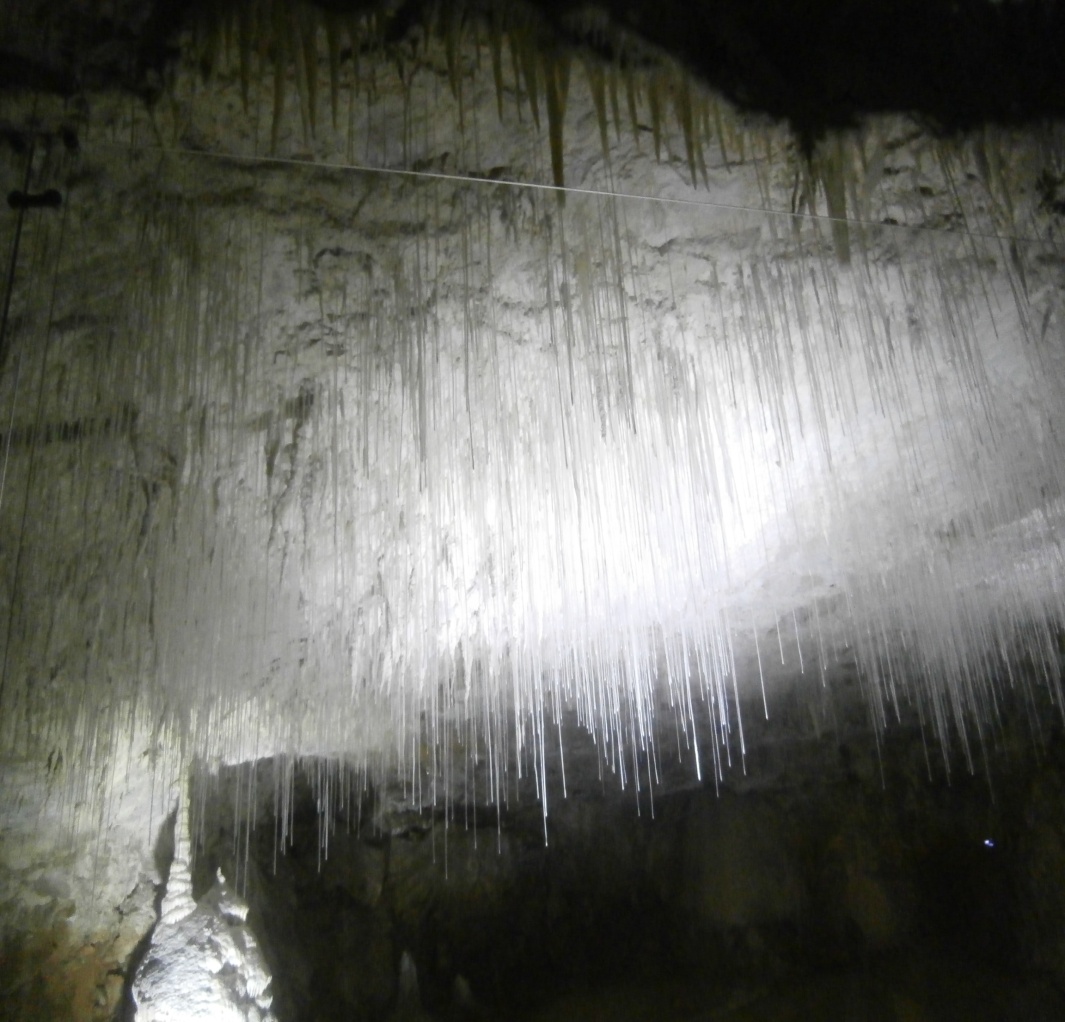 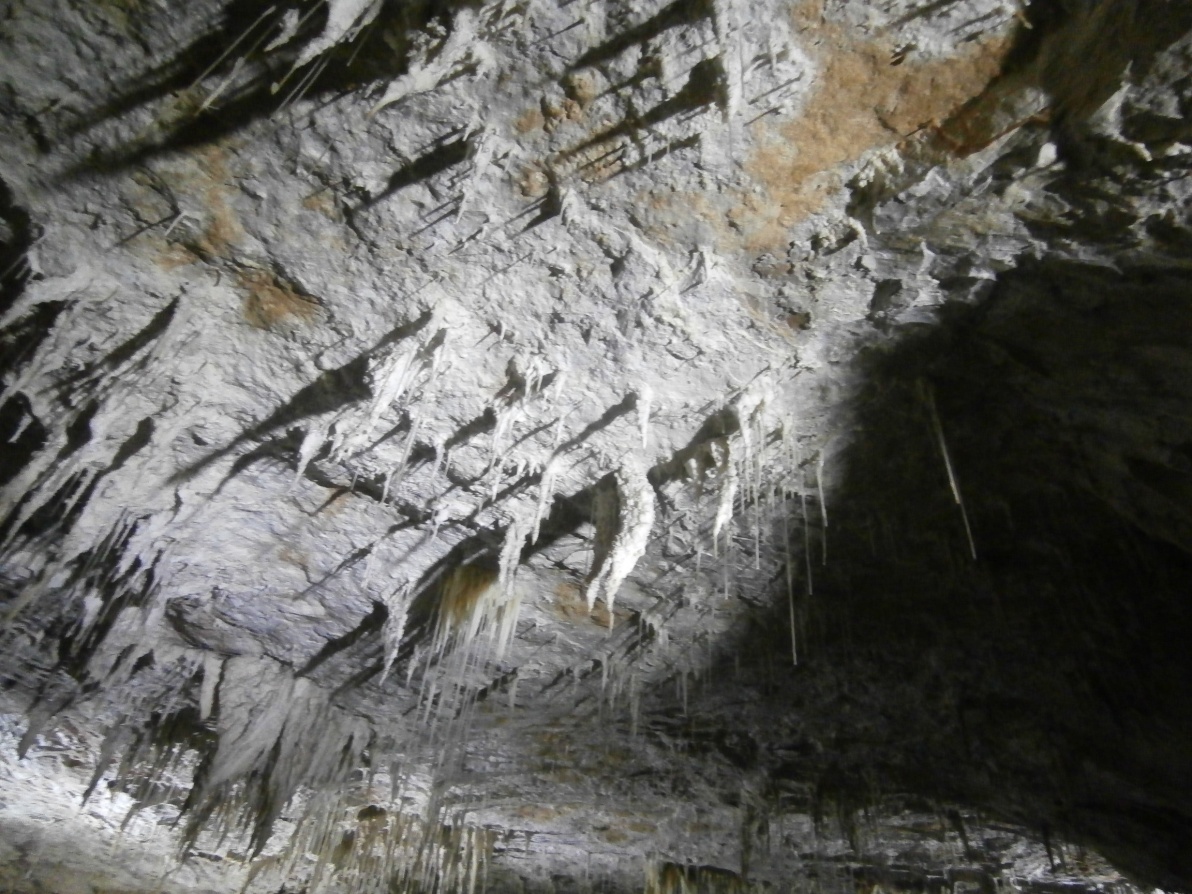 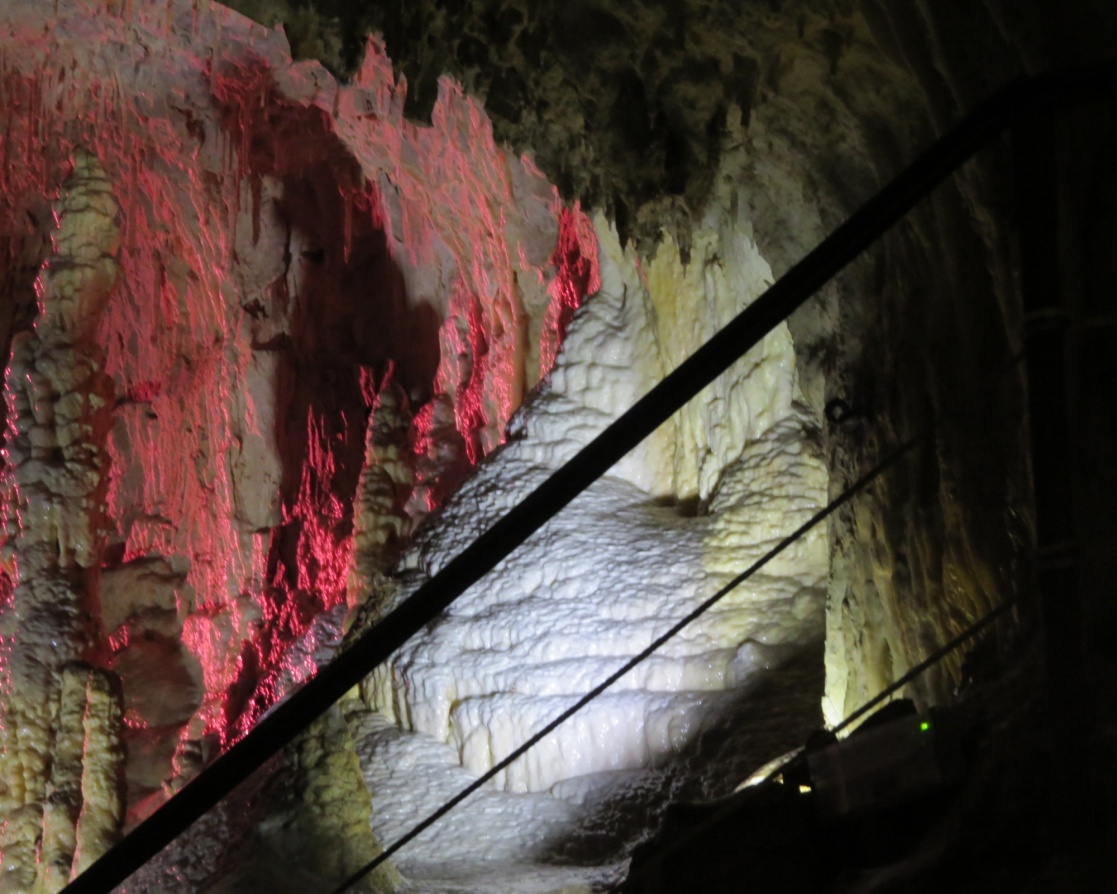 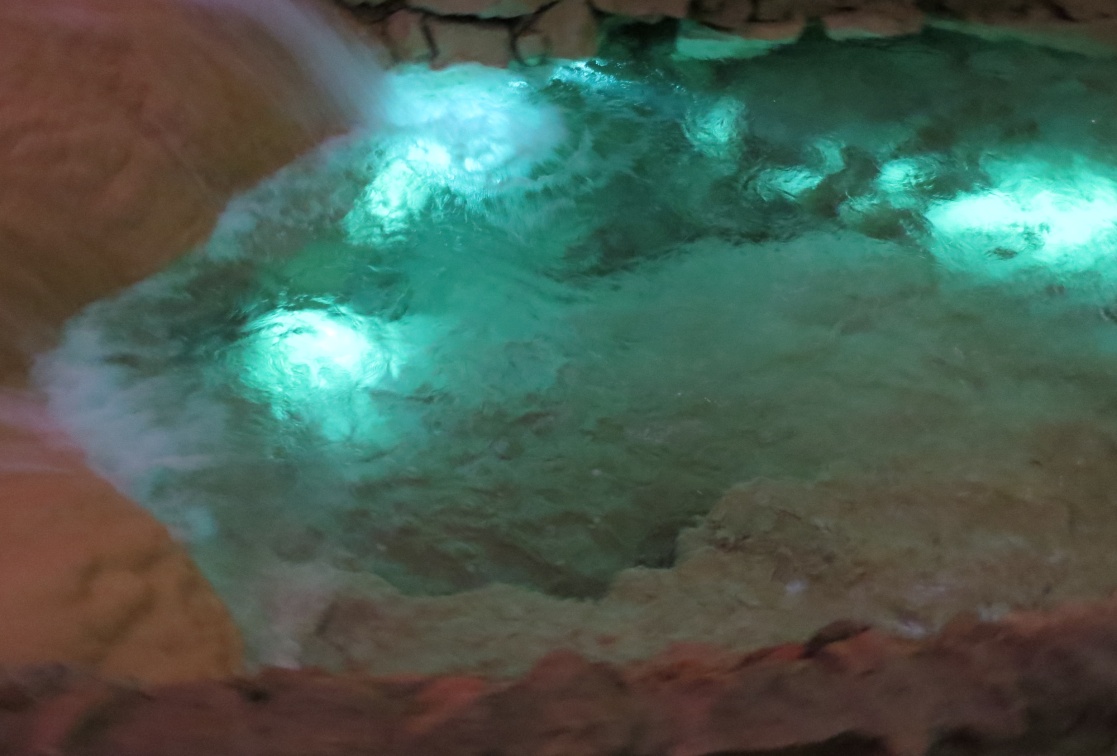 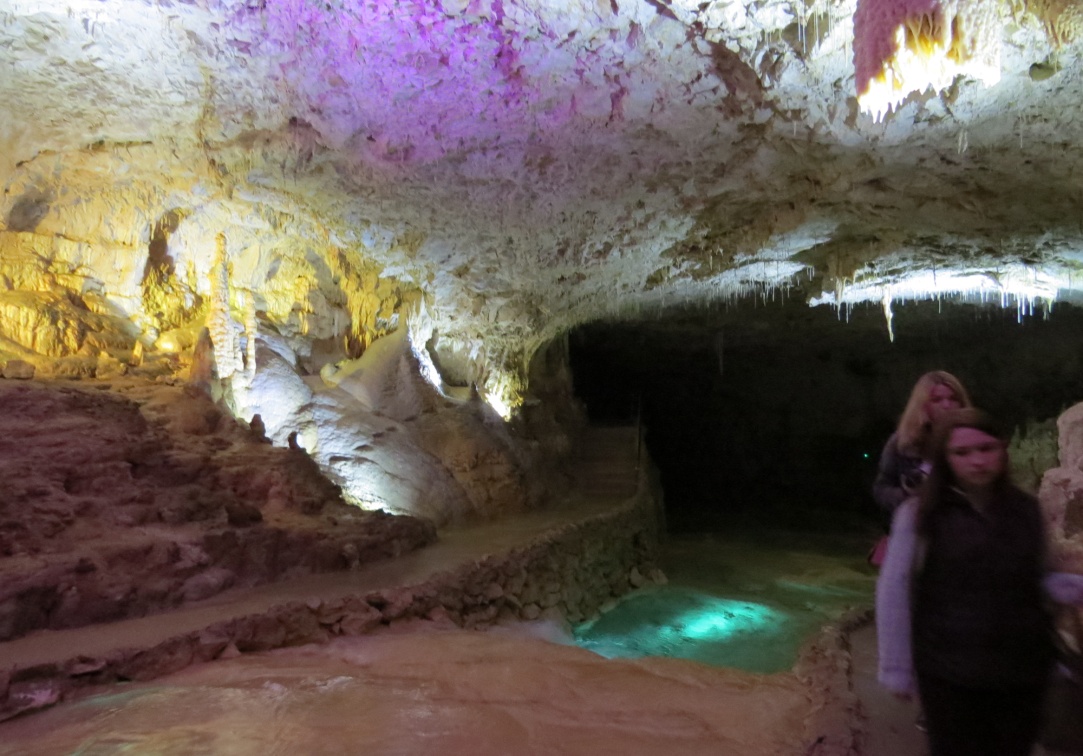 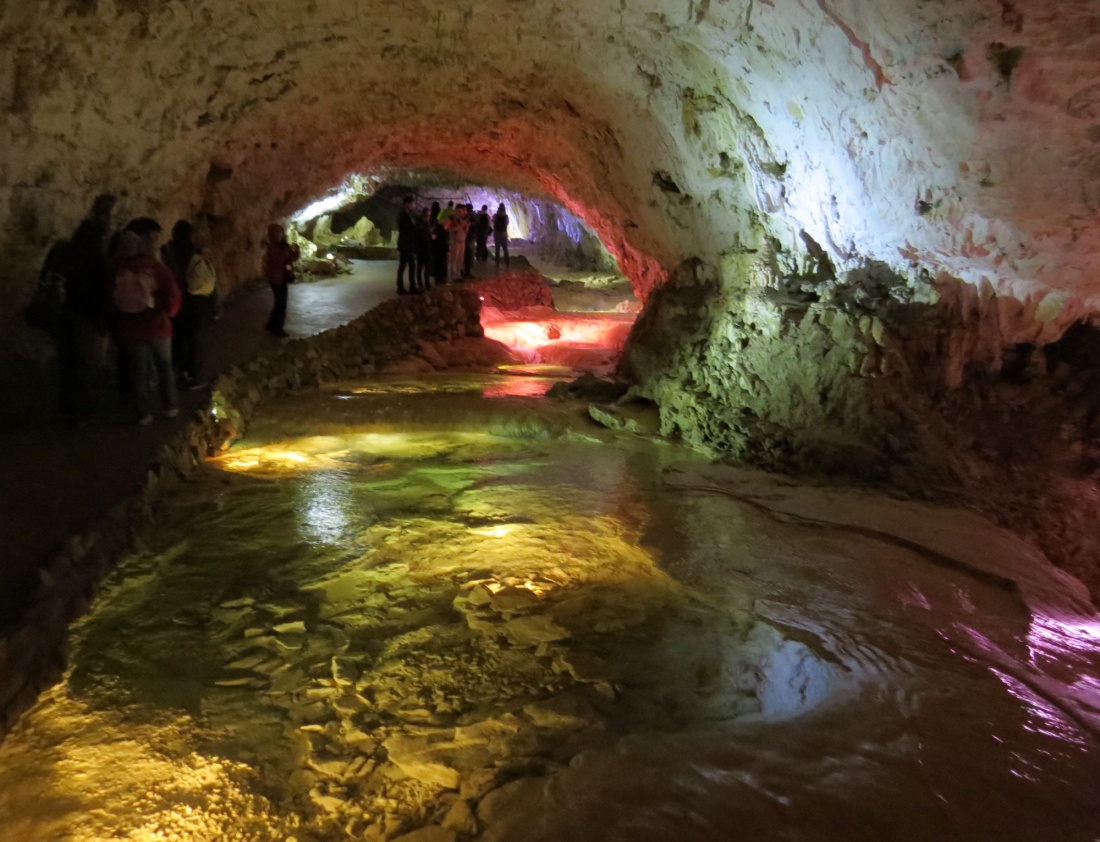 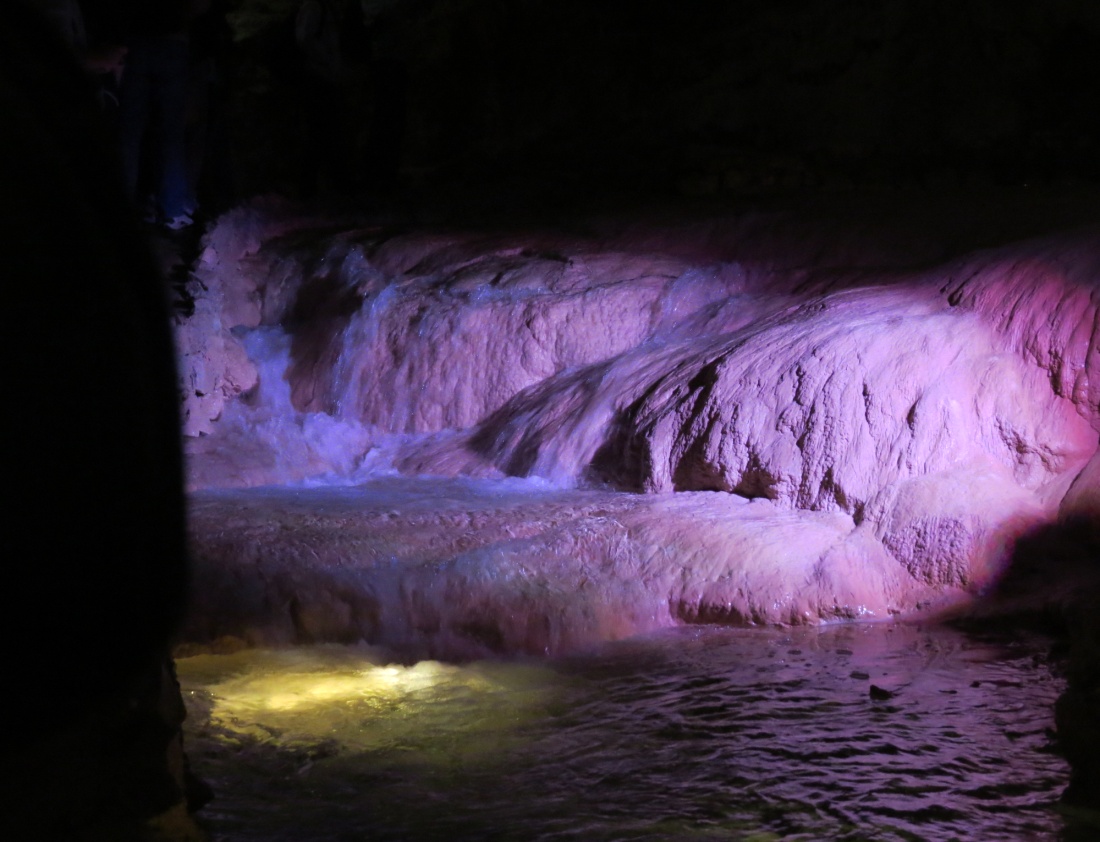 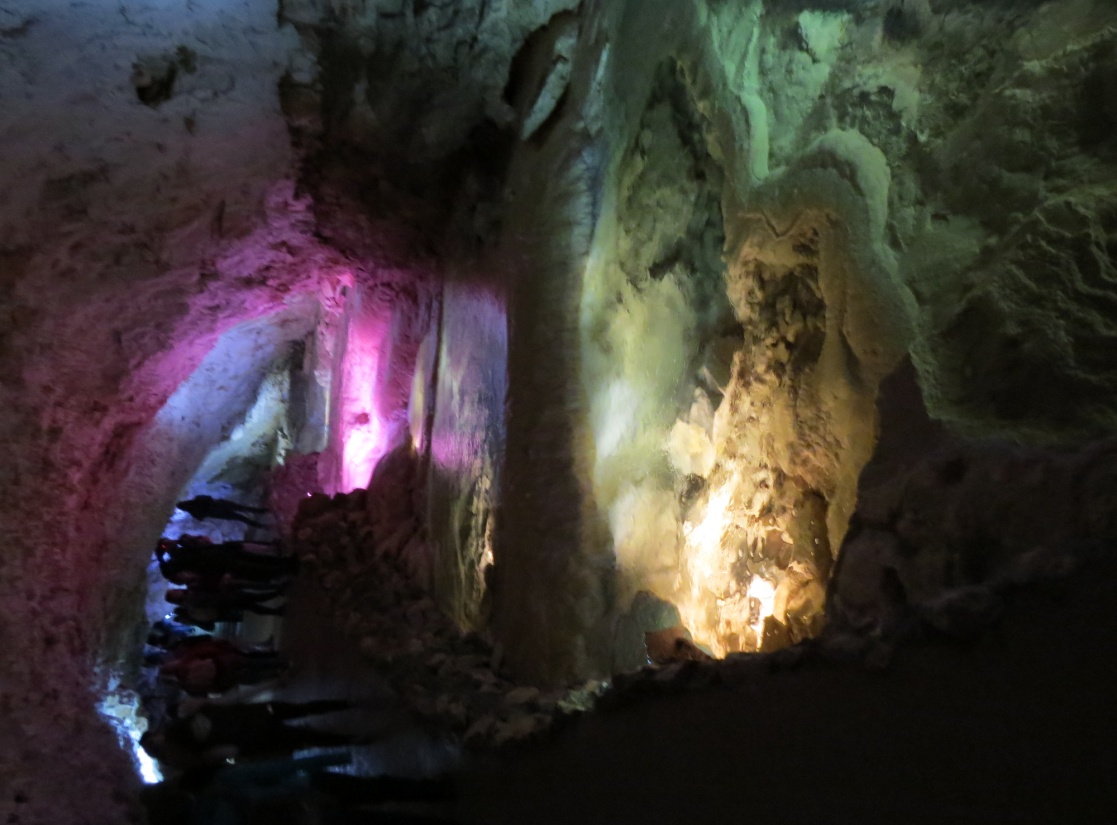 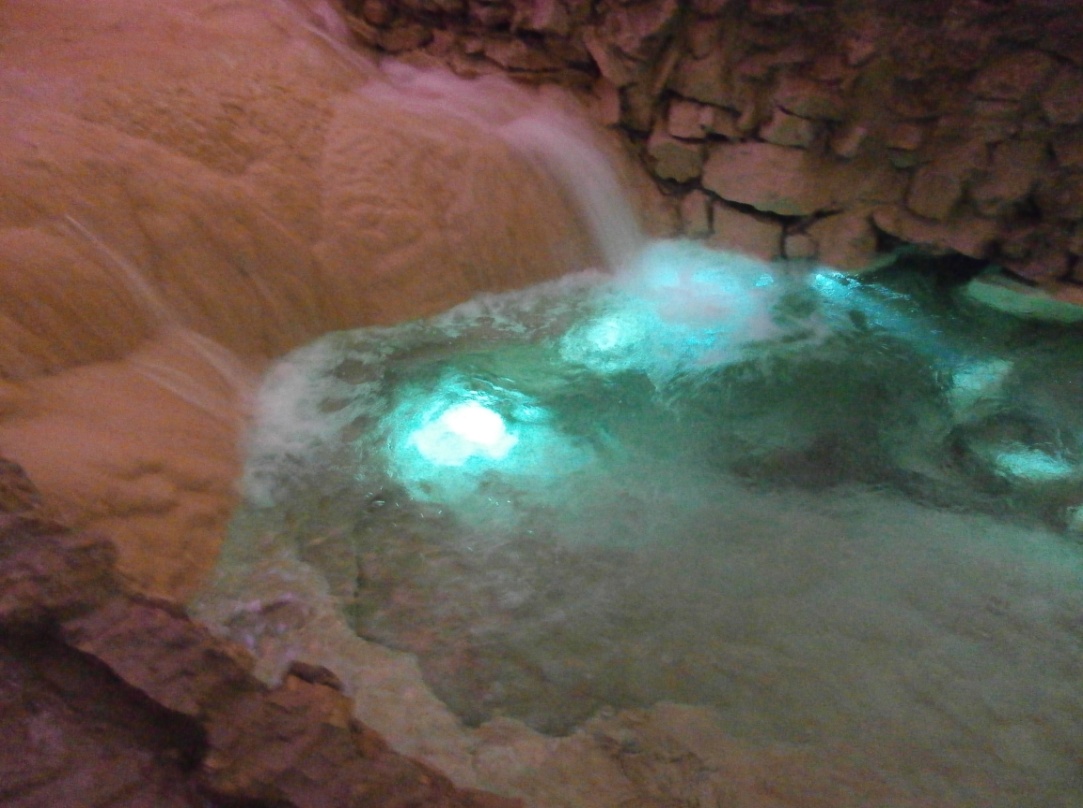 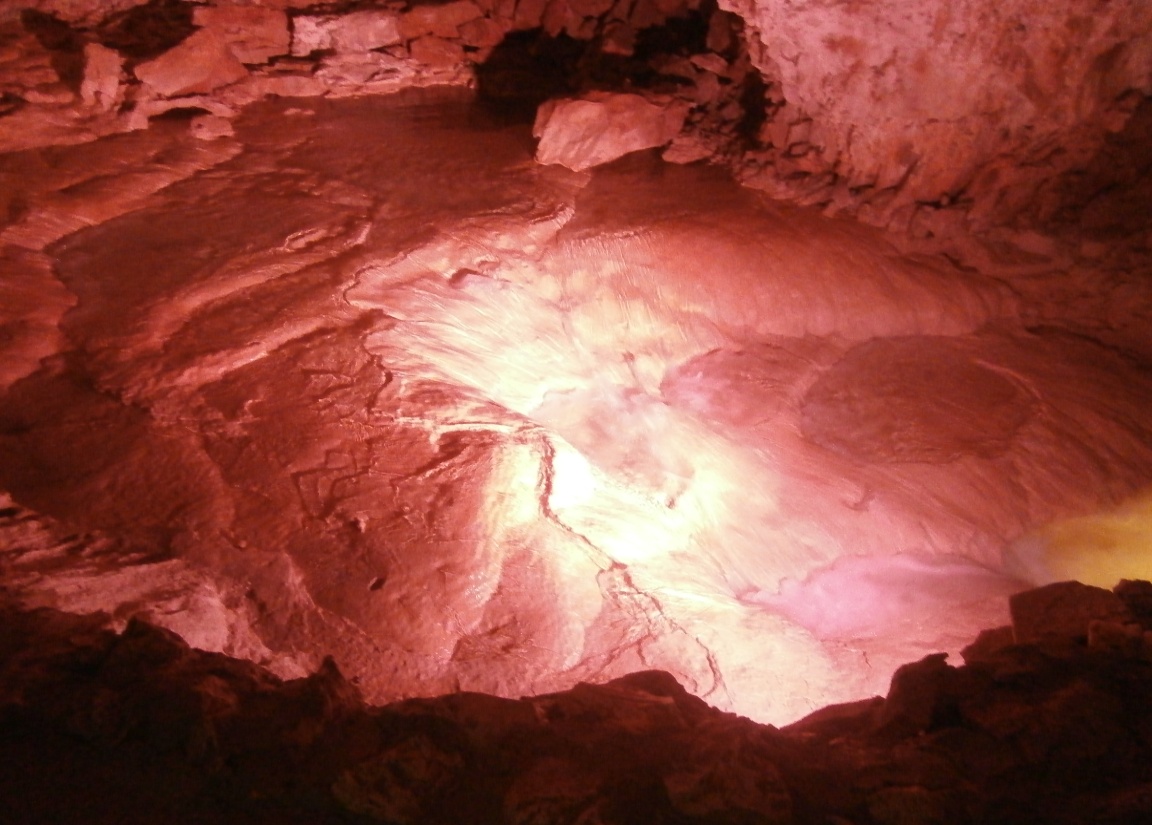 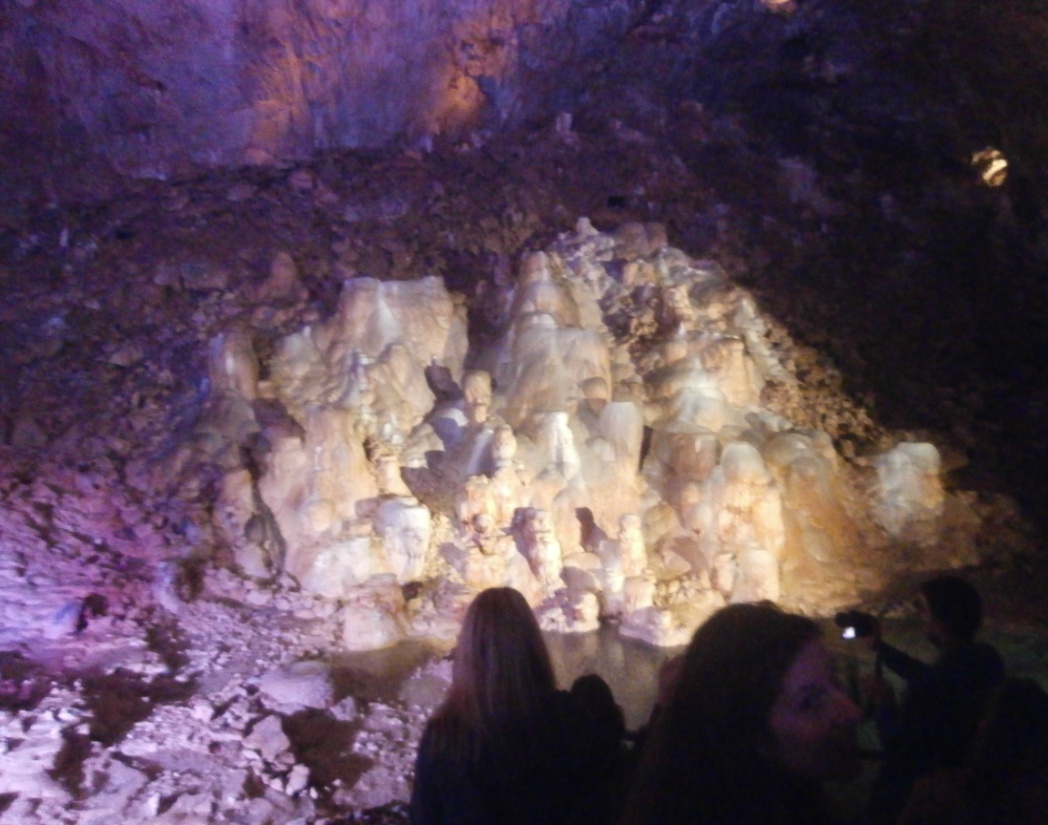 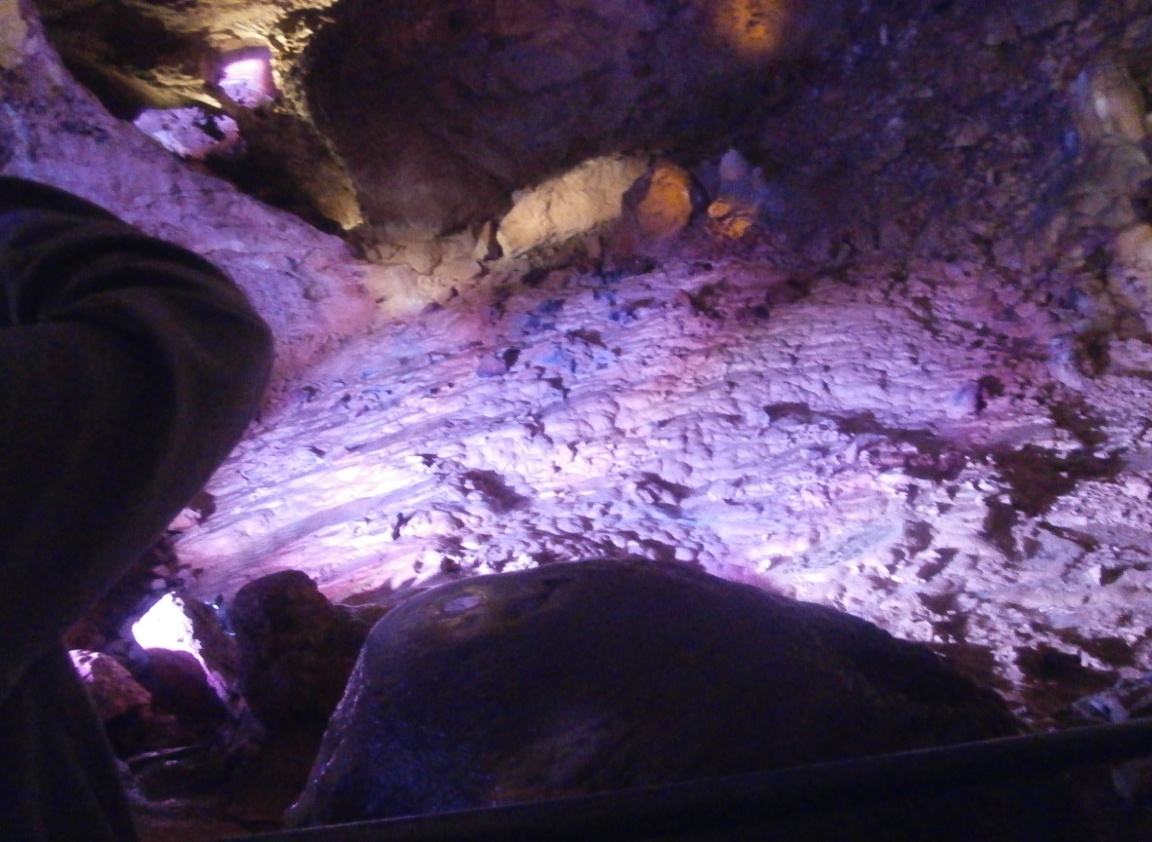 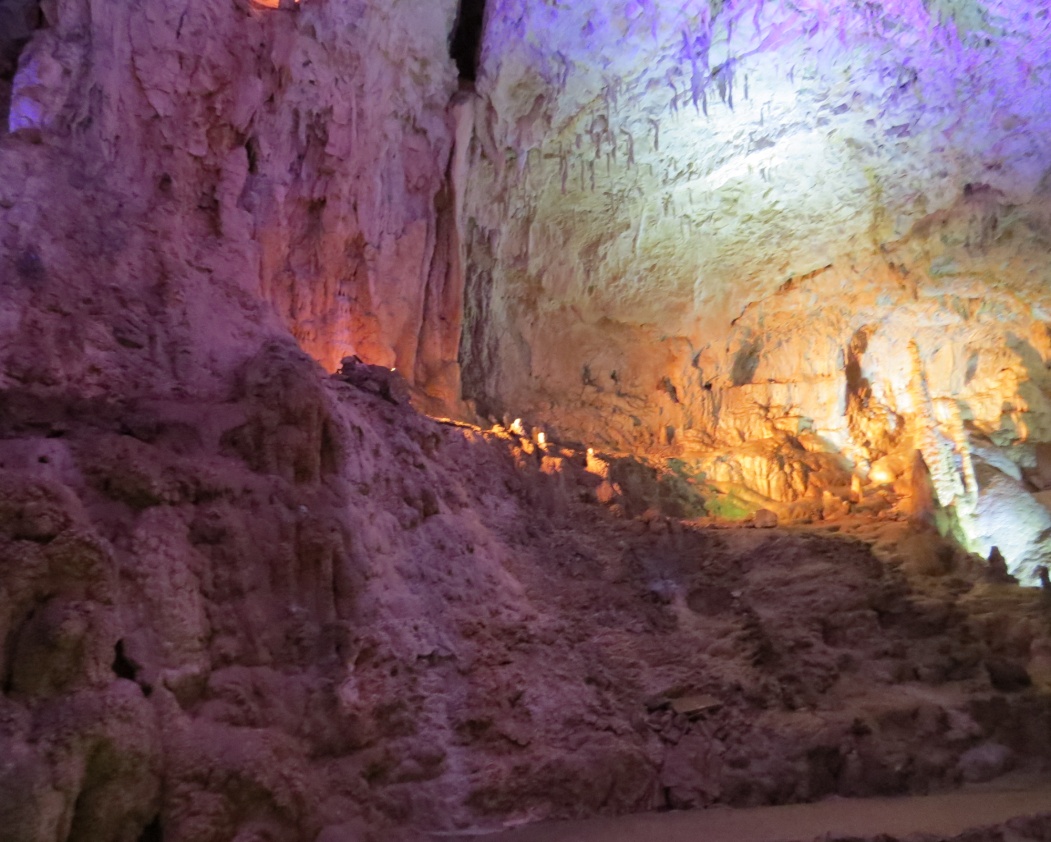 The Party
Impreza
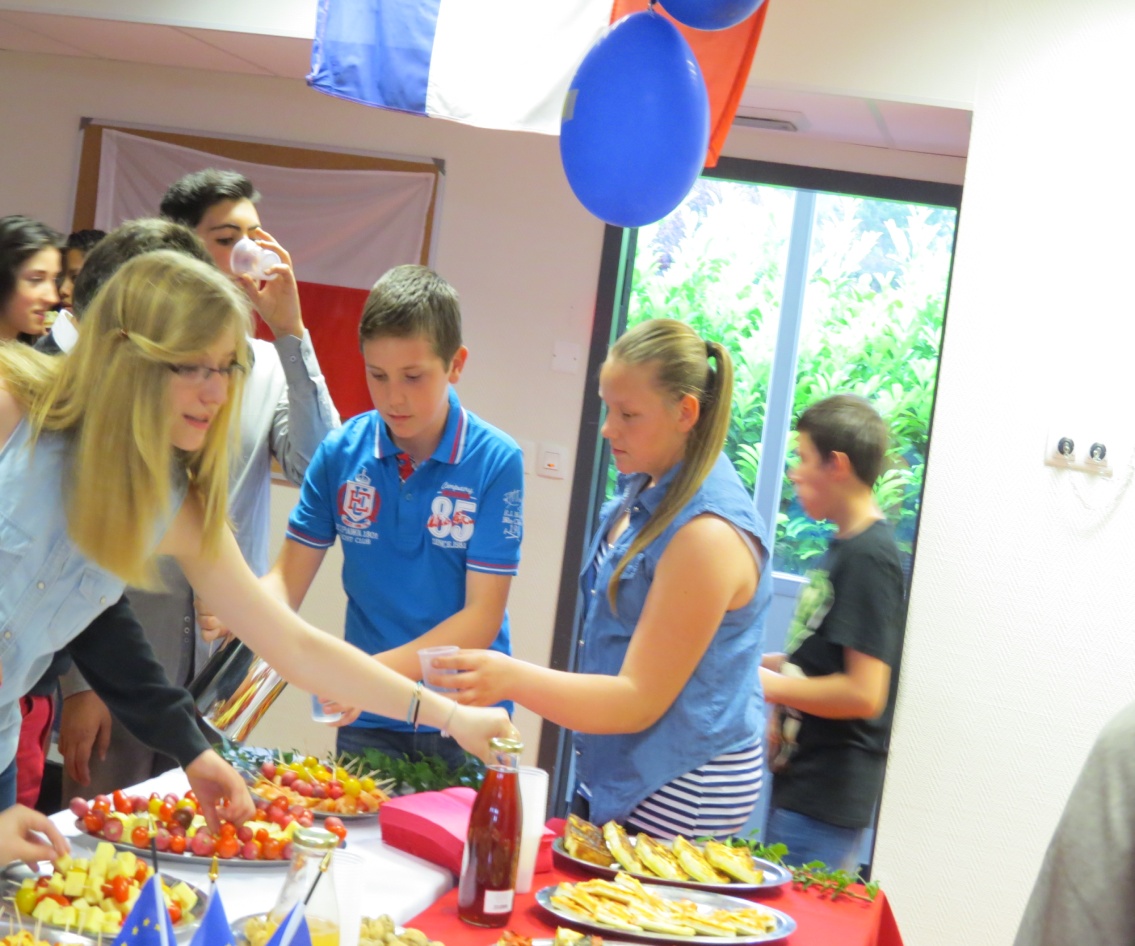 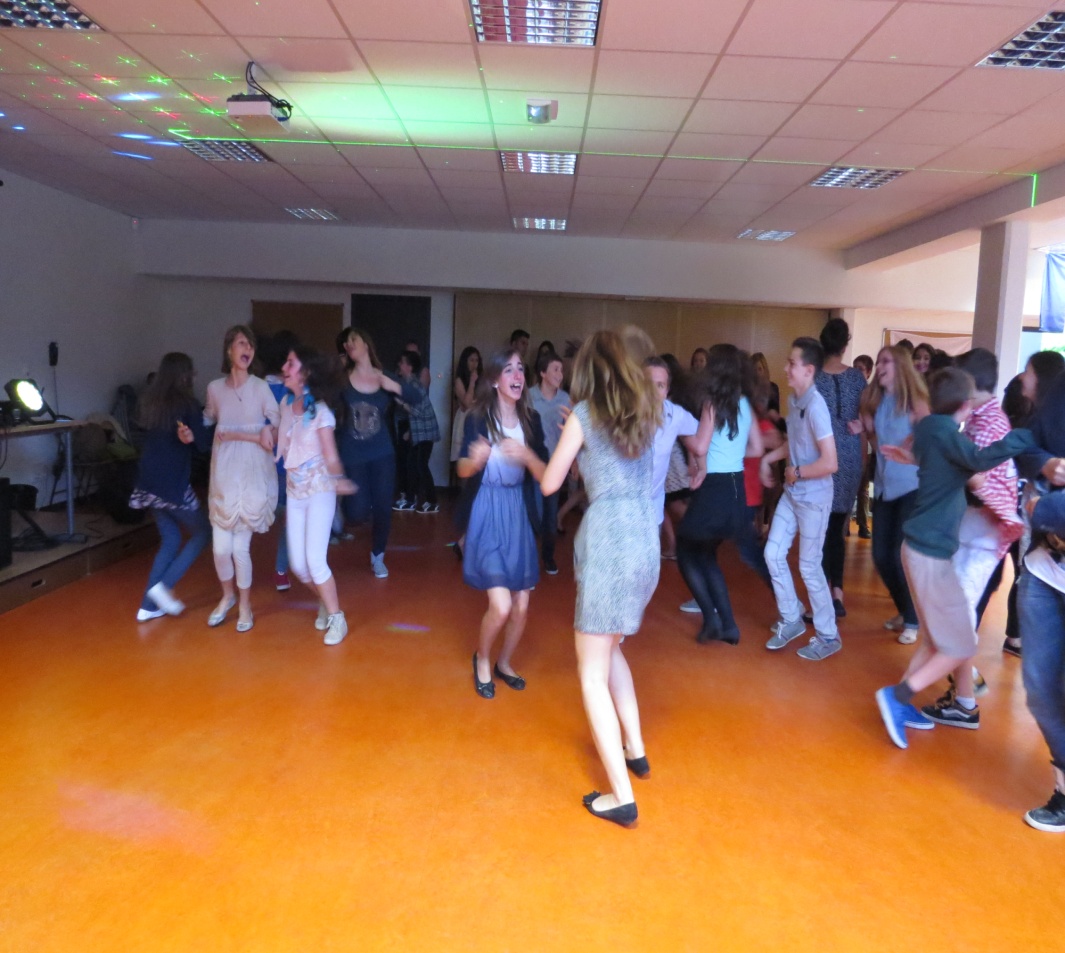 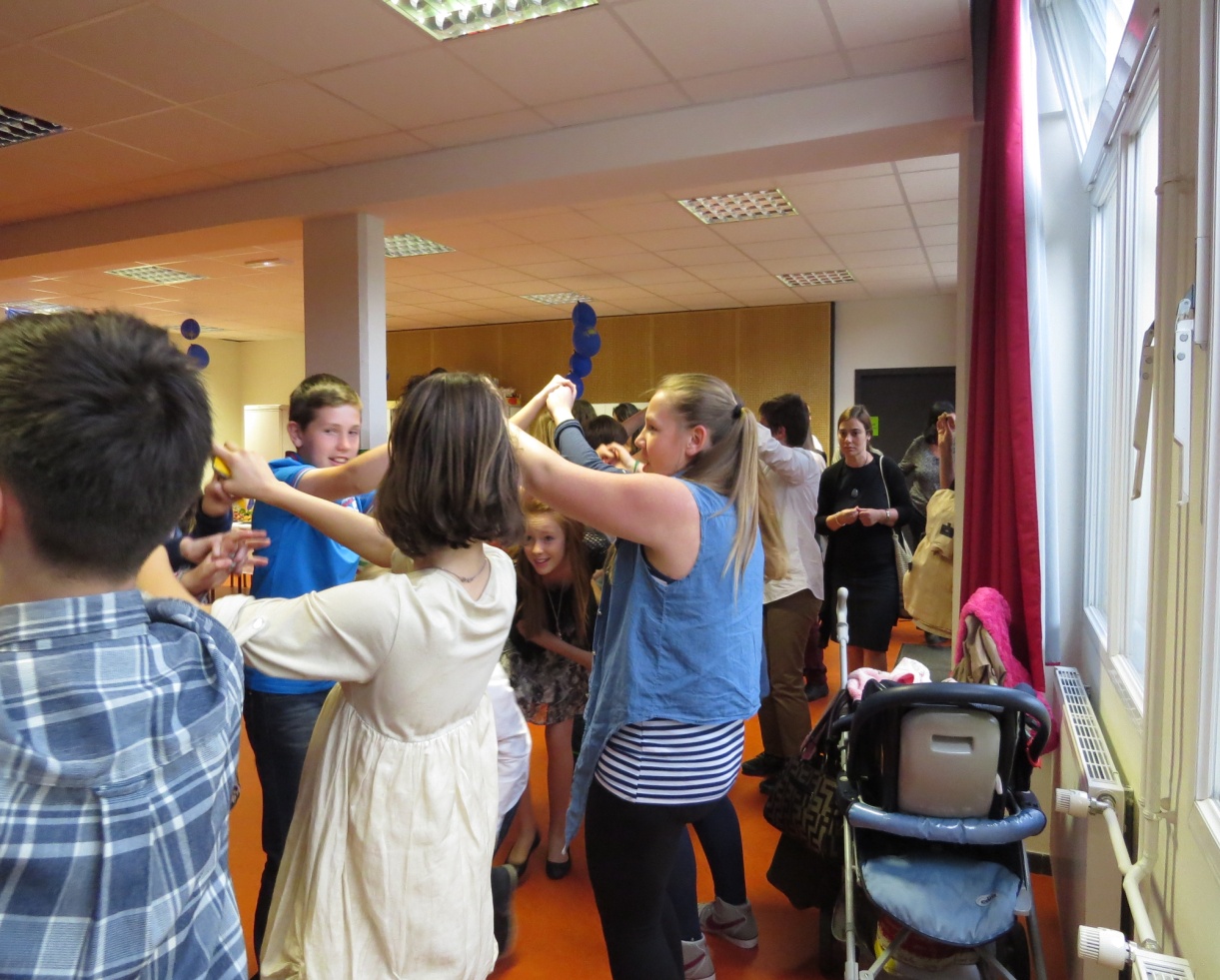 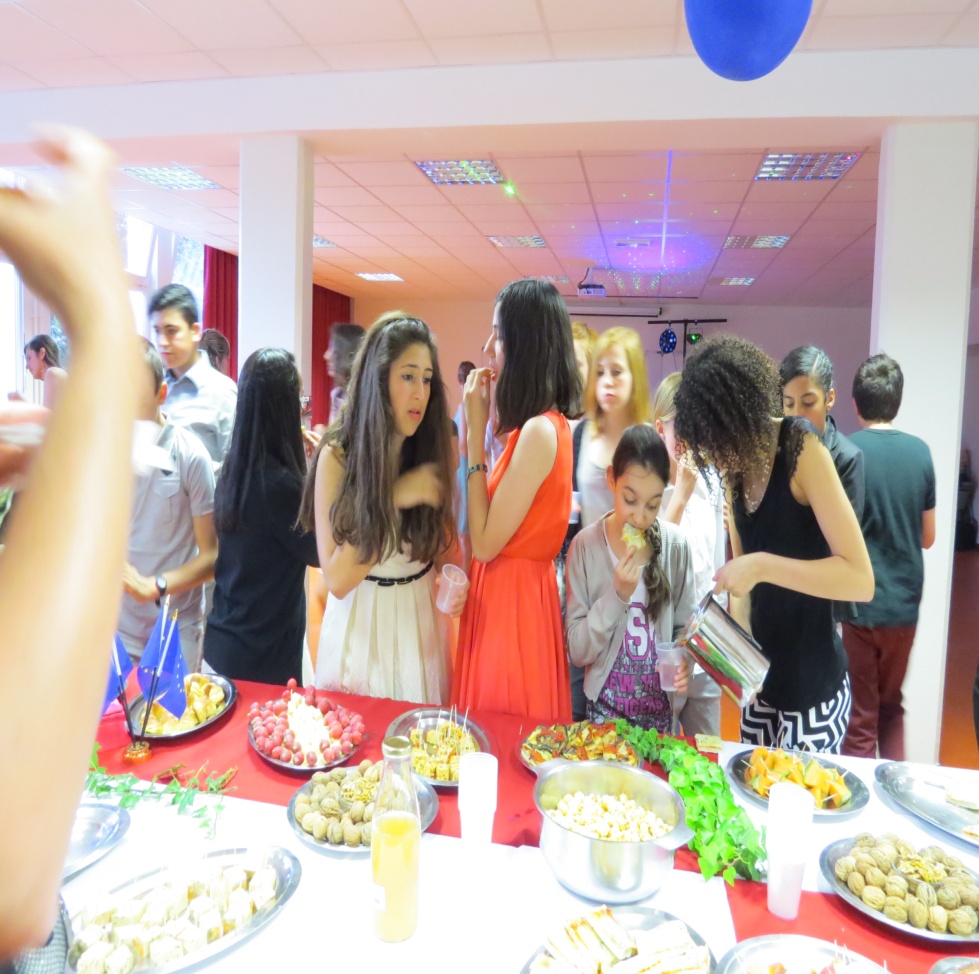 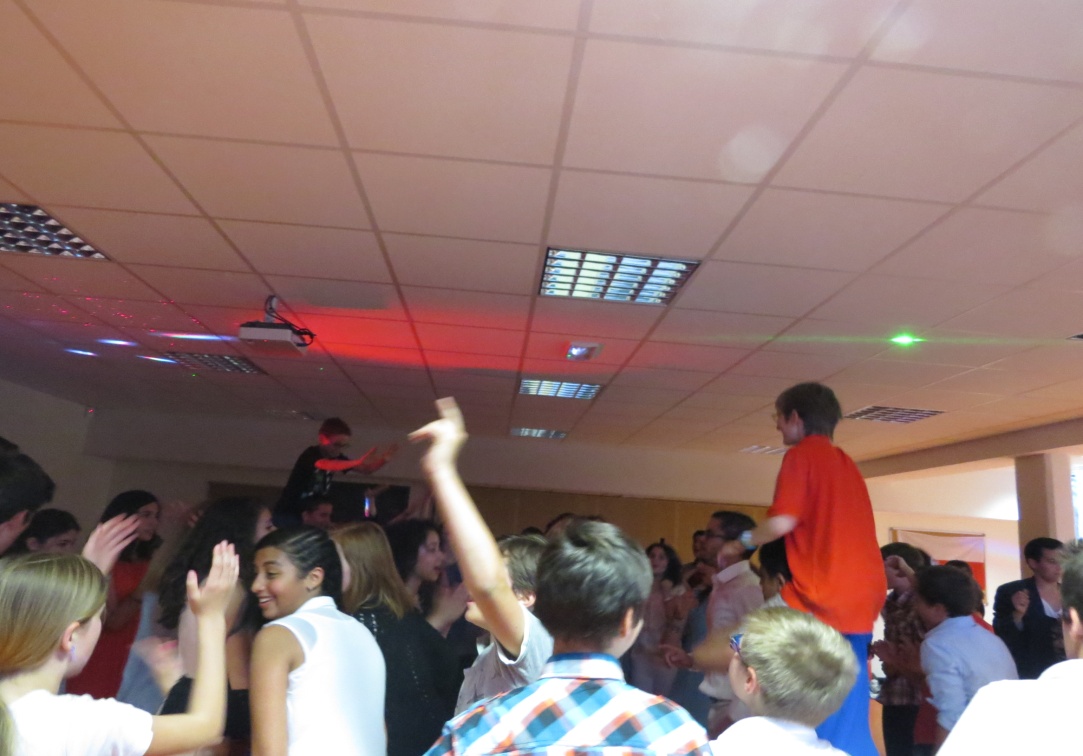 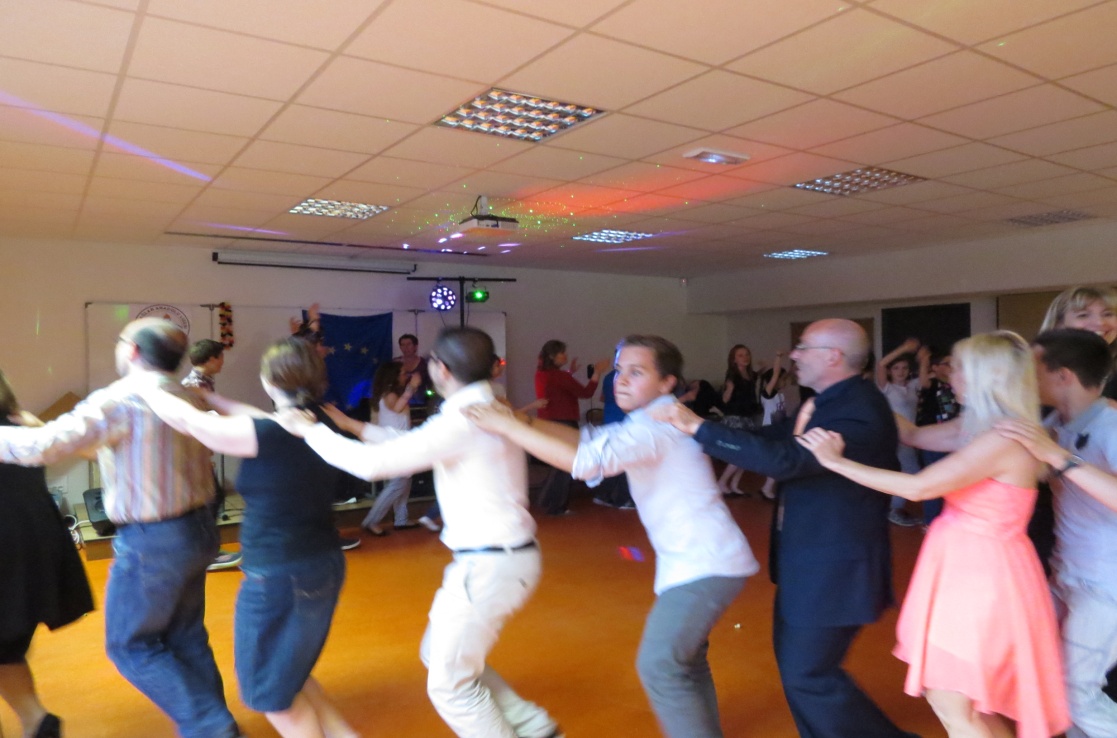 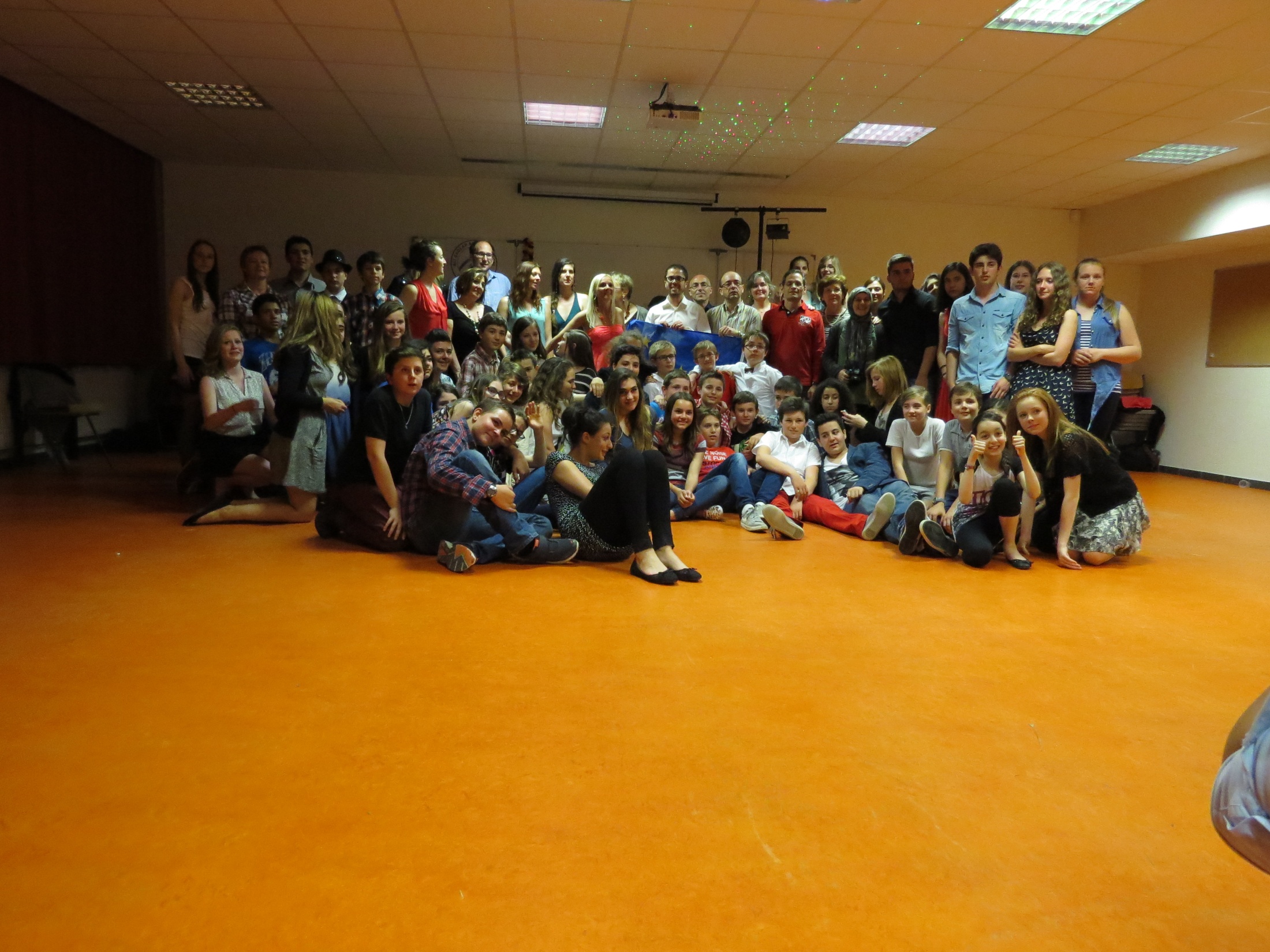 Powrót Do polski
Come back to poland
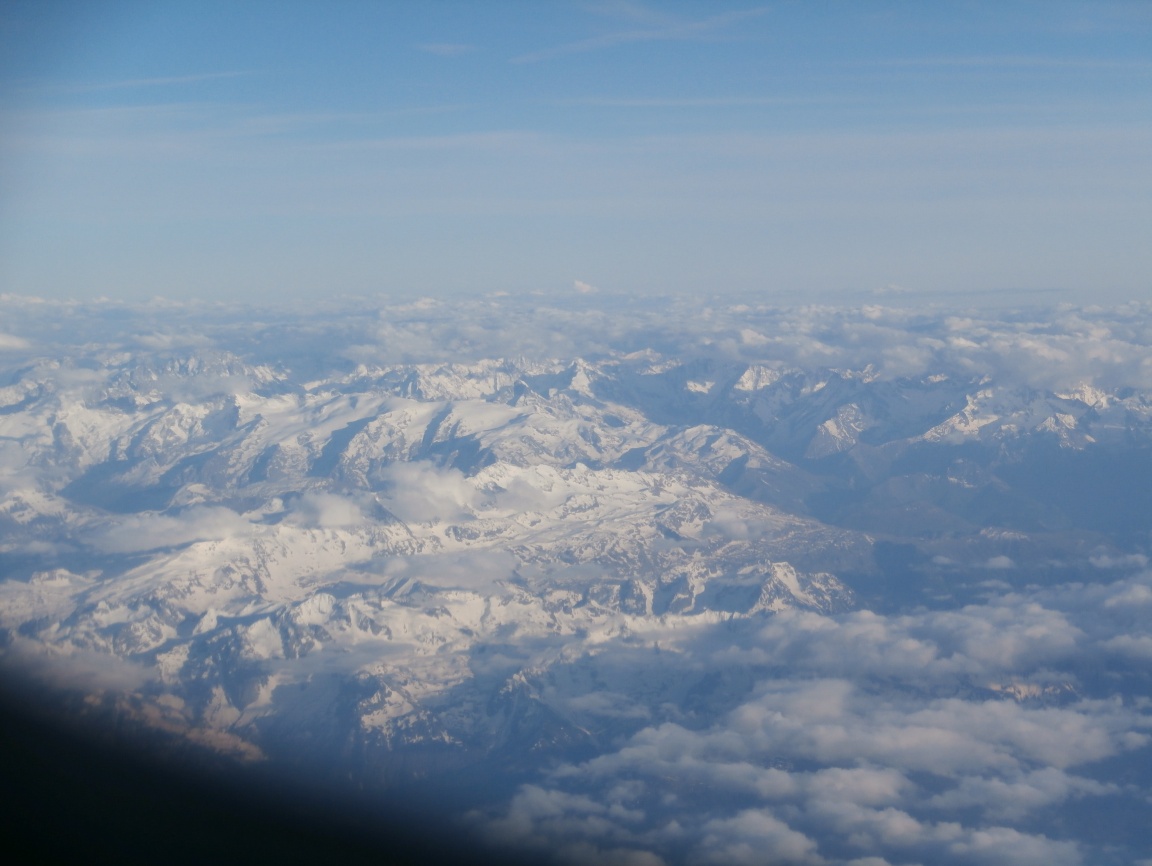 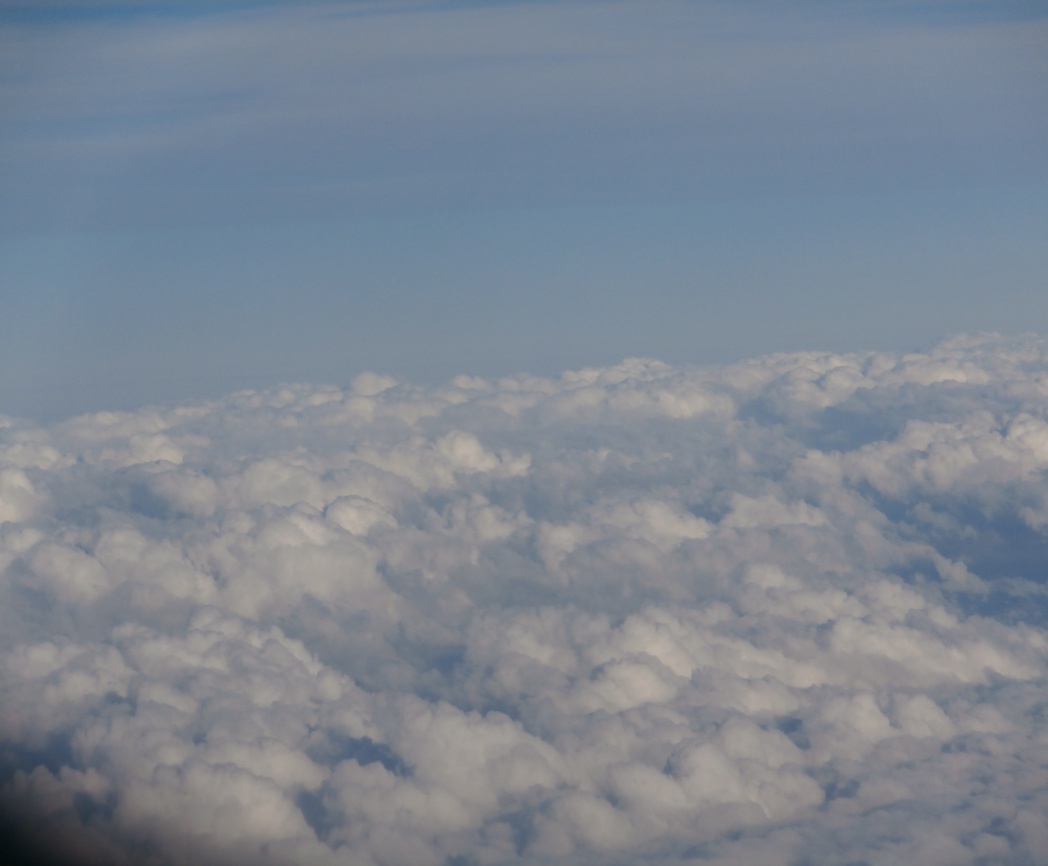 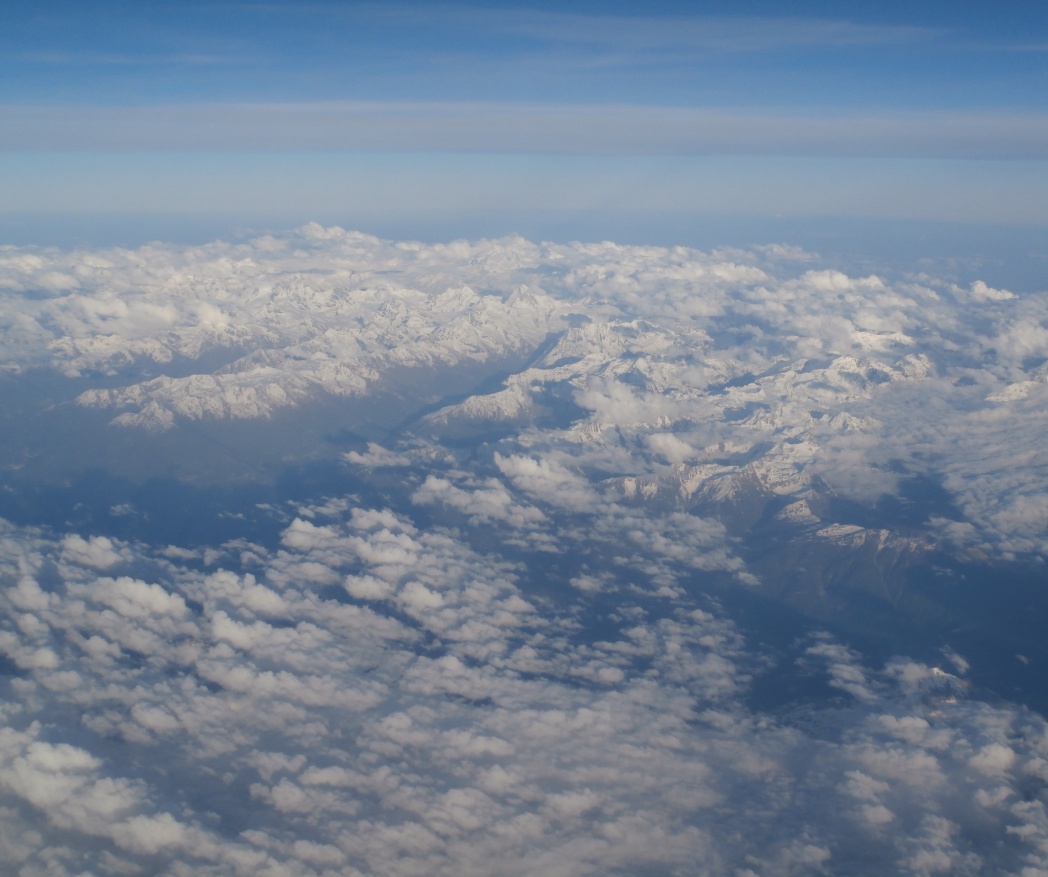 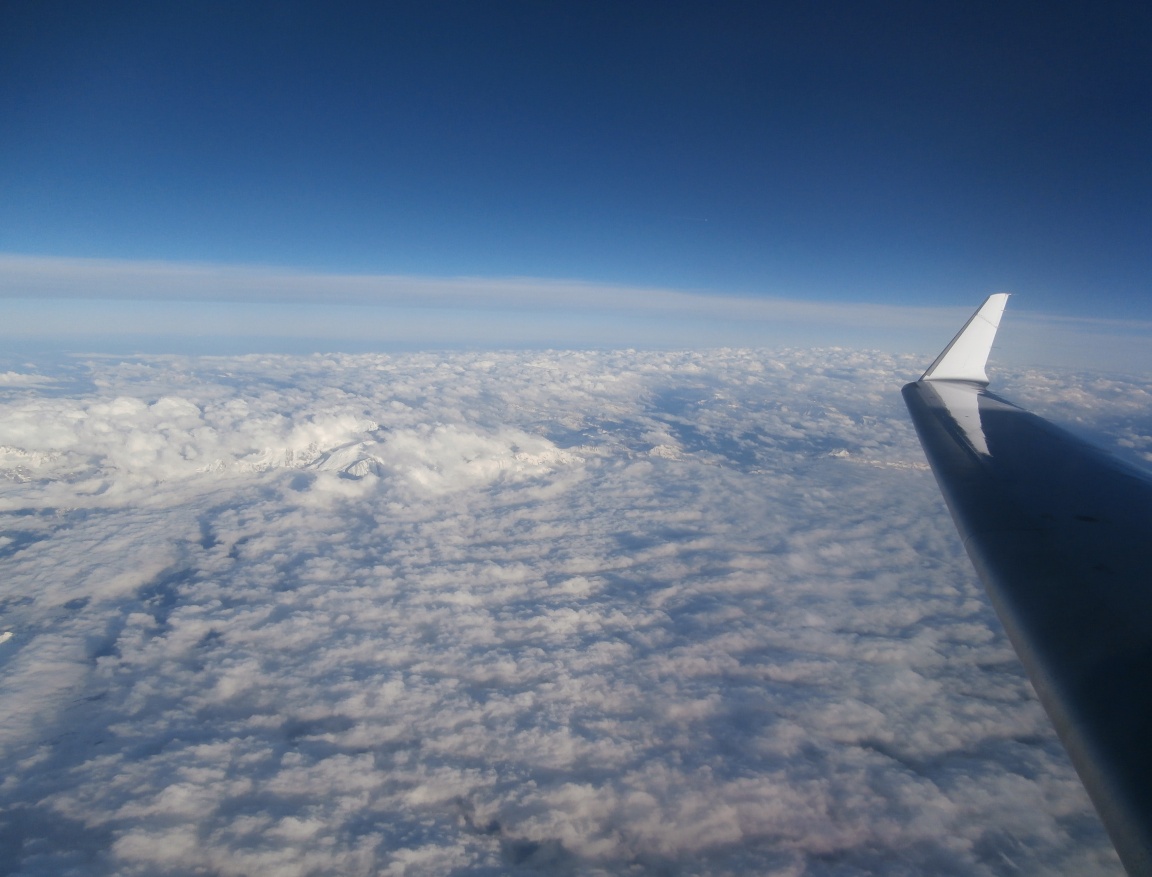 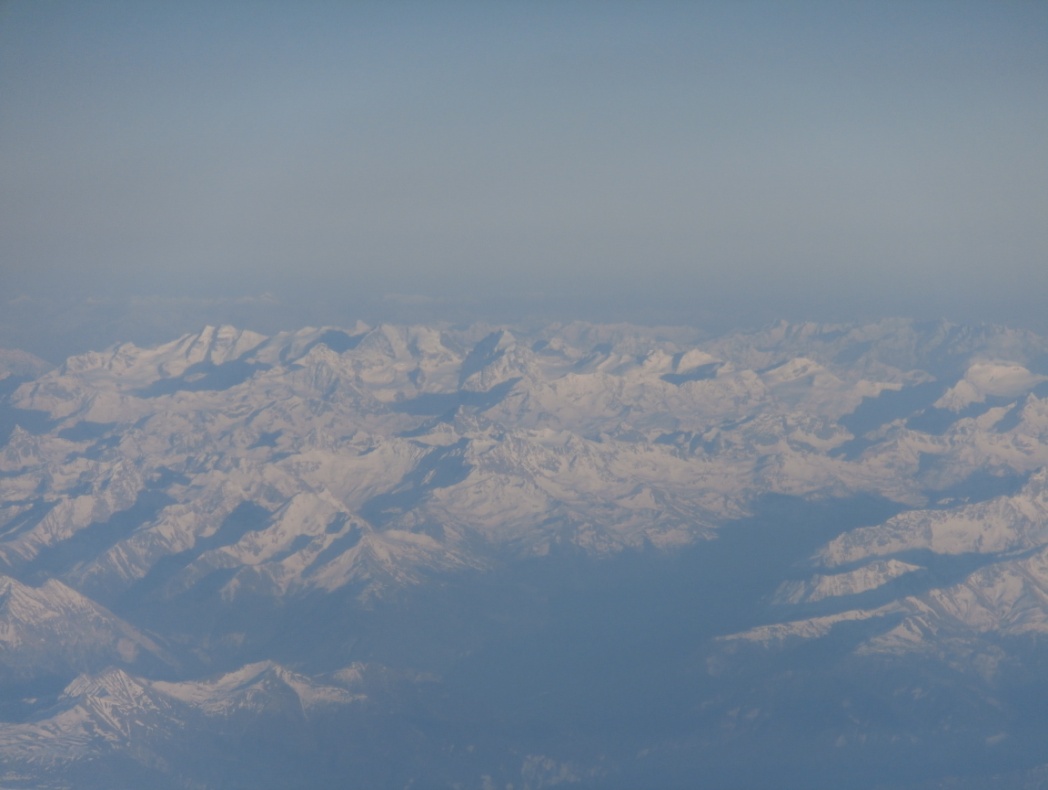 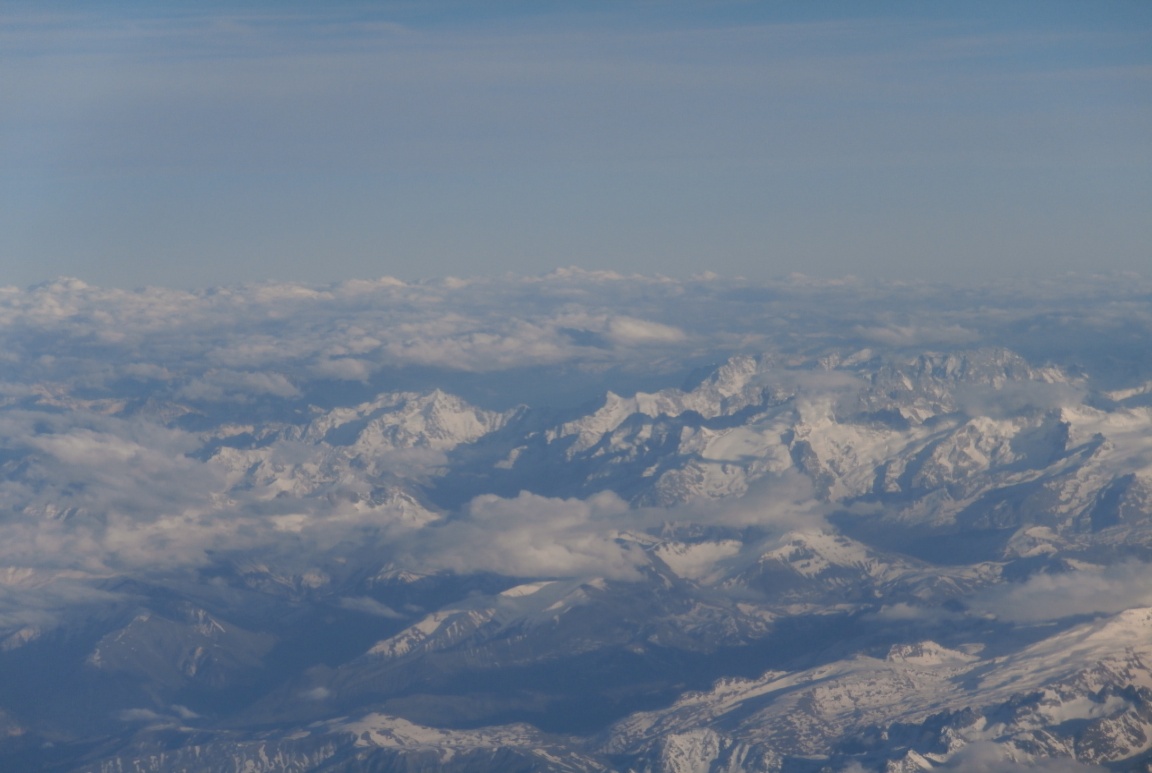 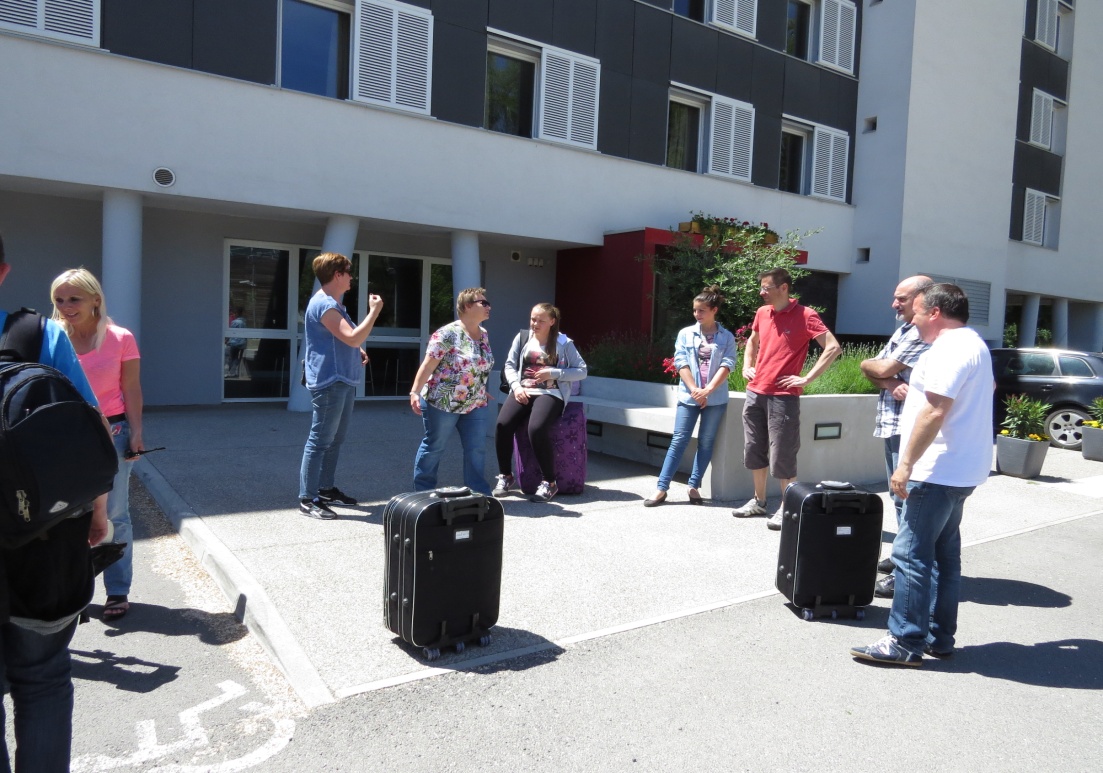 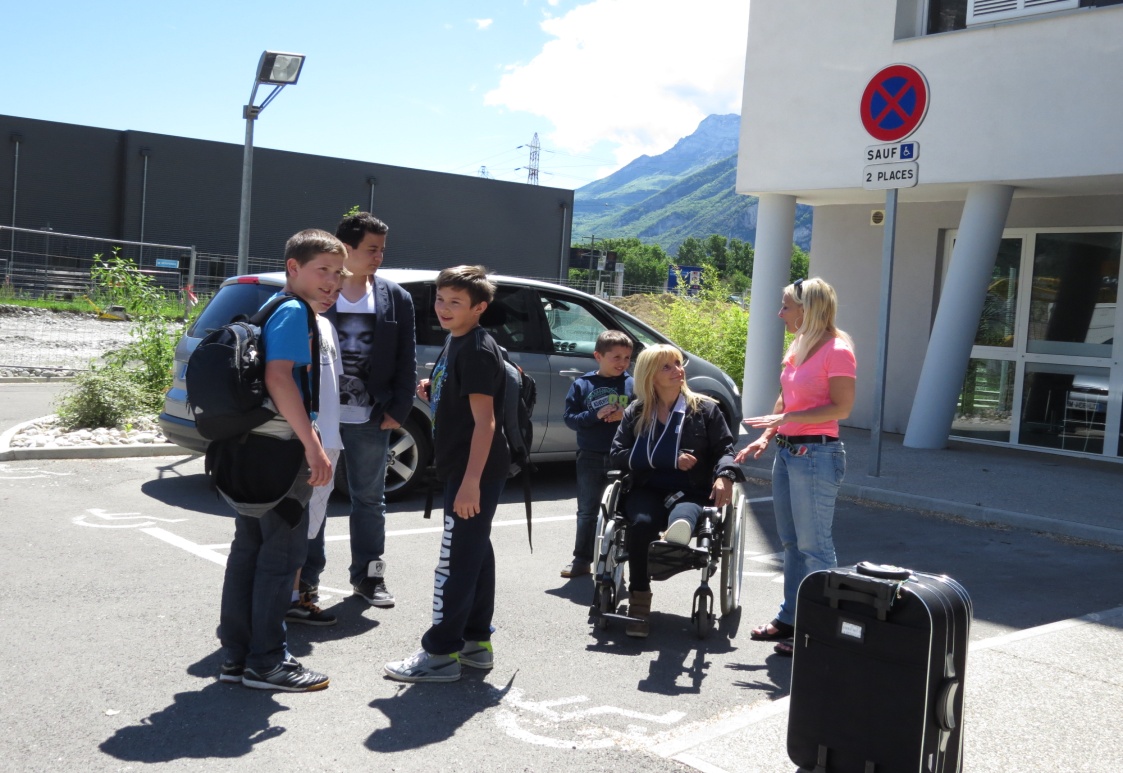 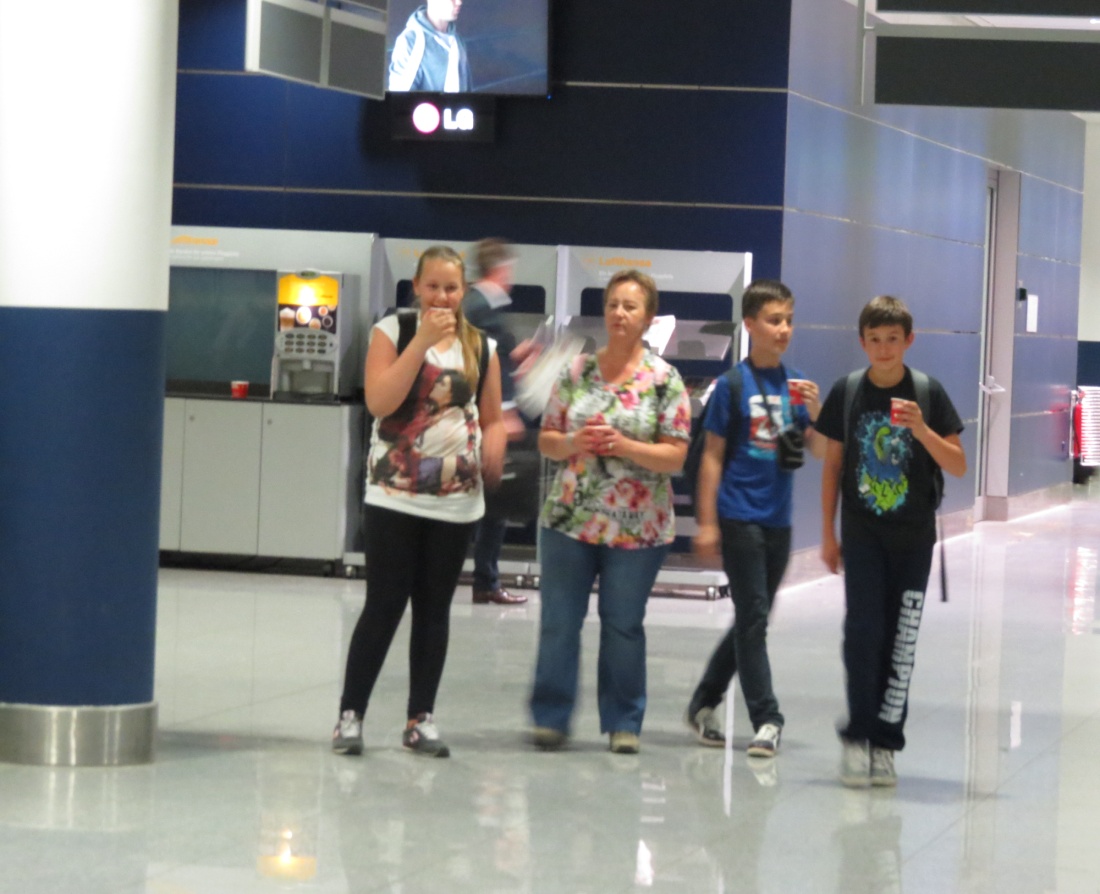 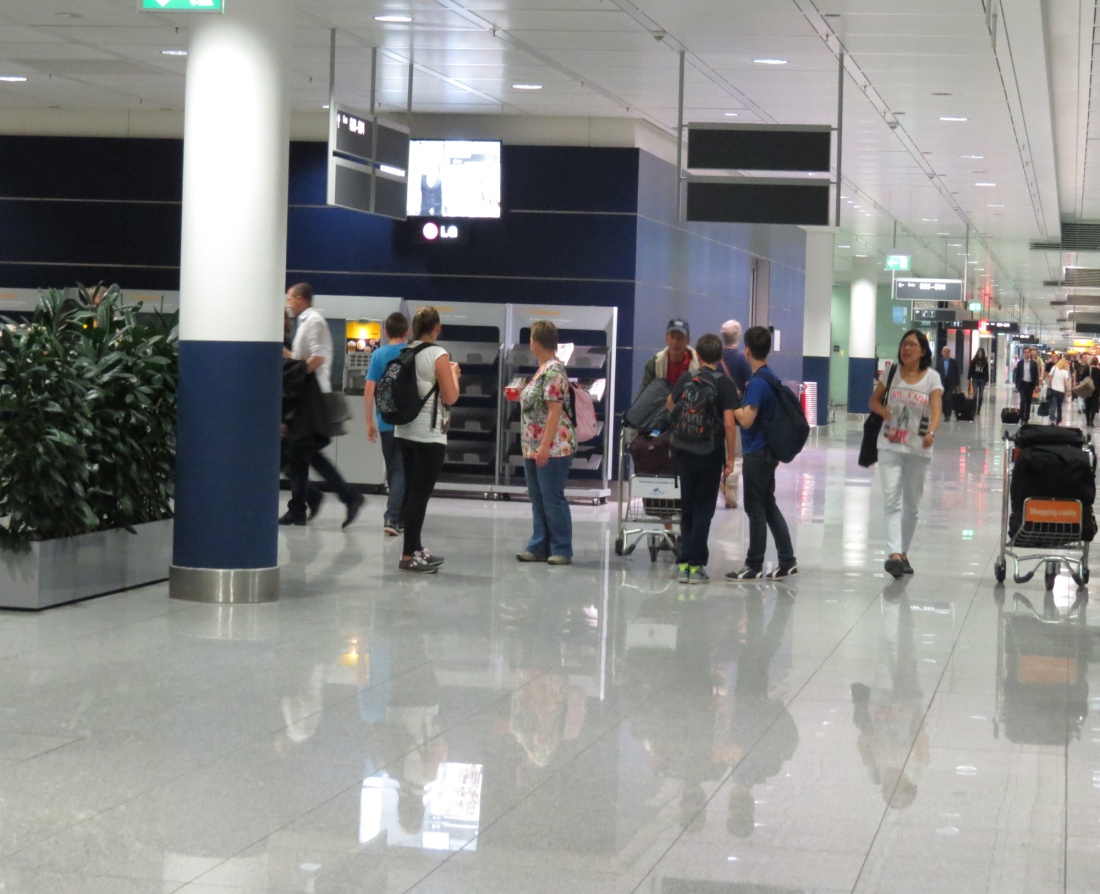 Our foreign friends
Nasi zagraniczni przyjaciele
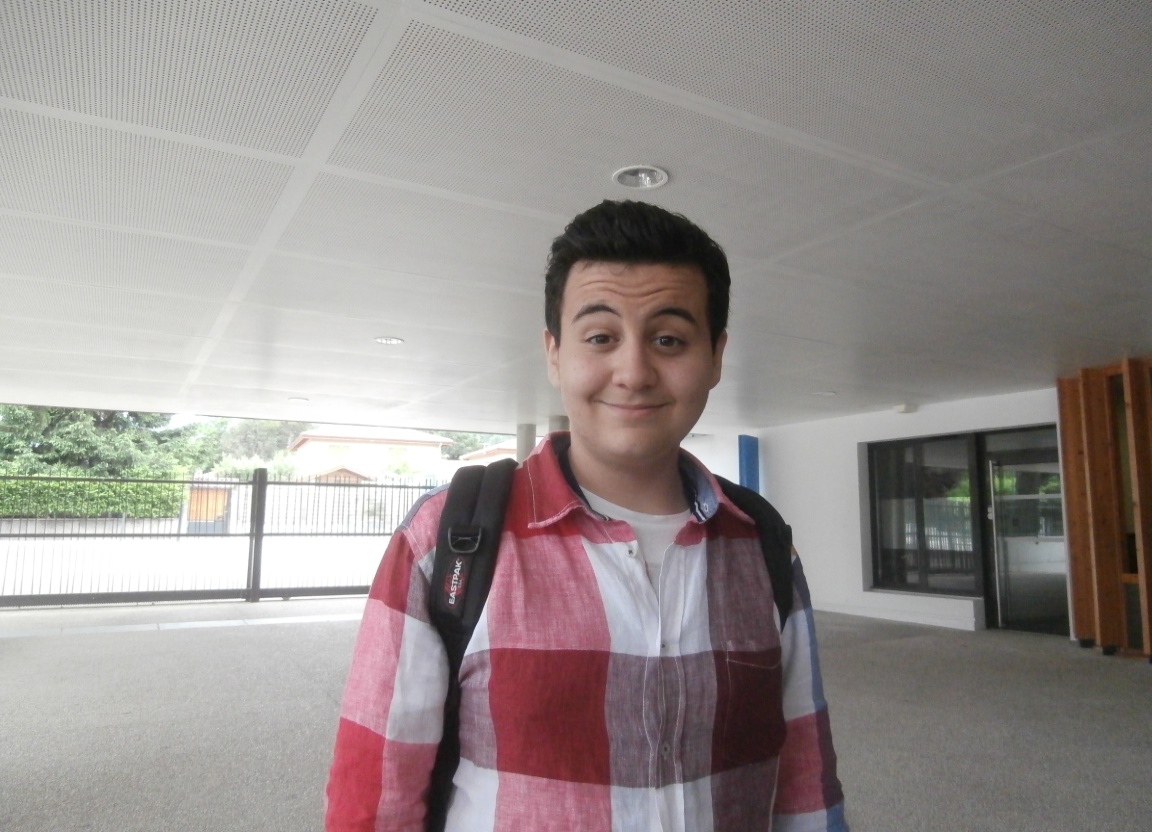 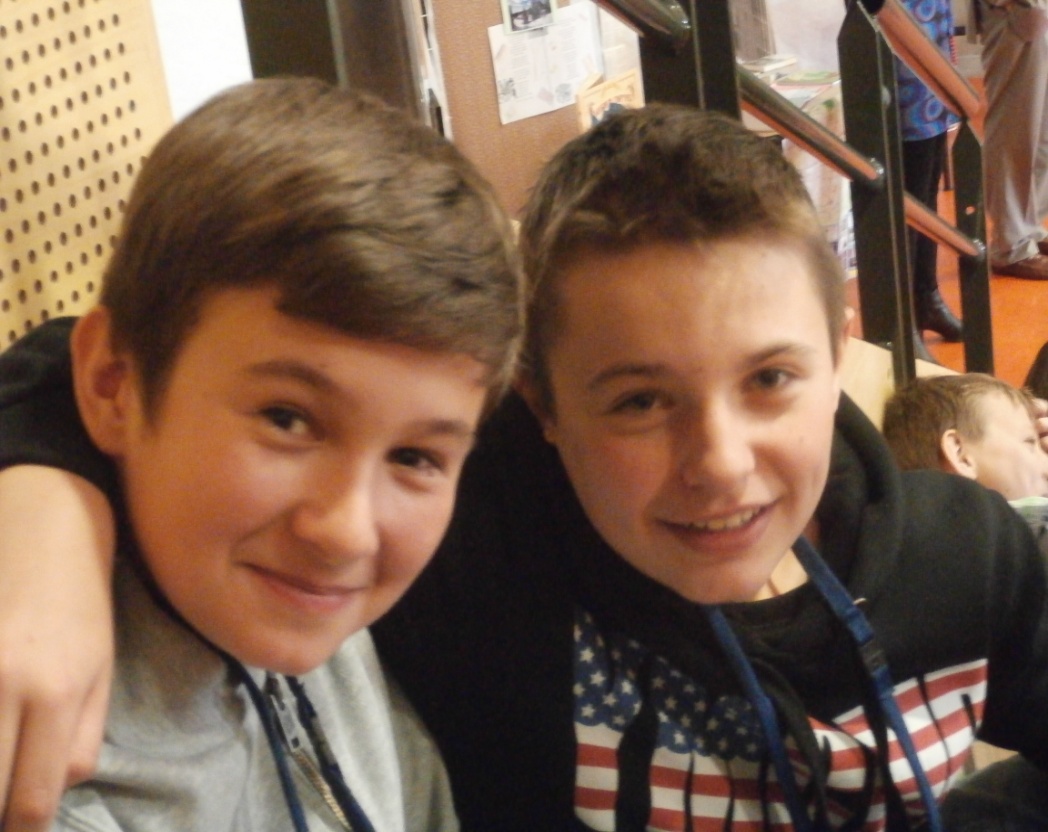 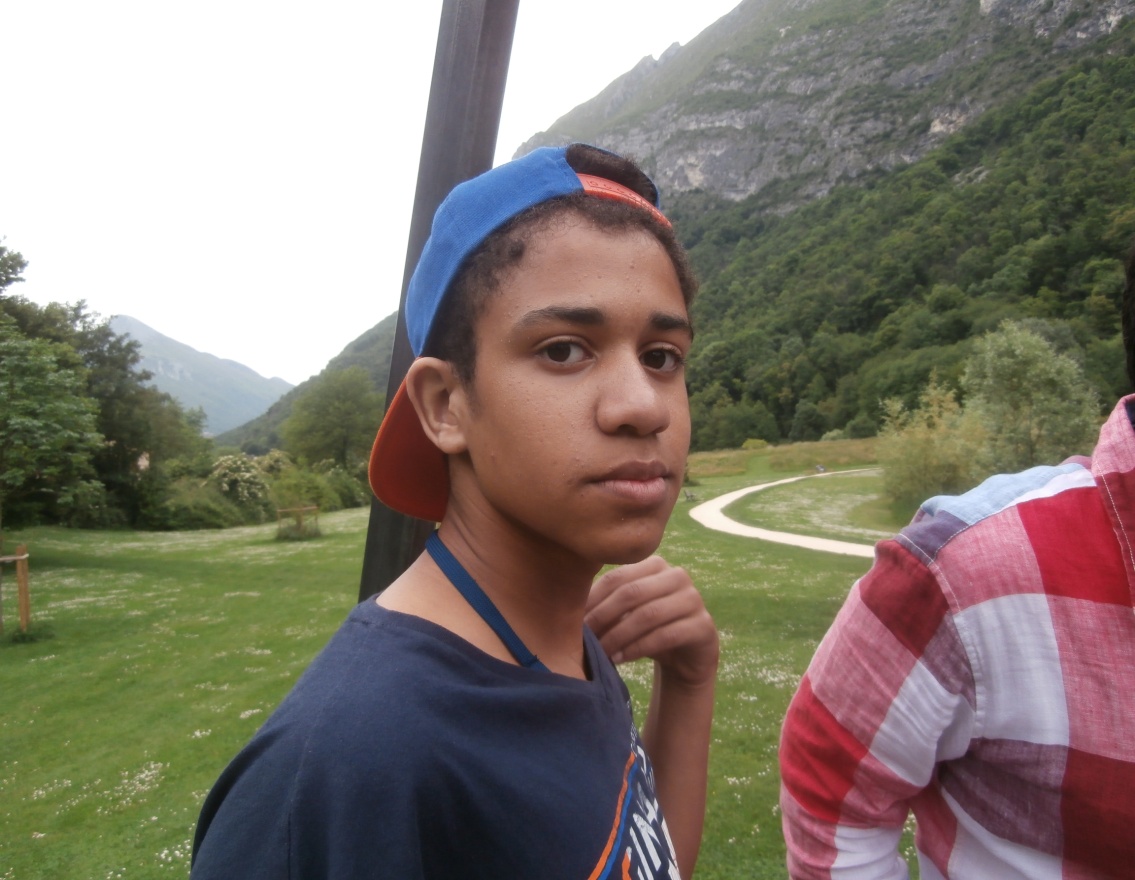 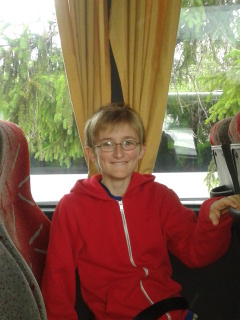 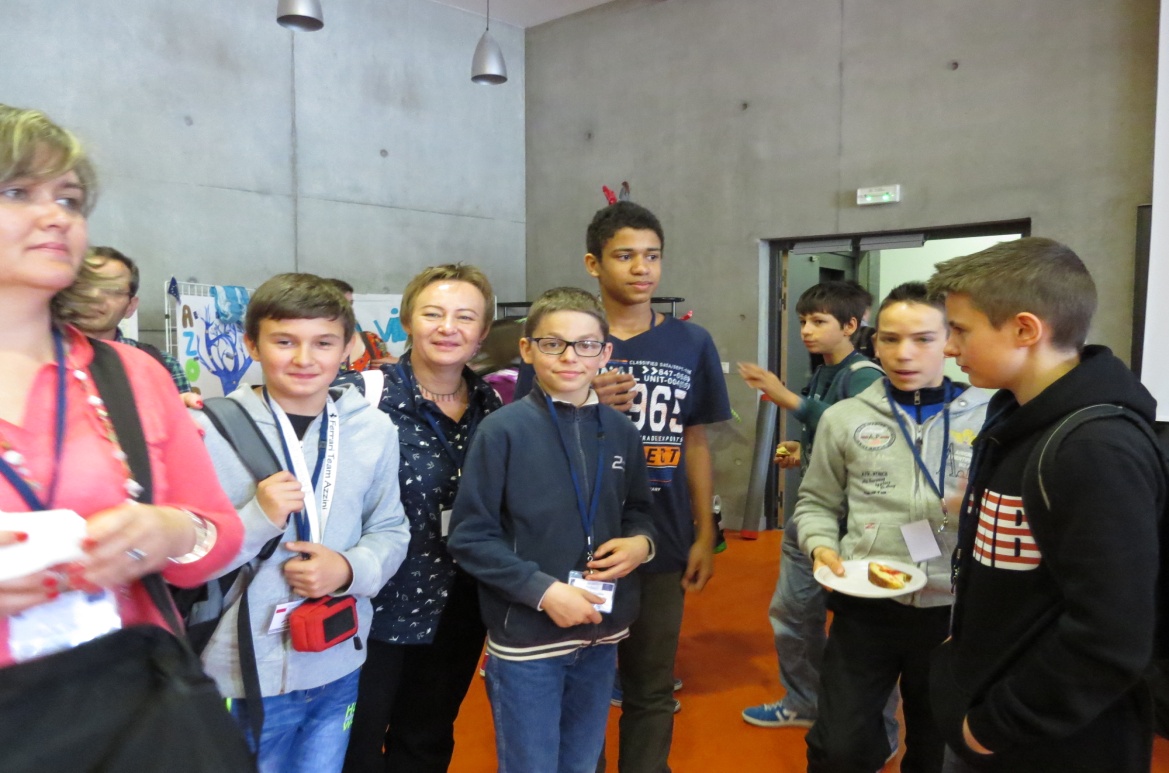 In france were:
We francji byli:
- Paweł Florek
- Karol kita
- Katarzyna Kędroń
- Jakub Ćwik